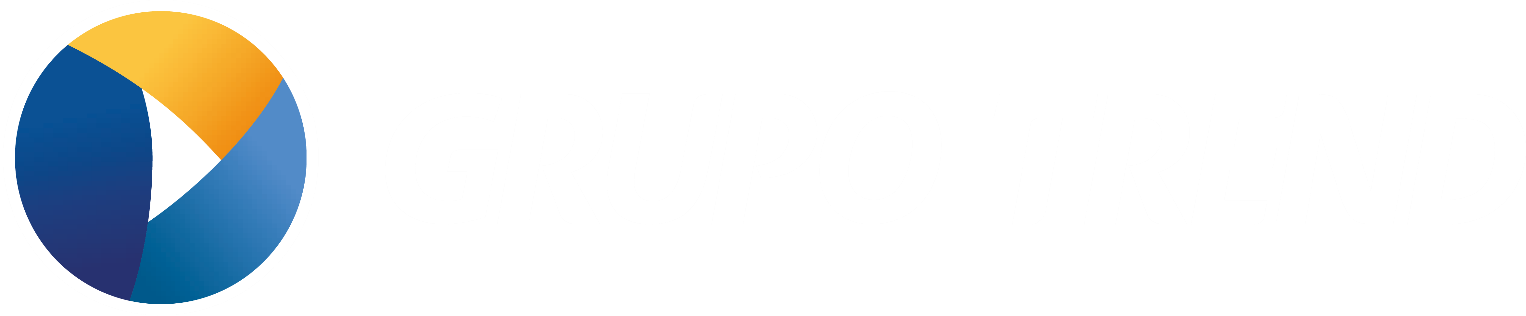 MEDIA KIT 2019
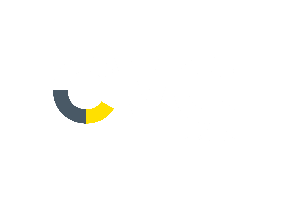 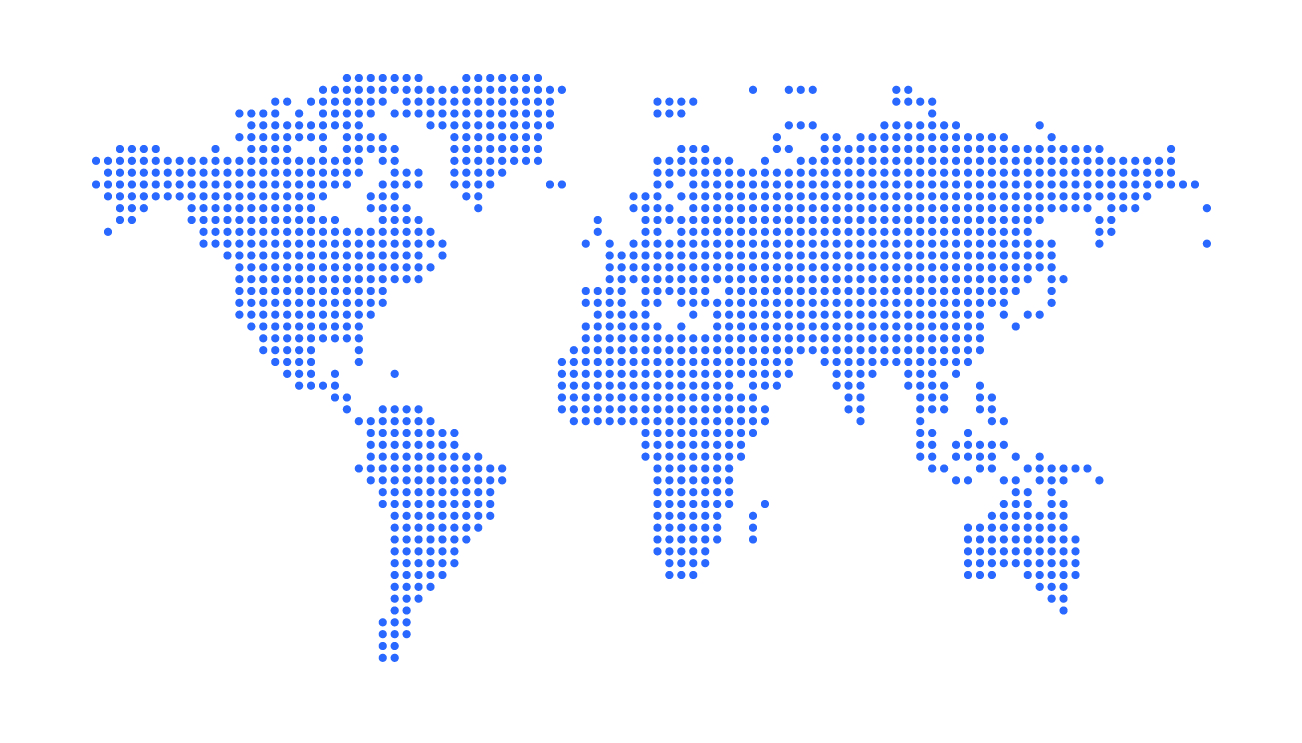 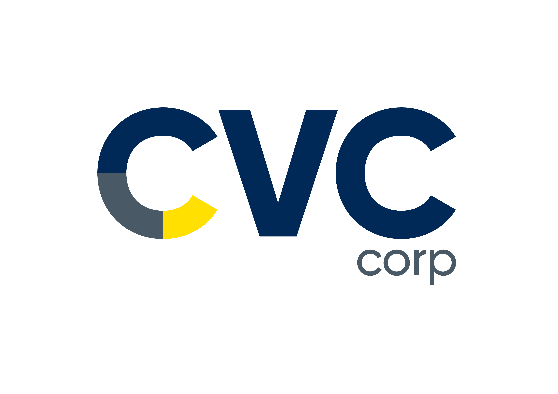 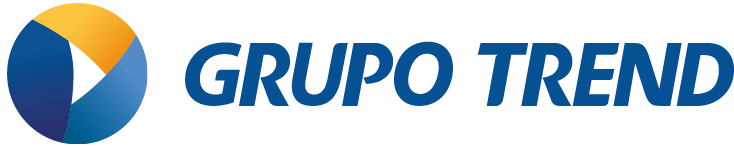 27
3
AÑOS DE EXPERIENCIA
COMPAÑÍAS
Con 27 años de experiencia y parte de CVC Corp, GRUPO TREND tiene en su portafolio las herramientas más modernas del mercado, creadas exclusivamente para los agentes de viajes y socios comerciales.
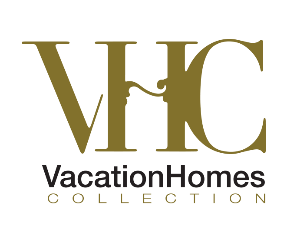 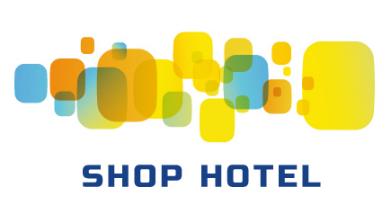 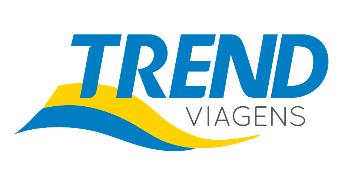 Referencia en el Turismo nacional e internacional, con portafolio completo concentrado en Corporativo y Ocio
Tarifas competitivas para hoteles en Brasil y en el mundo con soporte 100% en línea
GRUPO TREND + VHC: portafolio con más de 300 casas para alquilar en Florida
NÚMEROS
+500mil
+5millones
+14mil
agencias de viajes servidas
hoteles en Brasil y en el mundo
de noches vendidas en el mundo
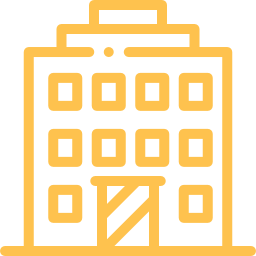 Datos de 2018
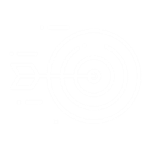 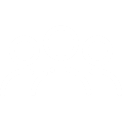 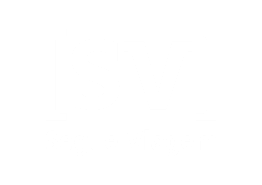 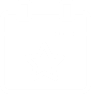 Comunicación interna
Segue Viagem
Digital
Eventos
Otras acciones
Revista impresa
SV Digital        
Medios sociales
Canal en YouTube
Banner
Notificaciones push
TREND Cursos
E-mail marketing 
Trade: Panrotas y Mercado&Eventos
Convención de Ventas
Amigos de TREND
Entrena el Agente
Acciones de relación con el empleado
Campaña de incentivo
Ferias
Blitz de ventas
Semanas temáticas
Workshops
Fam tours
Campañas de ventas
Revista Stay Home VHC
MKT by TREND
Intranet - plataforma interactiva que se comunica directamente con todas las áreas de la compañía
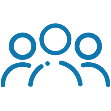 INTRANET
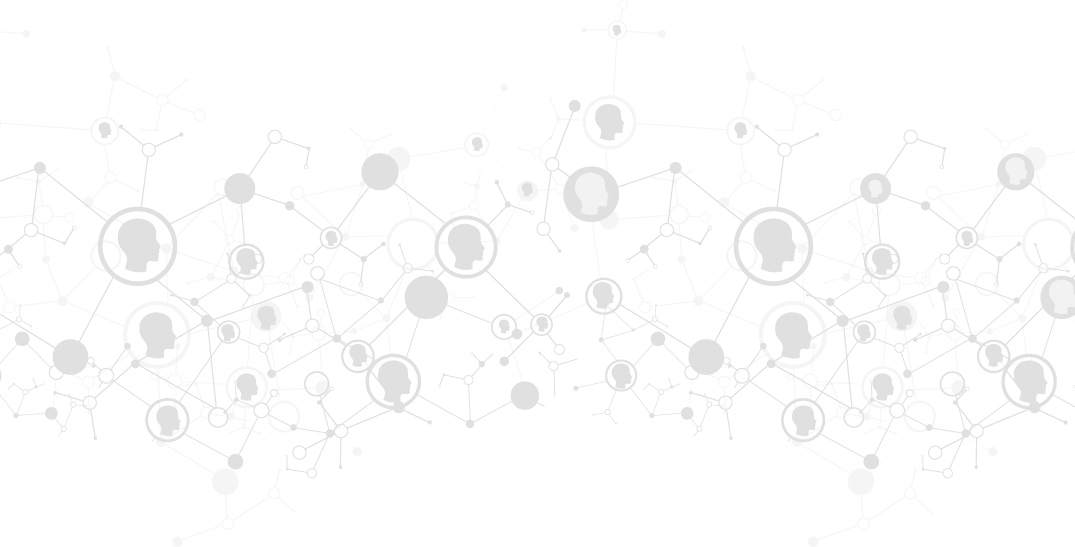 Todo lo que el empleado TREND necesita saber en un lugar: campañas, promociones, tarifas exclusivas, comunicados y mucho más.
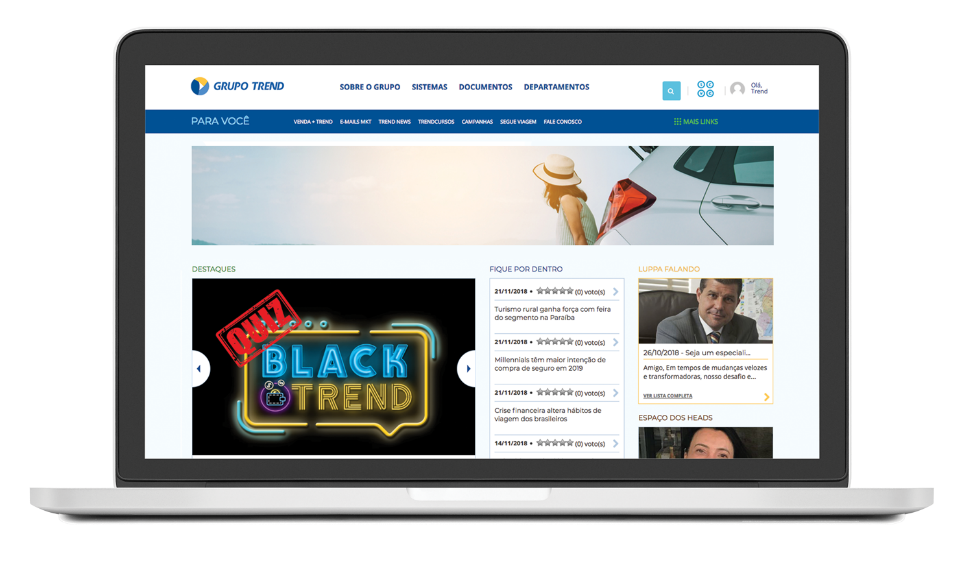 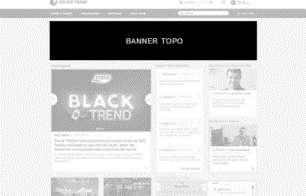 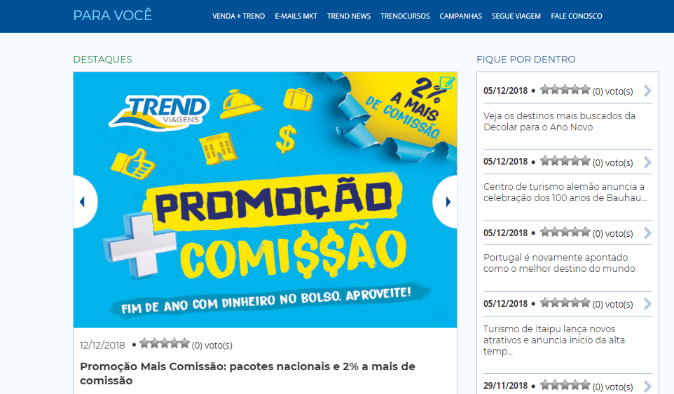 Banner Superior
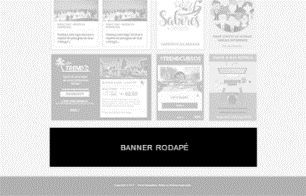 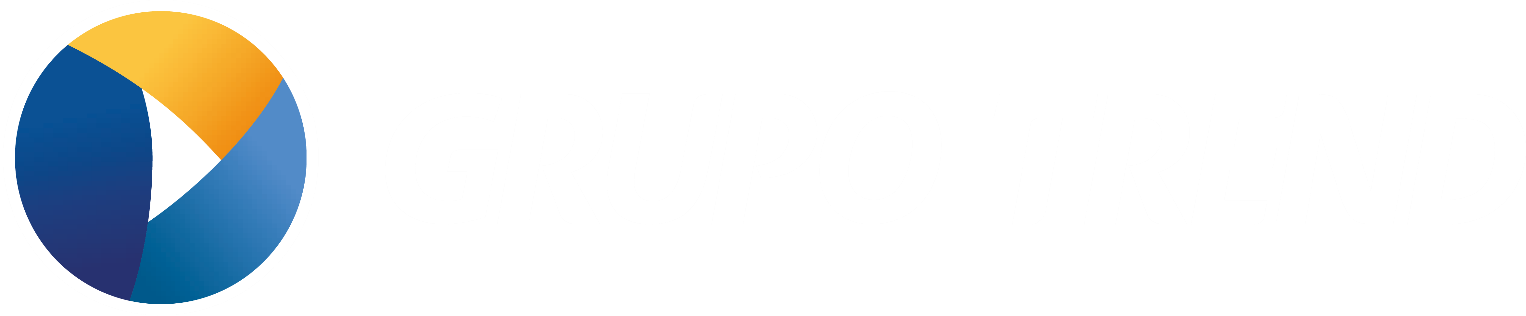 Banner Inferior
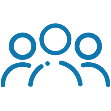 INTRANET - QUIZ
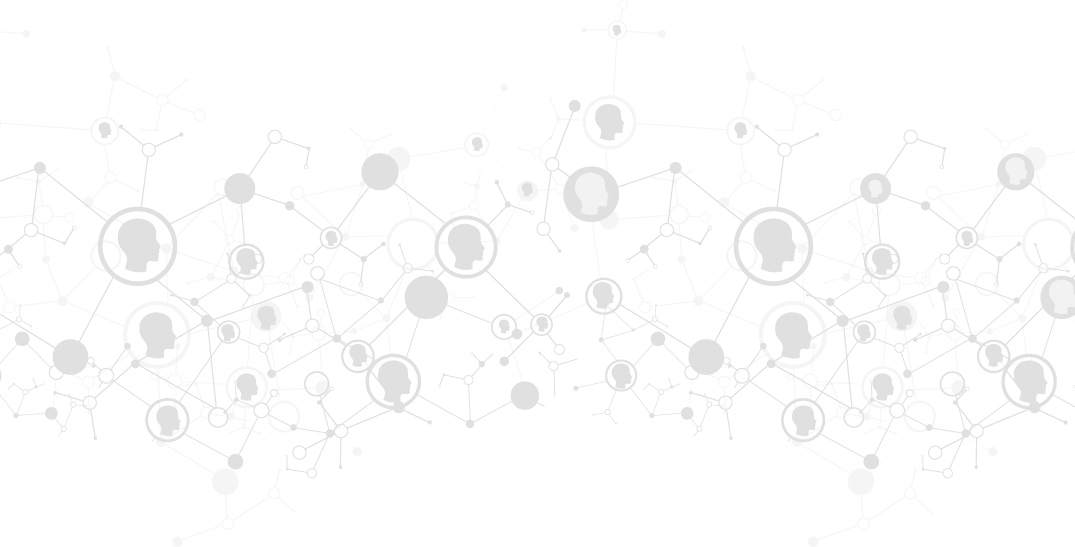 Idealizado para promover conocimiento por medio de recreación. 
Desarrollado en paralelo con acciones de negocios, como Semanas Temáticas, o para evidenciar algún producto especifico.
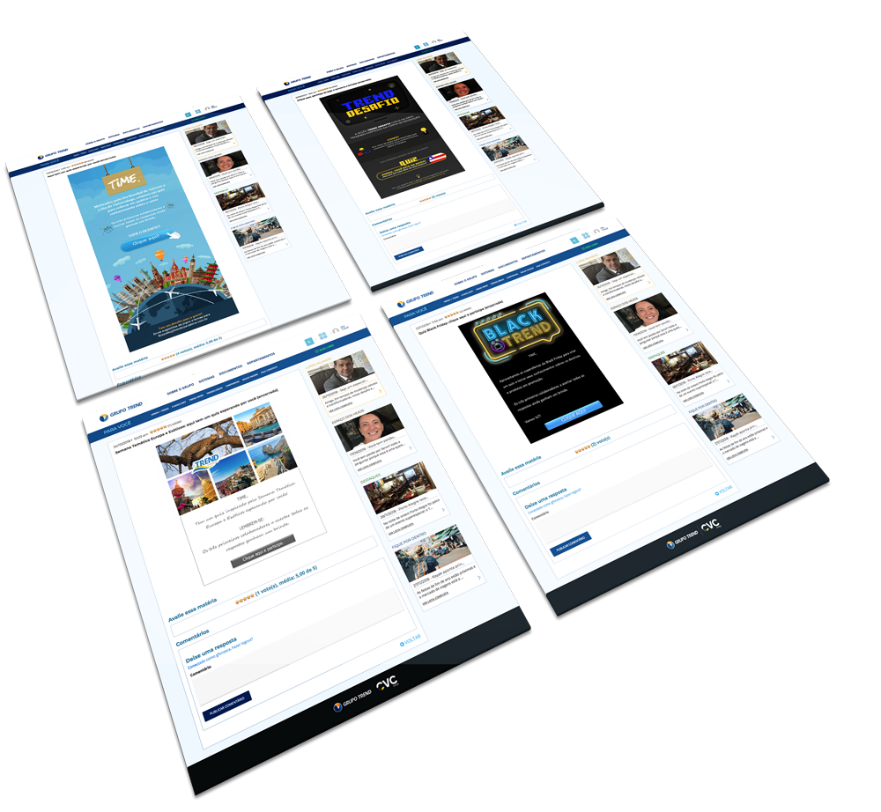 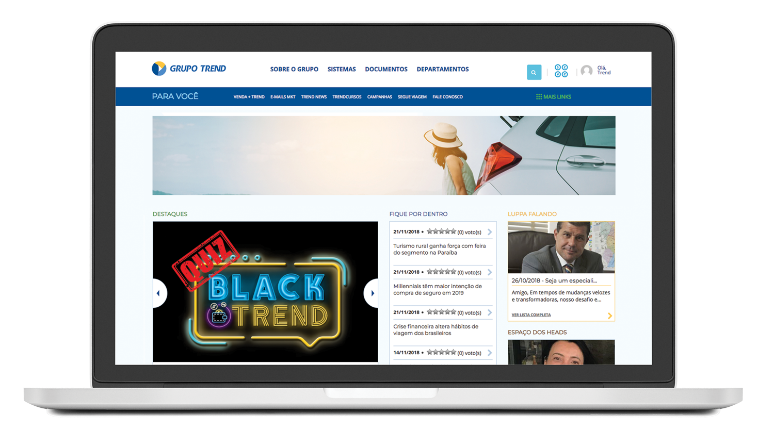 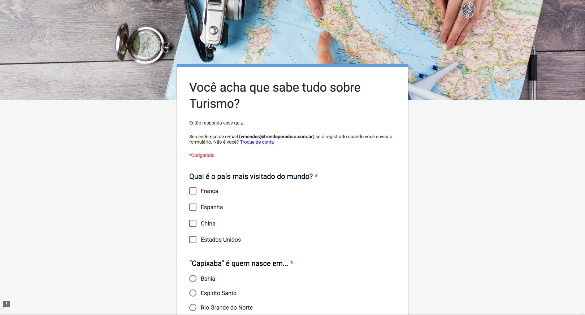 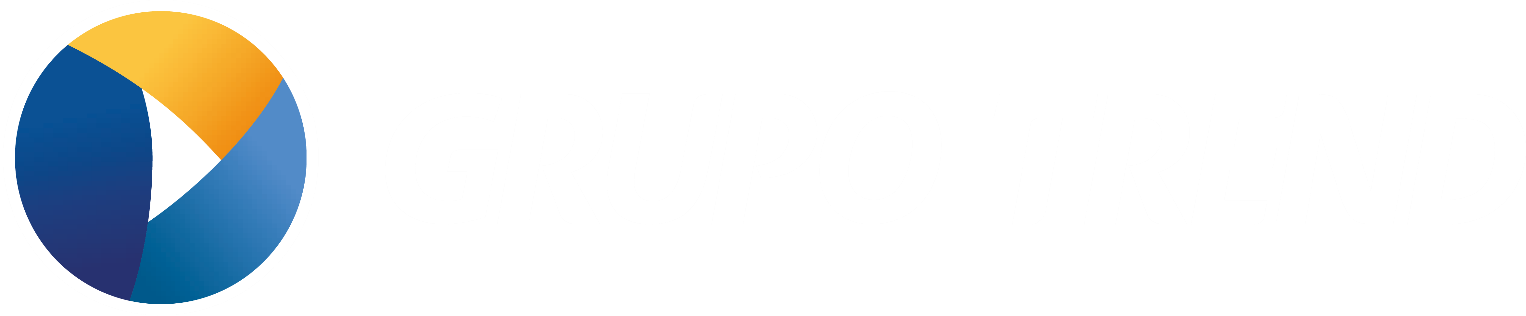 REVISTA SEGUE VIAGEM
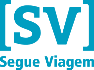 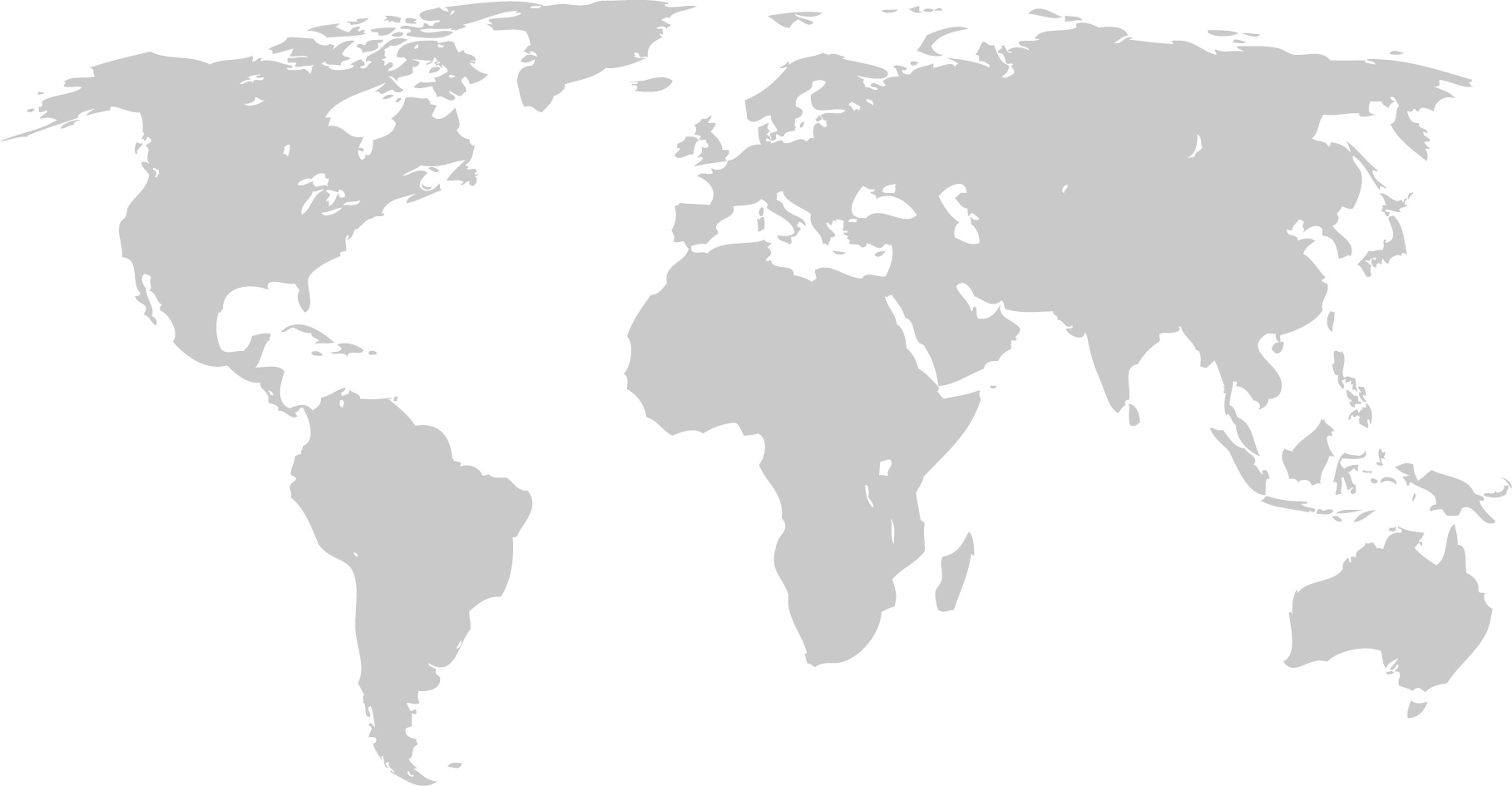 Material impreso que lleva a su público las principales tendencias del Turismo en Brasil y en el mundo por medio de contenido bilingüe (portugués/inglés) y también disponible en www.segueviagem.com.br y en aplicaciones de Apple Store y Google Play. Sus artículos también son presentados en forma de postajes en medios sociales.
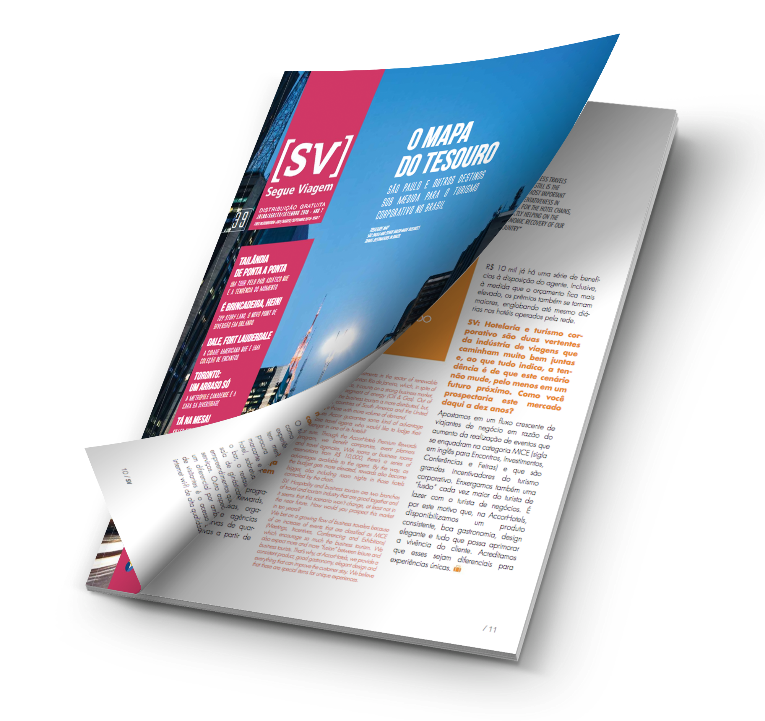 +10mil
ejemplares
Periodicidad: trimestral
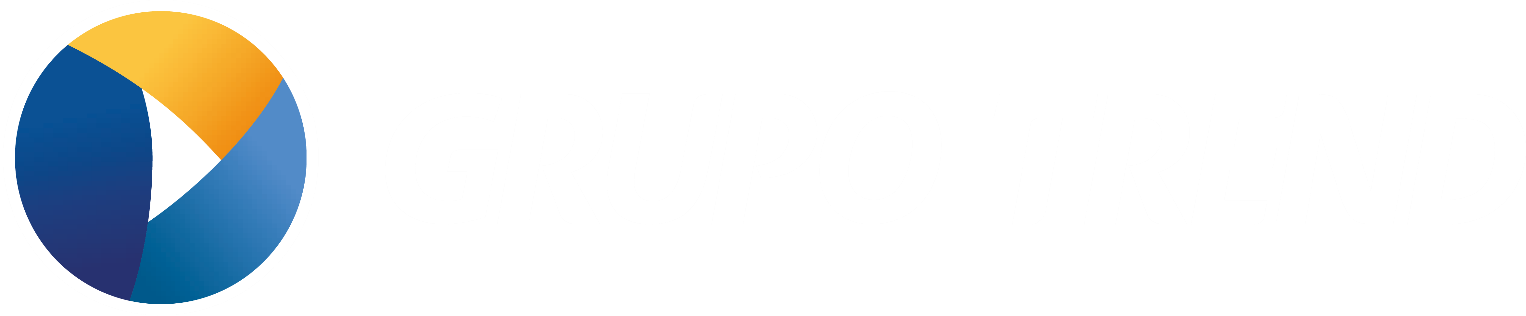 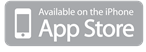 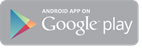 PORTADA
Cuarta portada/contraportada (última página)
Tamaño: 210 x 280 mm

Segunda portada (página 2)
Tamaño: 210 x 280 mm

Tercera portada (penúltima página)
Tamaño: 210 x 280 mm

DOBLE PÁGINA
2 páginas Tamaño: 420 x 280 mm

PÁGINA DOBLE ESPECIAL
2 páginas
Última página + tercera o segunda portada + primera página
Tamaño: 420 x 280 mm

PÁGINA INDETERMINADA 
1 página
Tamaño: 210 x 280 mm
REVISTA SEGUE VIAGEM - ANUNCIOS
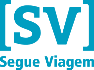 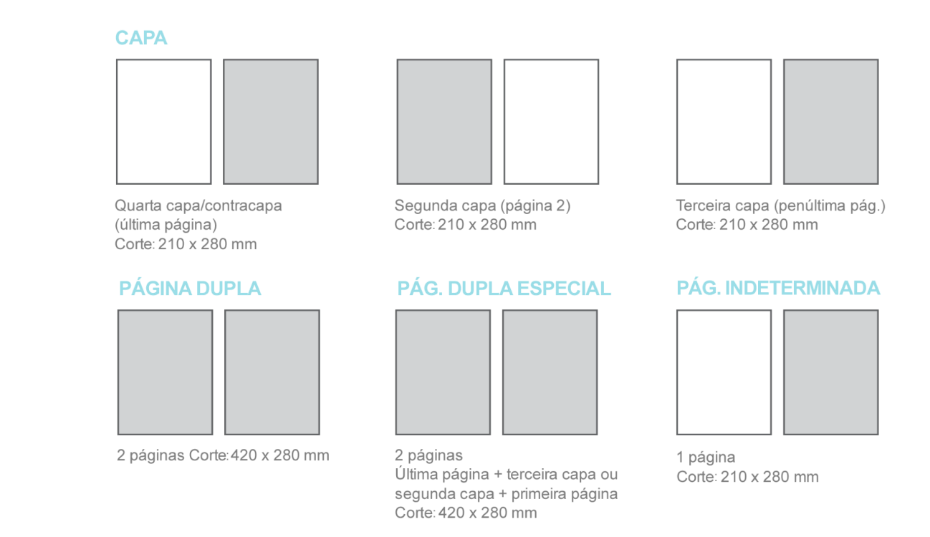 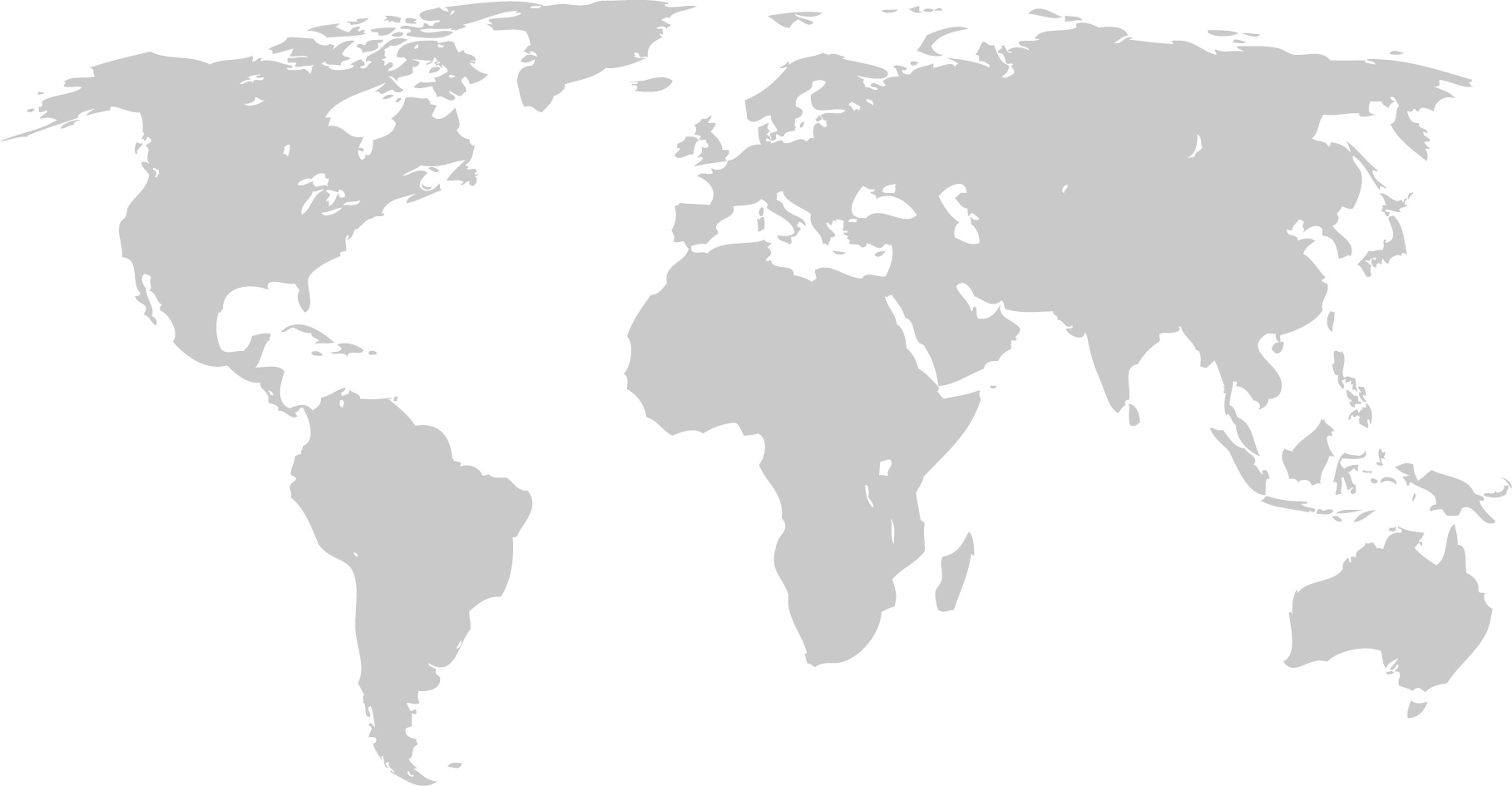 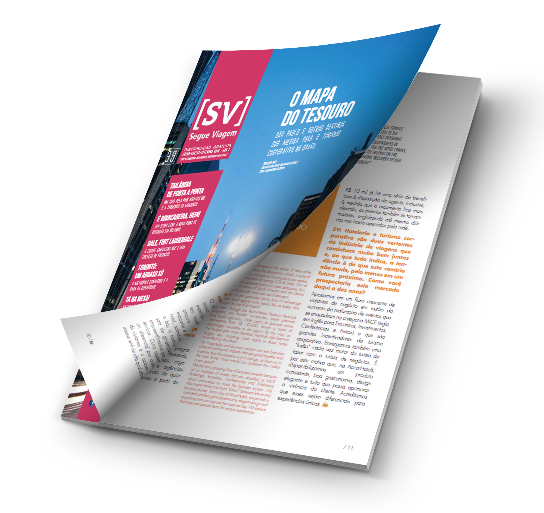 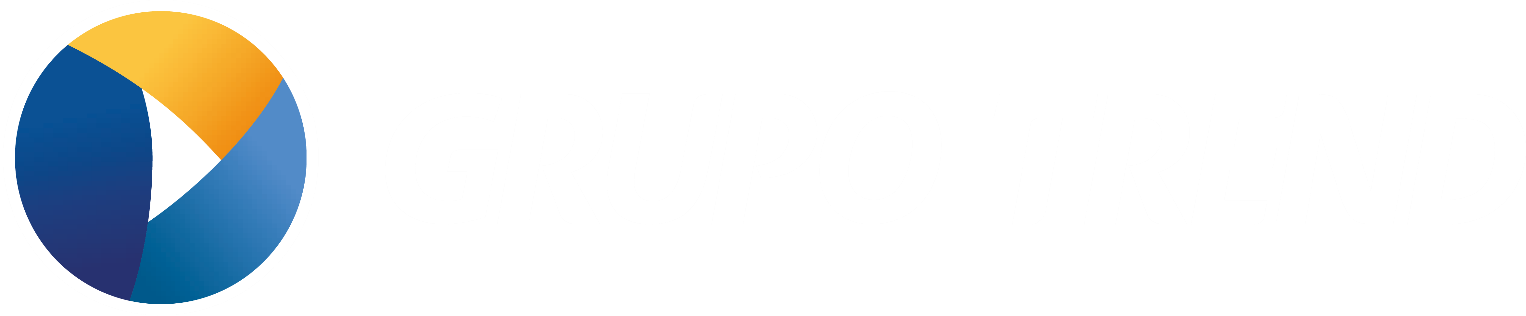 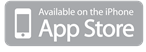 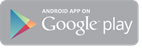 ENCARTE
Promocional
Encarte dentro o fuera de la revista
Tamaño variable

MEDIA PÁGINA HORIZONTAL 
½ página horizontal
Tamaño: 210 x 140 mm

FAJA
Pieza que envuelve la portada y contraportada de la revista
Tamaño: 530 x 100 mm

HORIZONTAL PIE DE PÁGINA
Pie de página
Tamaño: 210 x 93 mm

UM TERCIO DE PÁGINA VERTICAL
1/3 página 
Tamaño: 70 x 280 mm

PIE DE PÁGINA
1/3 pie de página horizontal
REVISTA SEGUE VIAGEM - ANUNCIOS
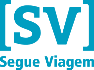 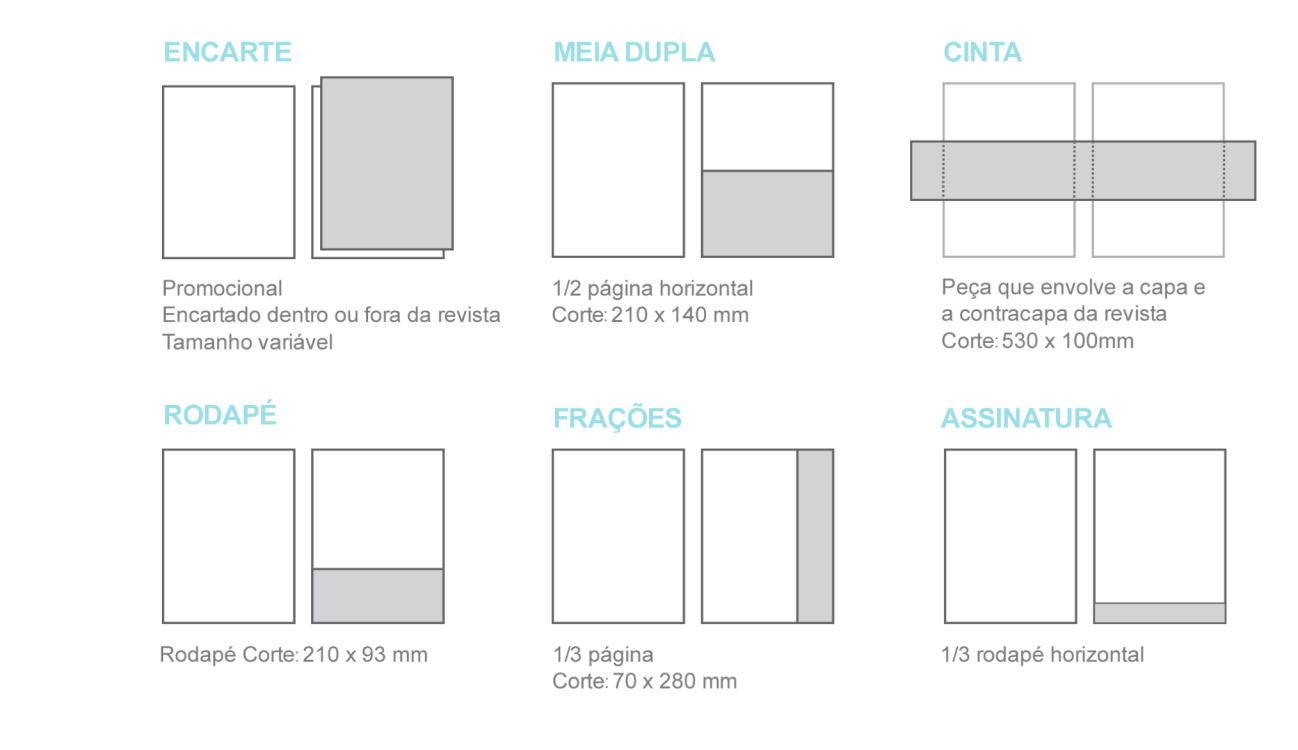 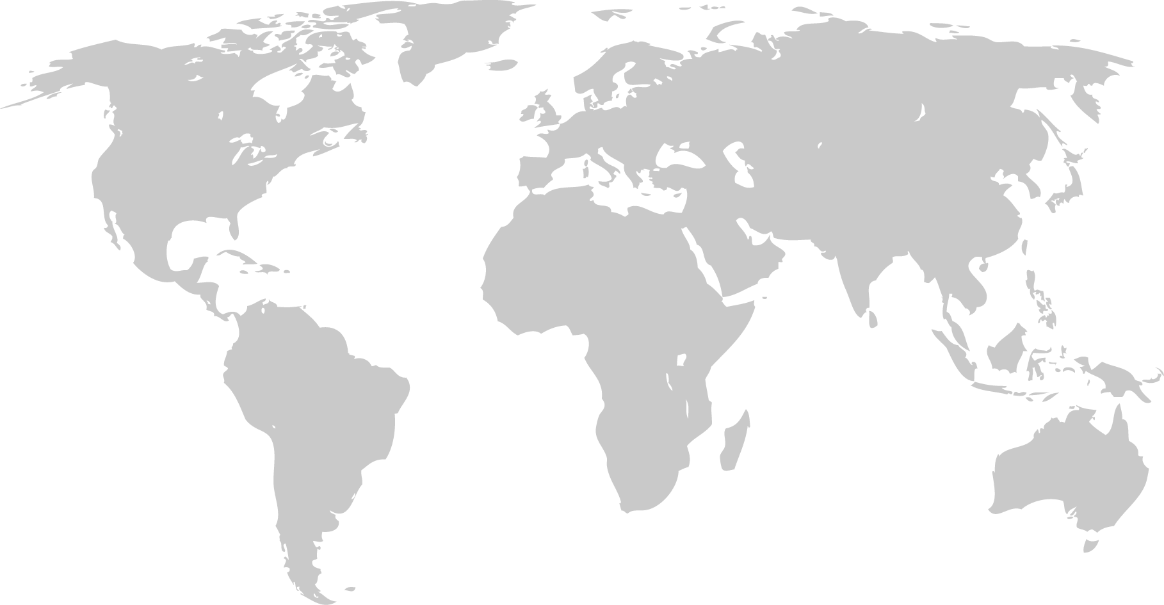 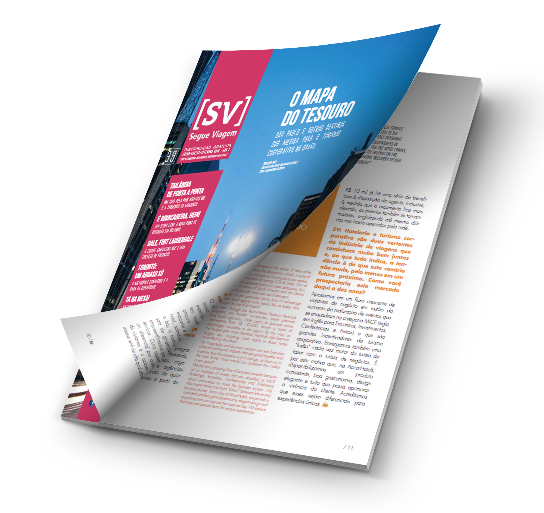 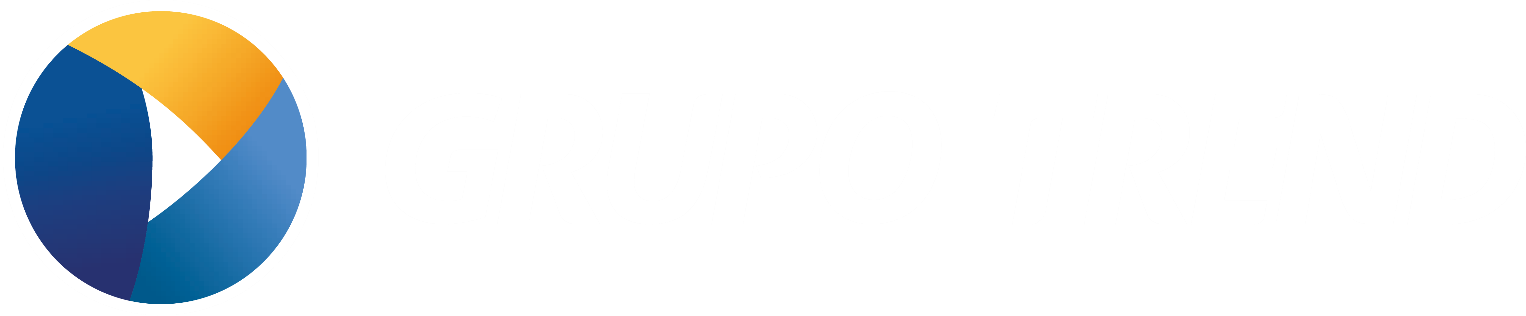 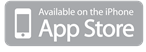 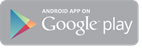 SEGUE VIAGEM DIGITAL
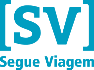 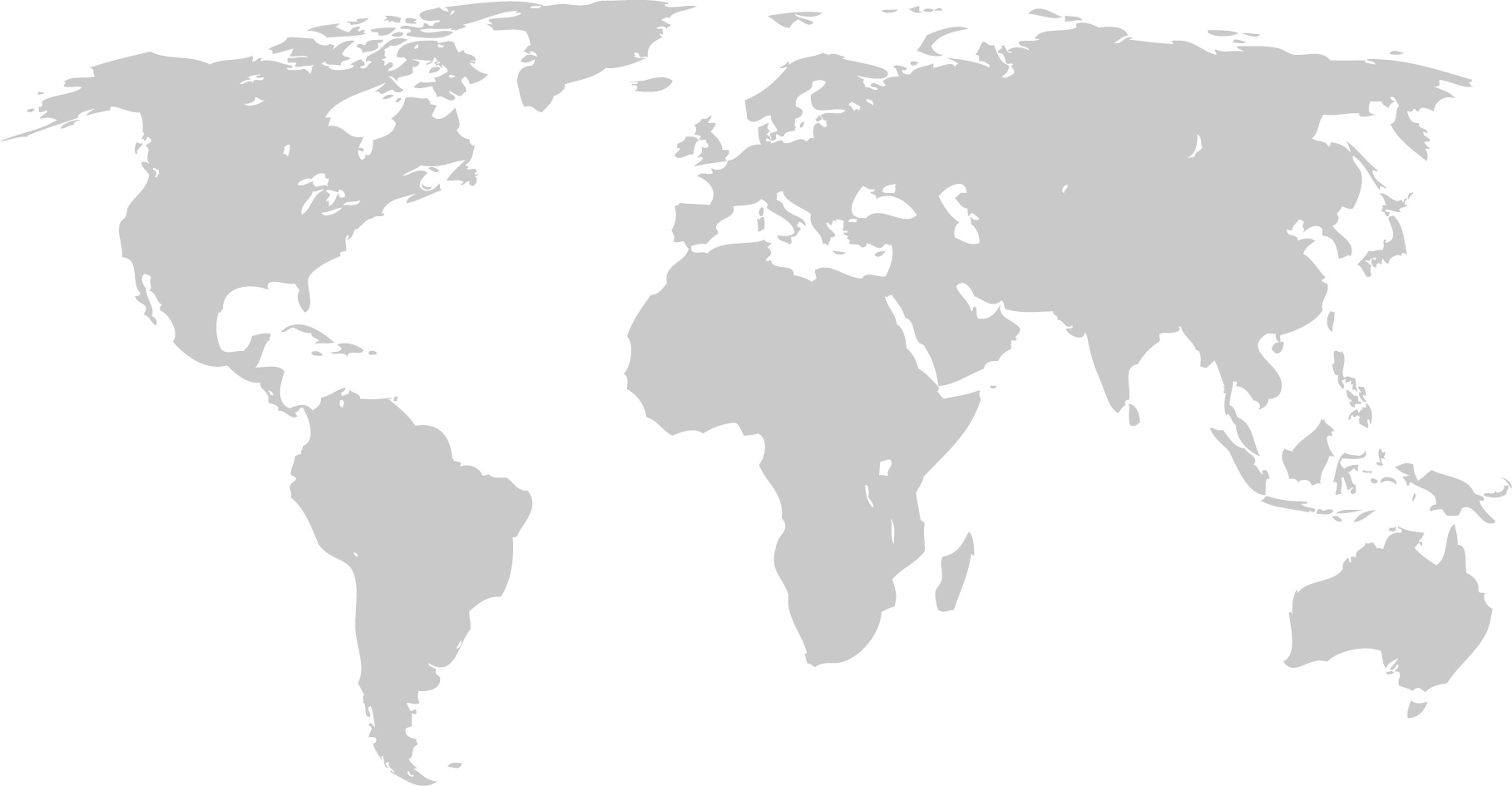 Portal de información y entretenimiento para profesionales de Turismo y viajeros. En su contenido están más de 1.600 hoteles de Brasil y del mundo, blog de viaje, guía de viajes, vídeos exclusivos y productos como alquiler de casas en Florida, cruceros y alquiler de coches.
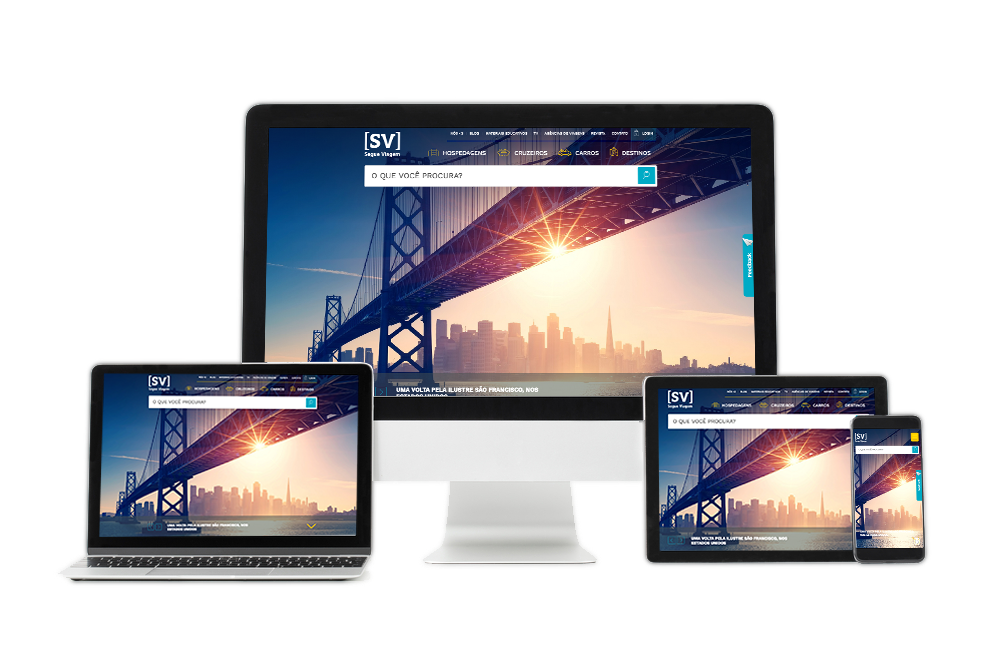 185.000
Visitantes únicos/mes
213.000
Visitas de página/mes
1,25
Páginas por sesión
01:46
Tiempo promedio/minutos
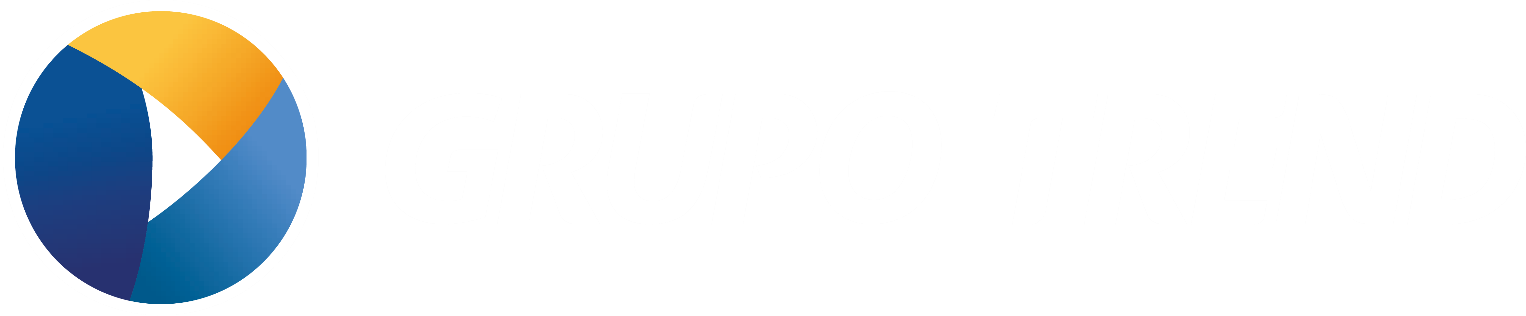 MEDIOS SOCIALES
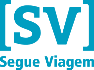 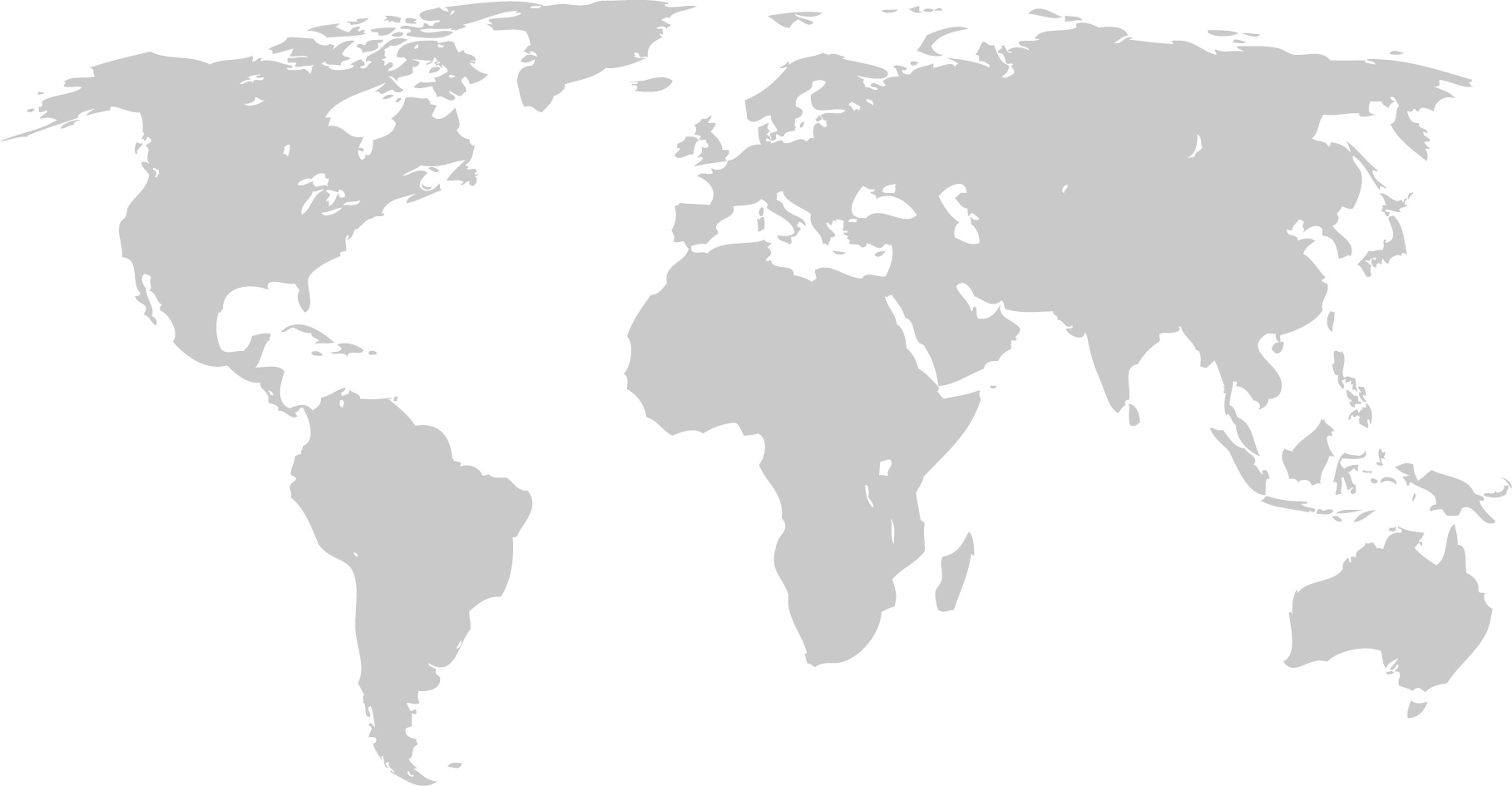 Semana temática exclusiva para el destino o producto en Facebook, Instagram y Twitter.
+430.000
Facebook:
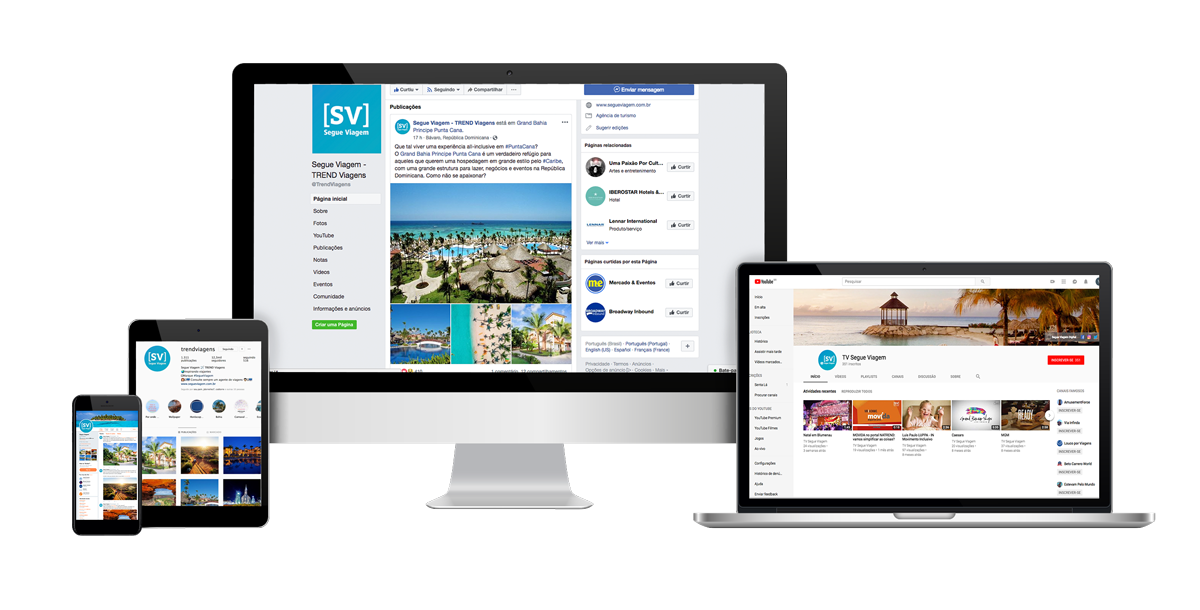 seguidores
+100.000
Instagram:
alcance/mes
+15.000
Twitter:
alcance/mes
+80
YouTube:
vídeos
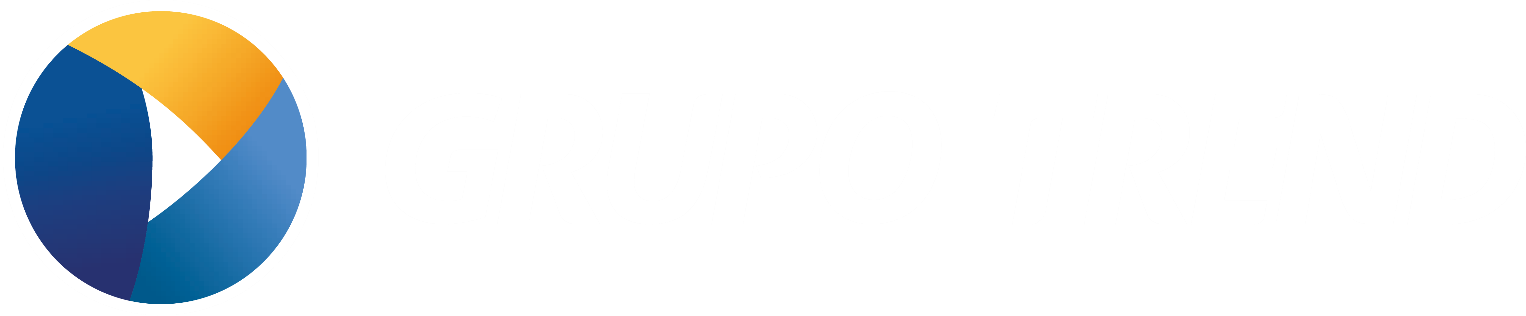 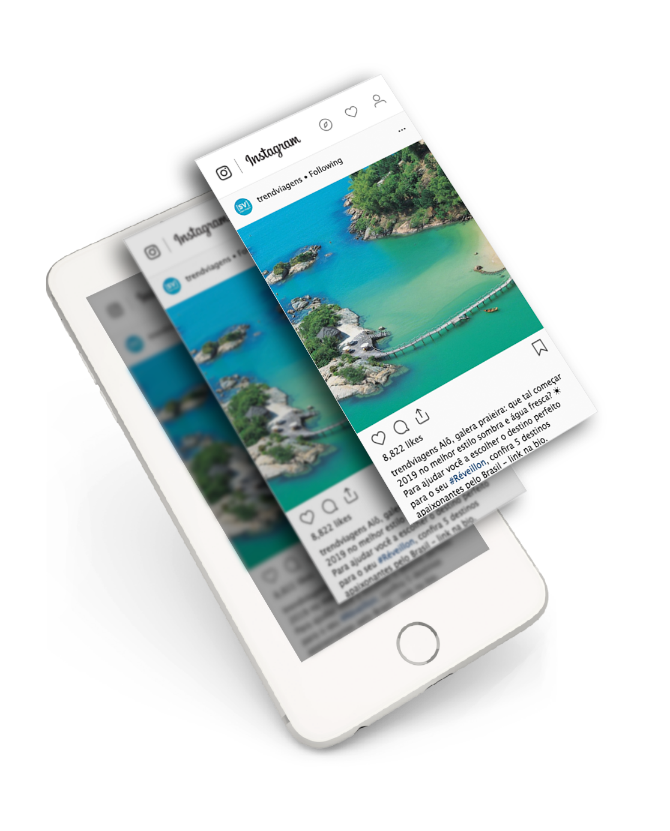 MEDIOS SOCIALES – INSTAGRAM
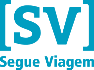 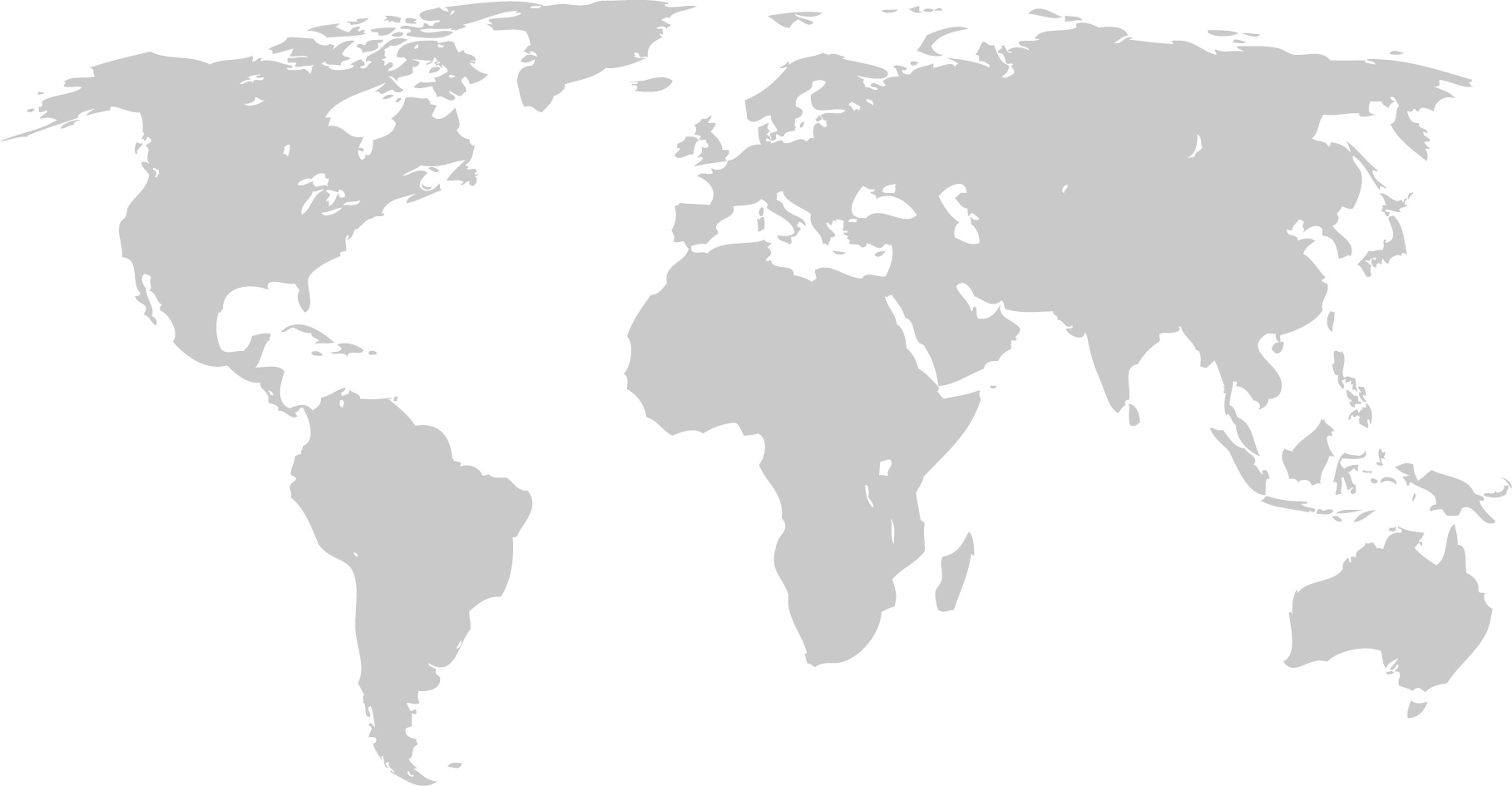 Postaje con más “Me gusta”:
+8.800
Me gusta
+20.000
Personas alcanzadas
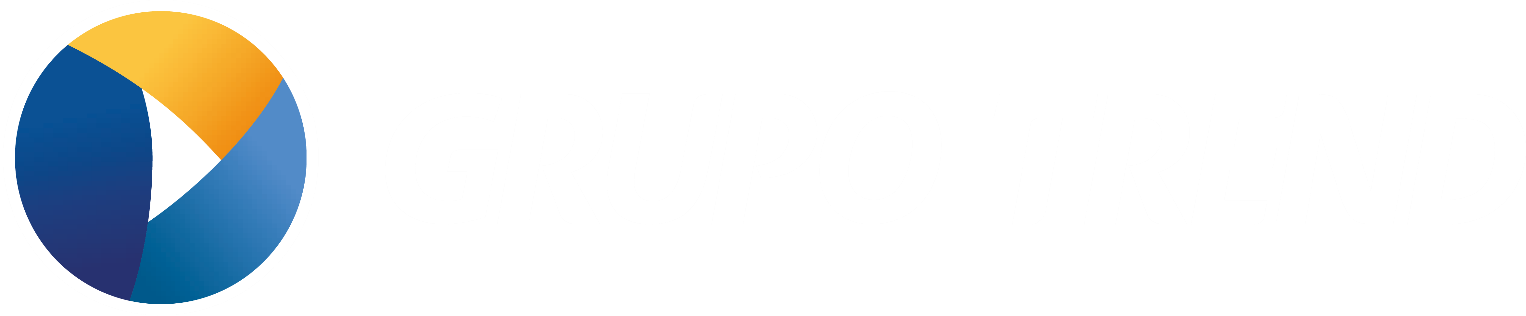 MEDIOS SOCIALES – FACEBOOK
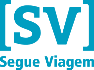 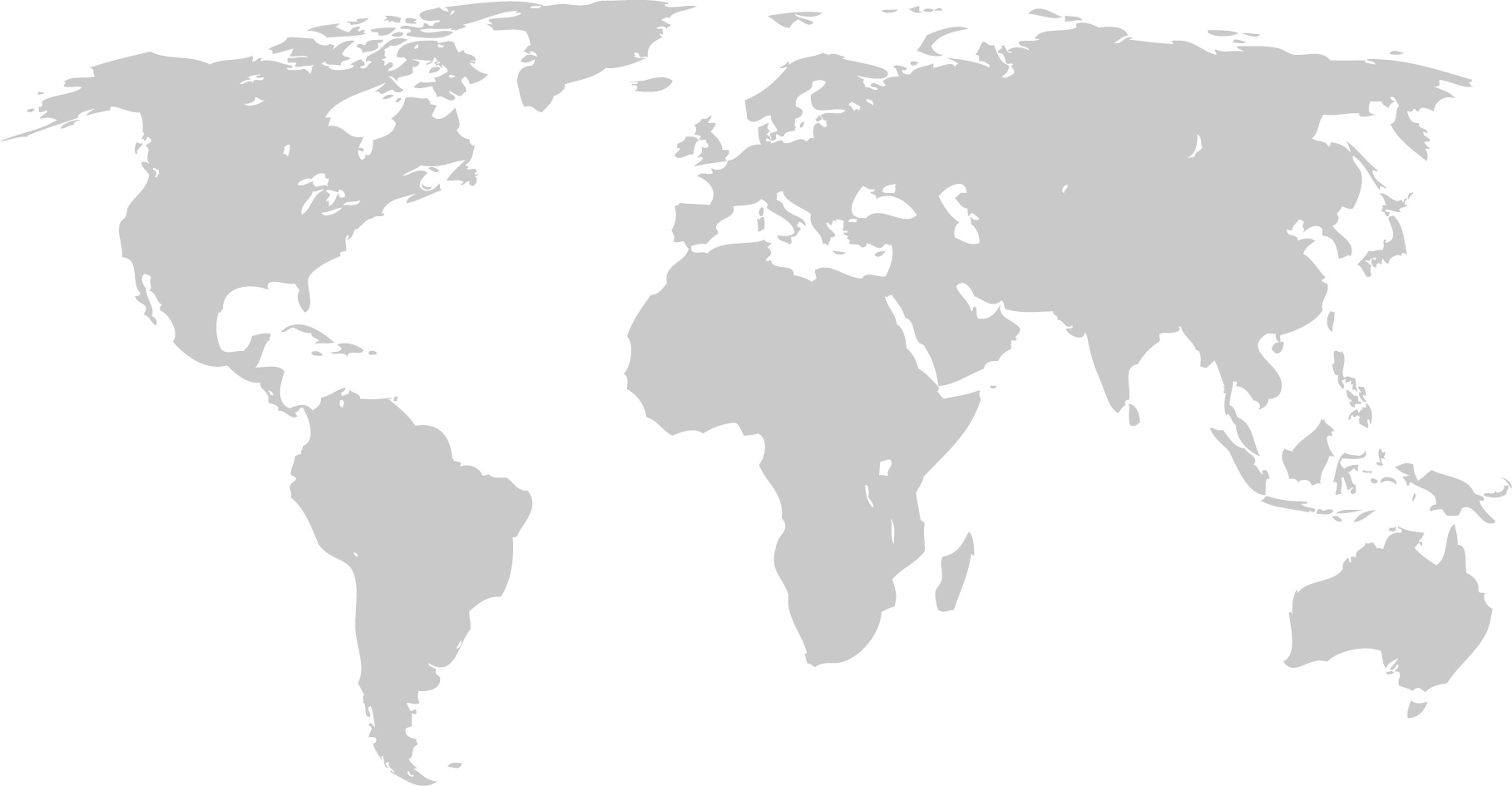 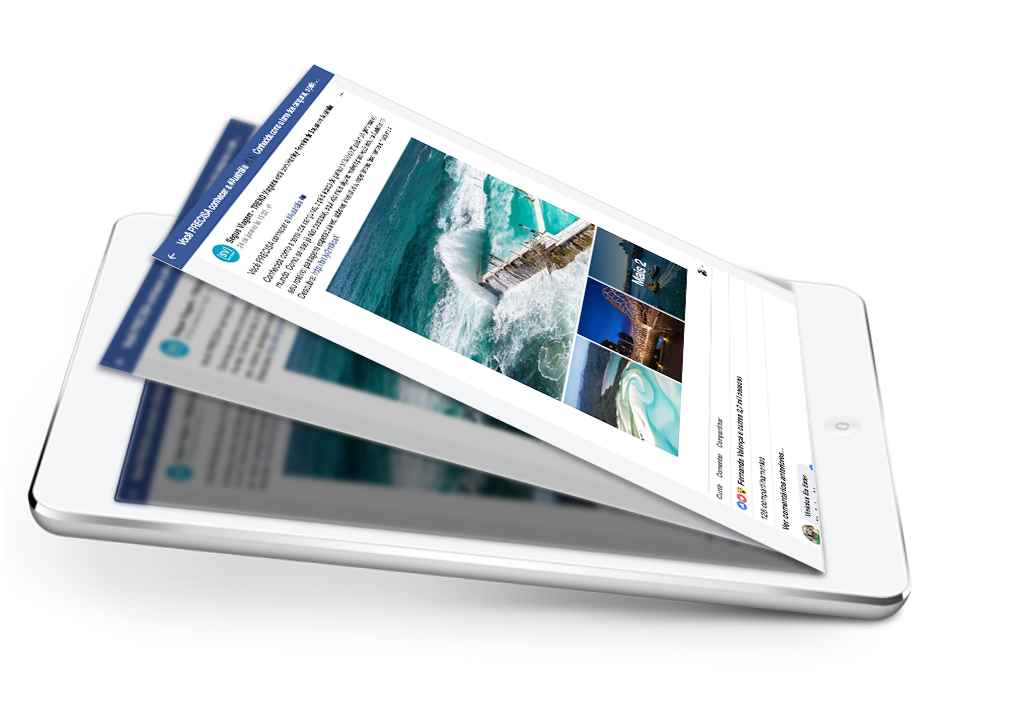 Postaje con más “Me gusta”:
+3.300
Me gusta
+212.000
Personas alcanzadas
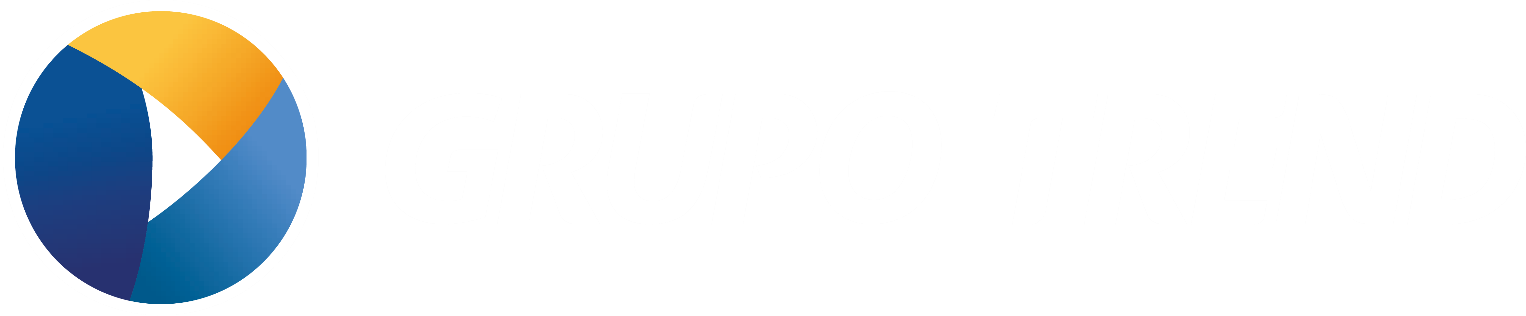 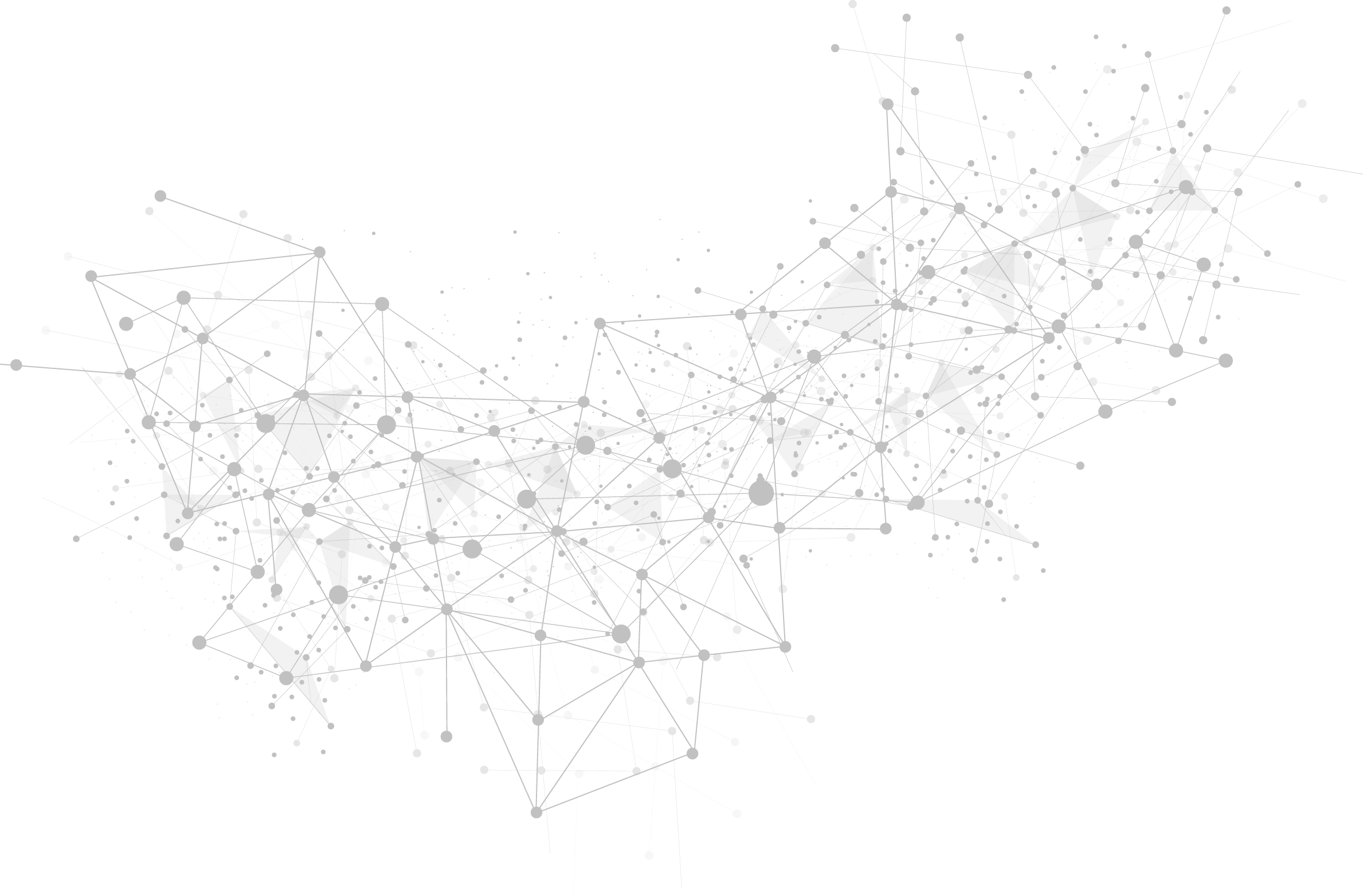 TREND VIAGENS – BANNERS
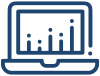 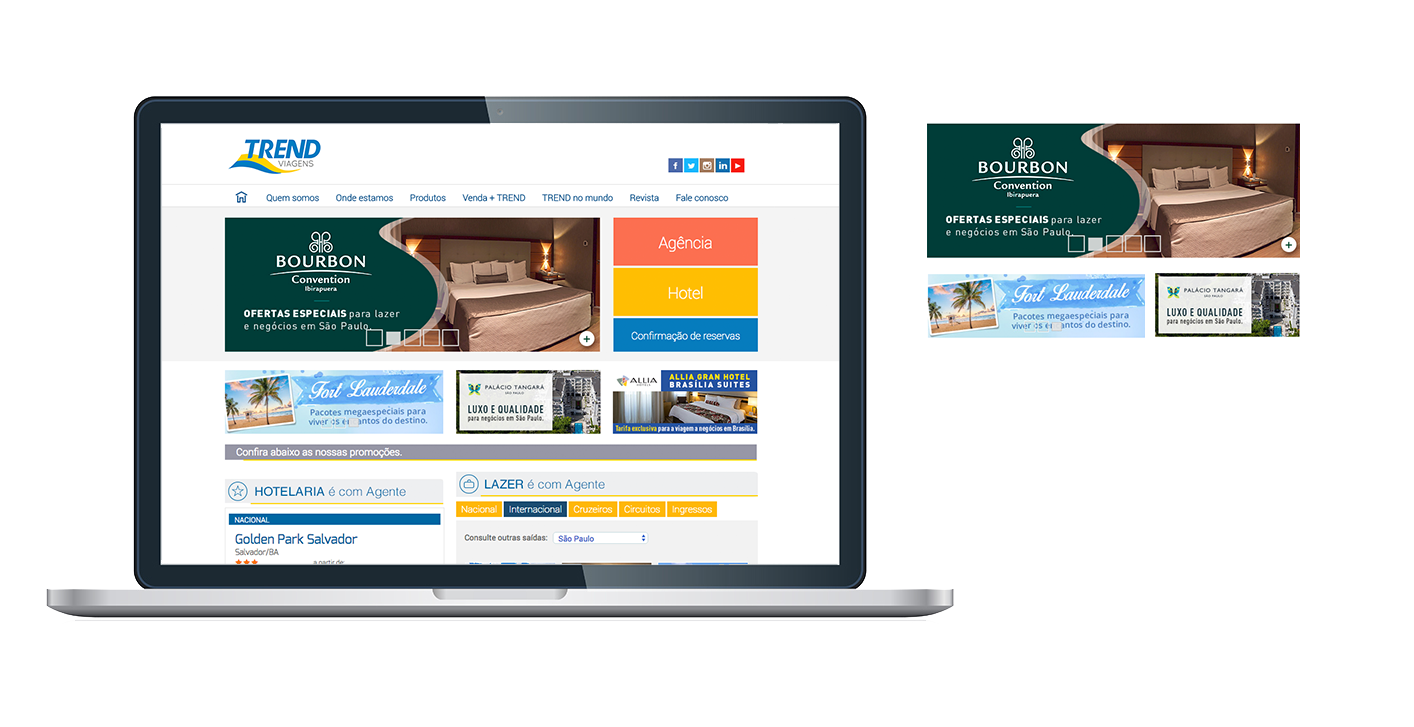 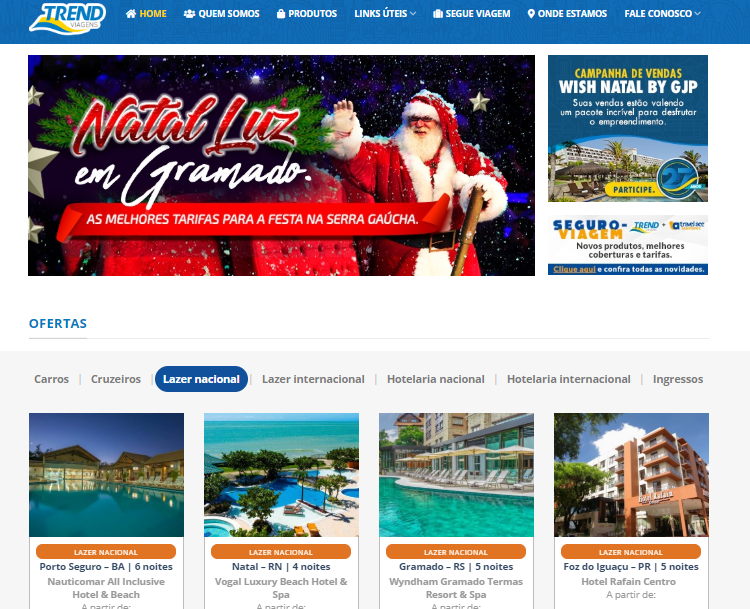 Banner 1
Banner 3
Banner 2
270.000
Visitantes únicos/mes
290.000
Visitas de página/mes
5,54
Páginas por sesión
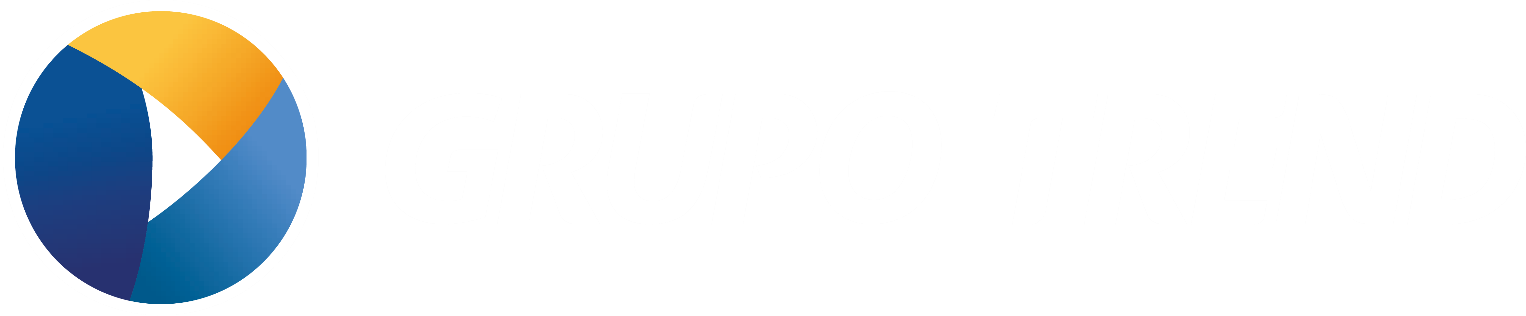 08:32
Tiempo promedio/minutos
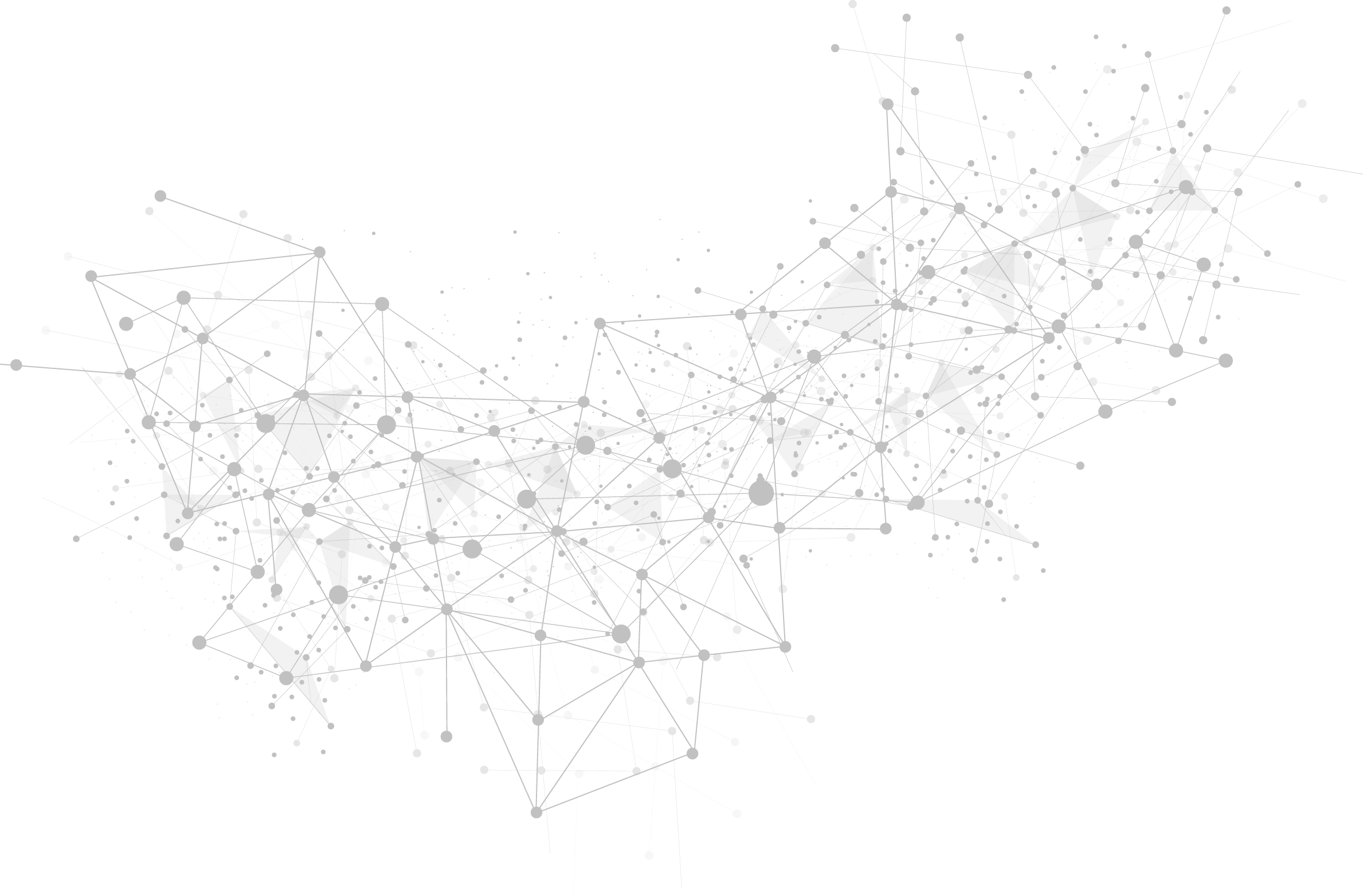 PÁGINA DE LOGIN – BANNERS
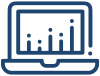 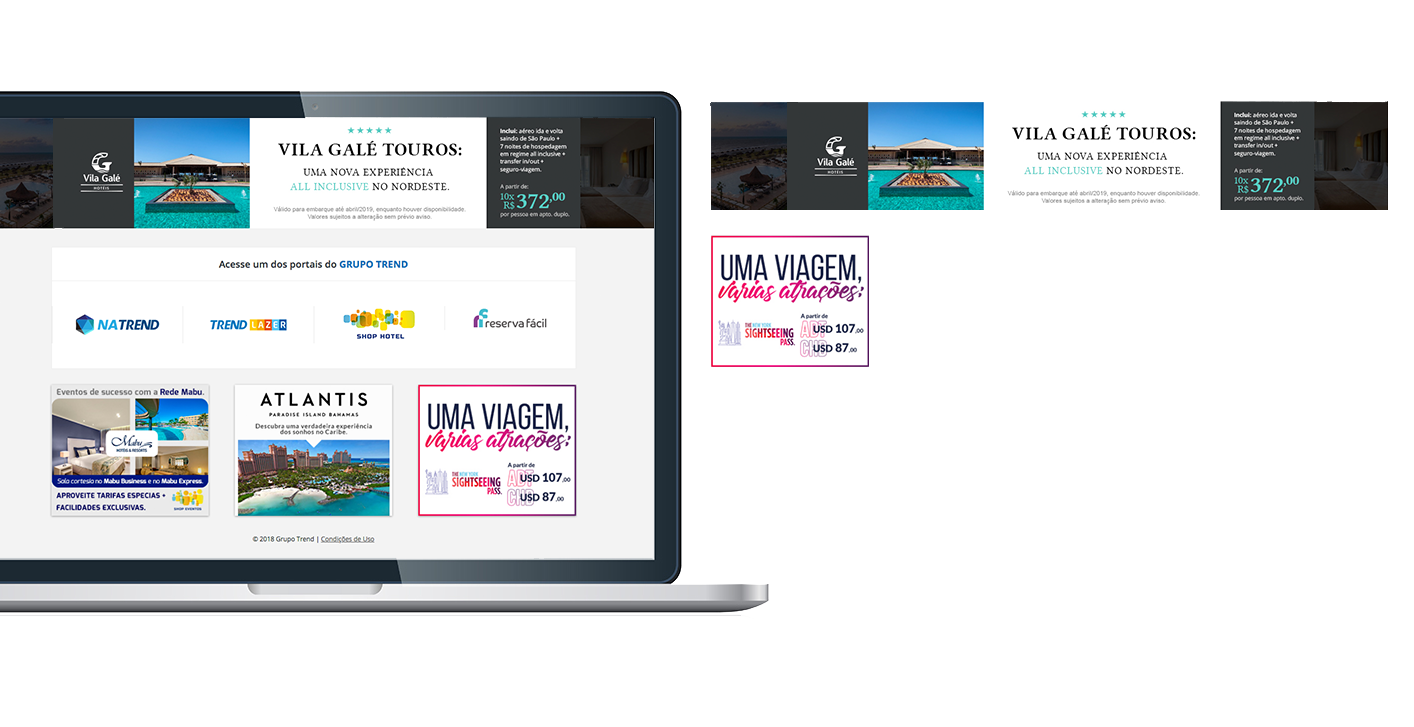 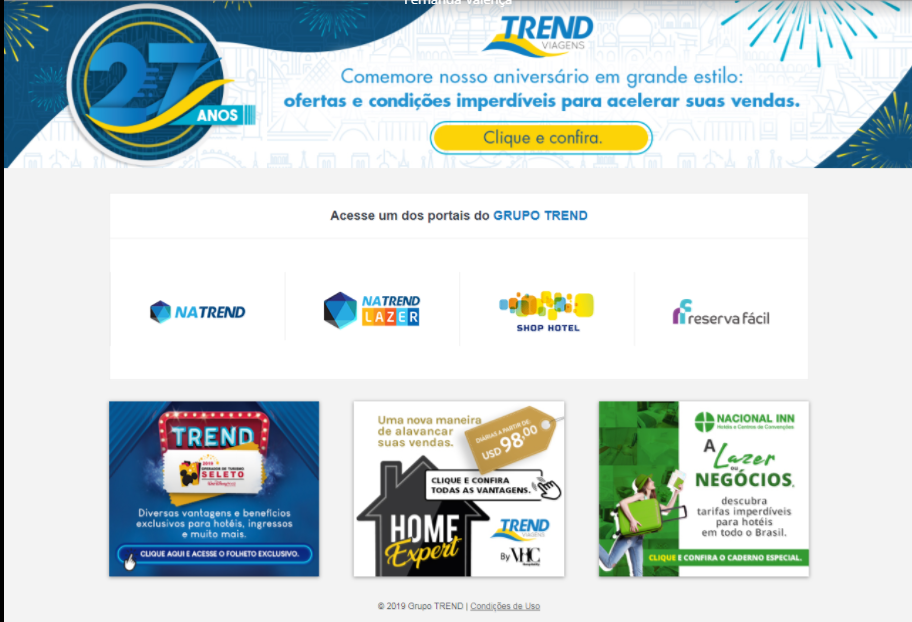 Banner superior fijo
+565mil
Banner medio fijo
Promedio de accesos mensuales
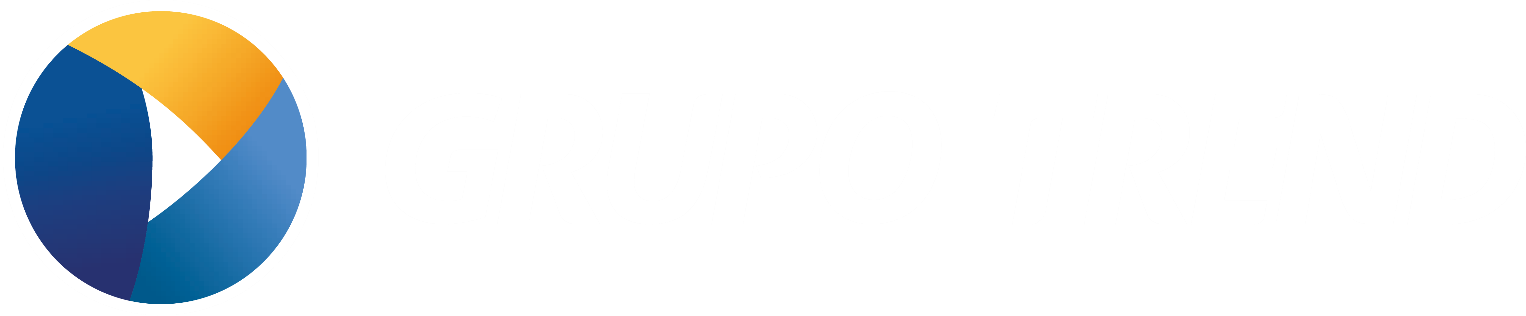 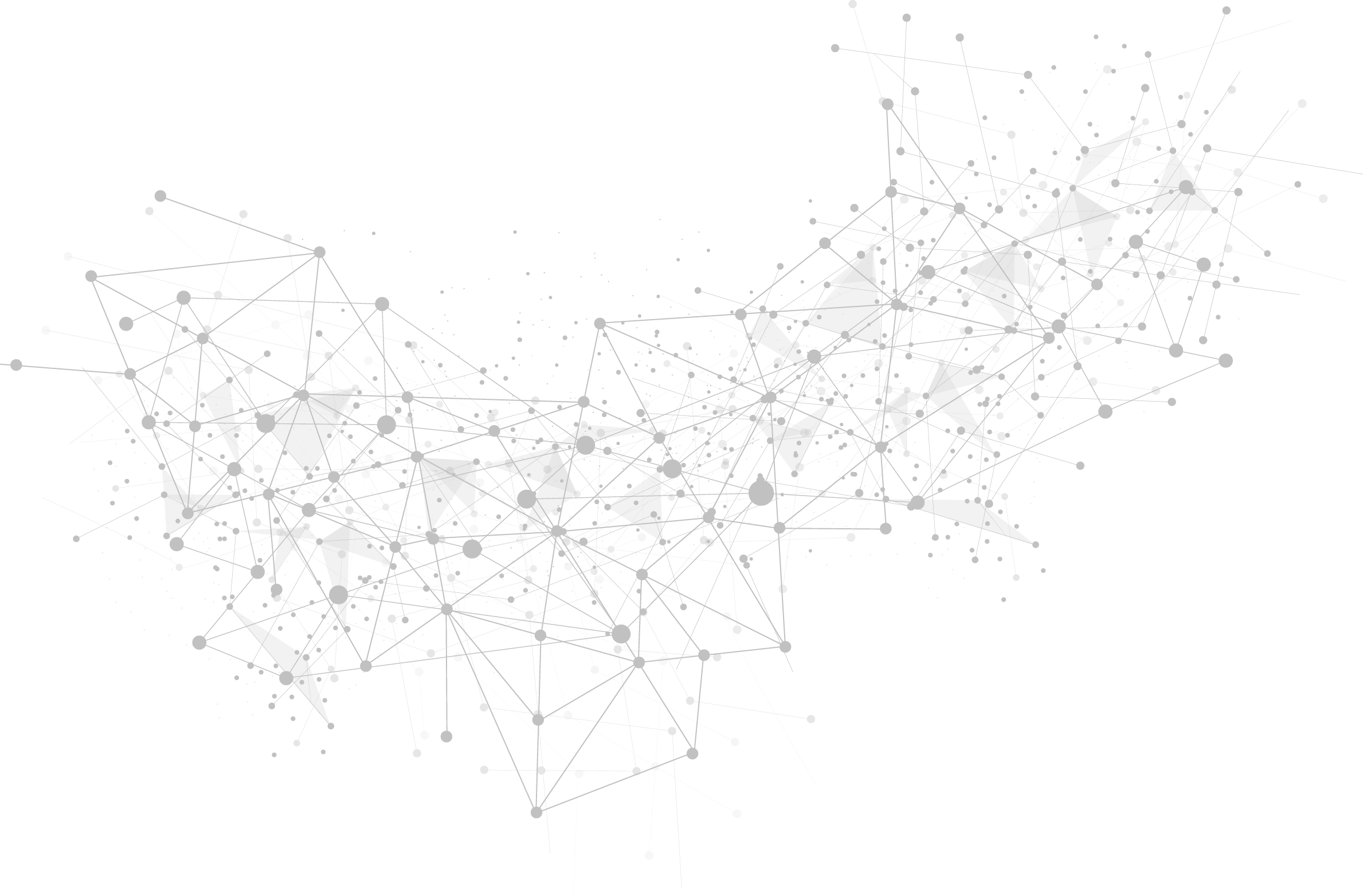 NATREND – BANNER POP-UP
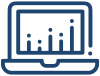 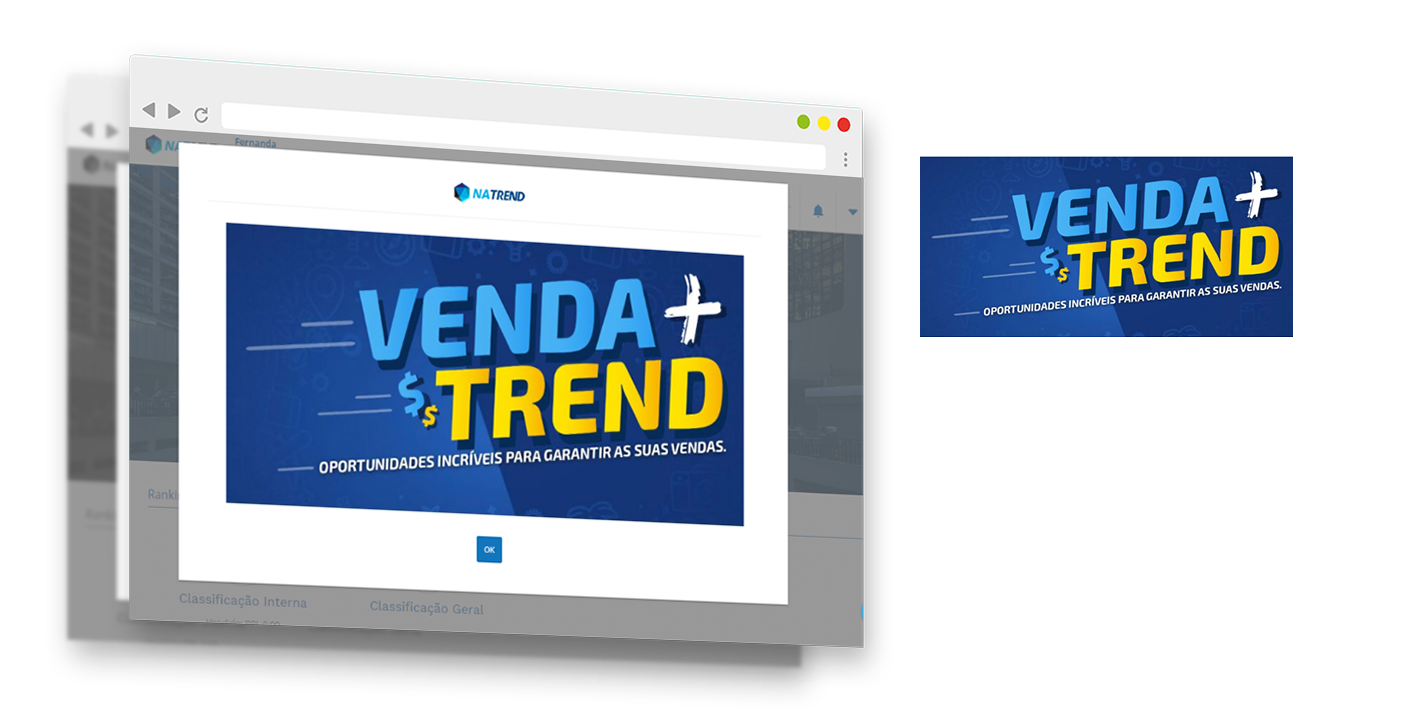 Banner pop-up
+365mil
Promedio de accesos mensuales
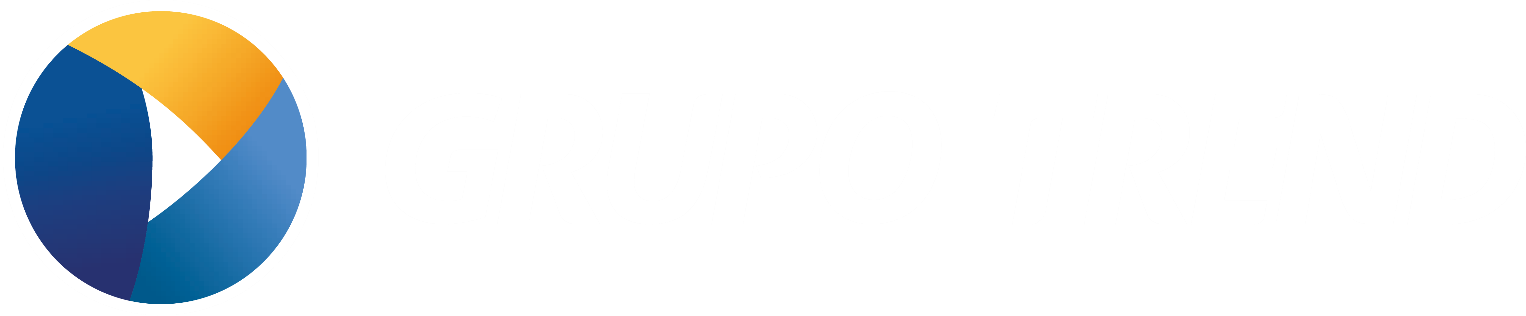 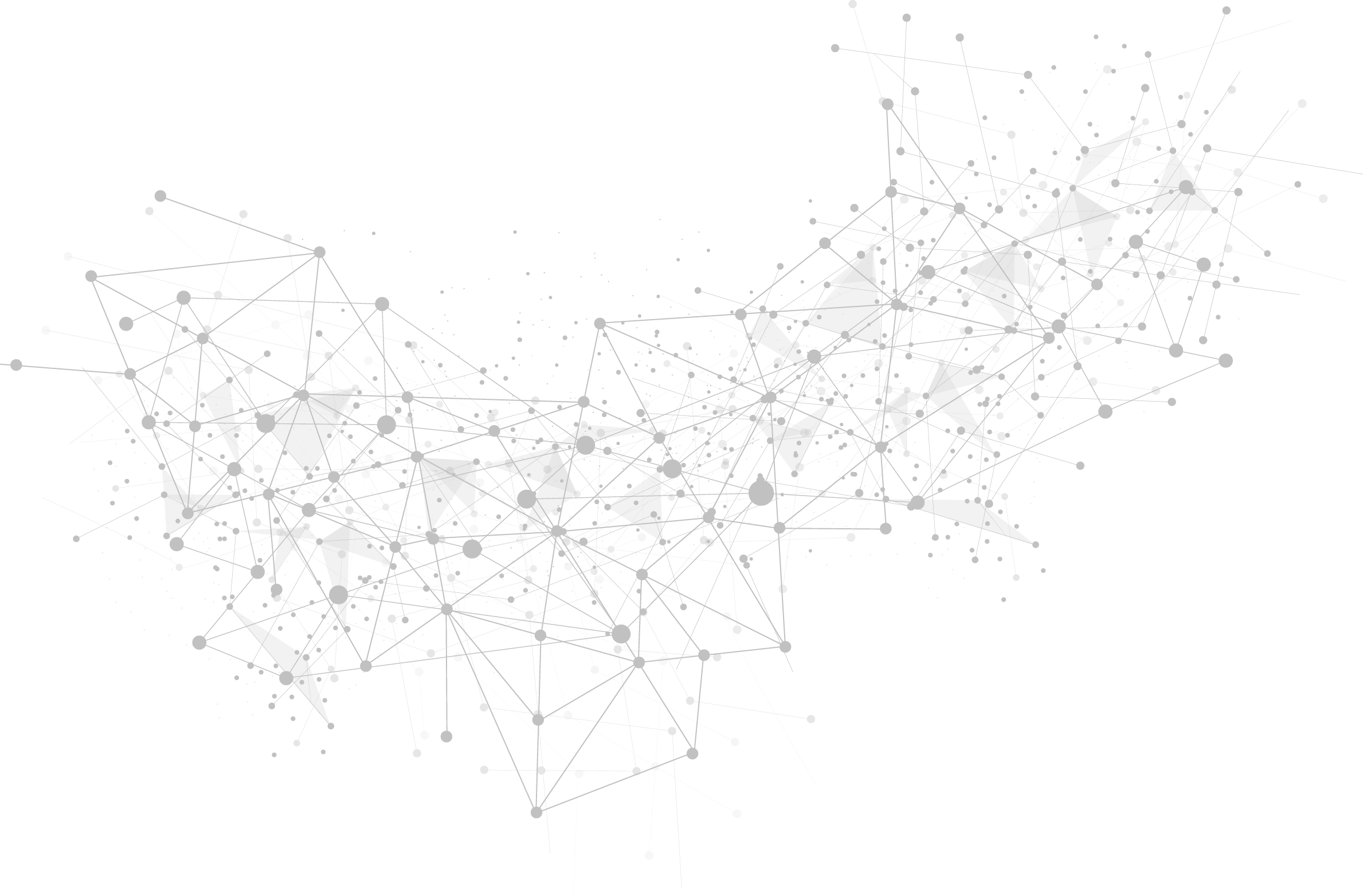 E-MAIL MARKETING
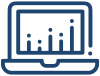 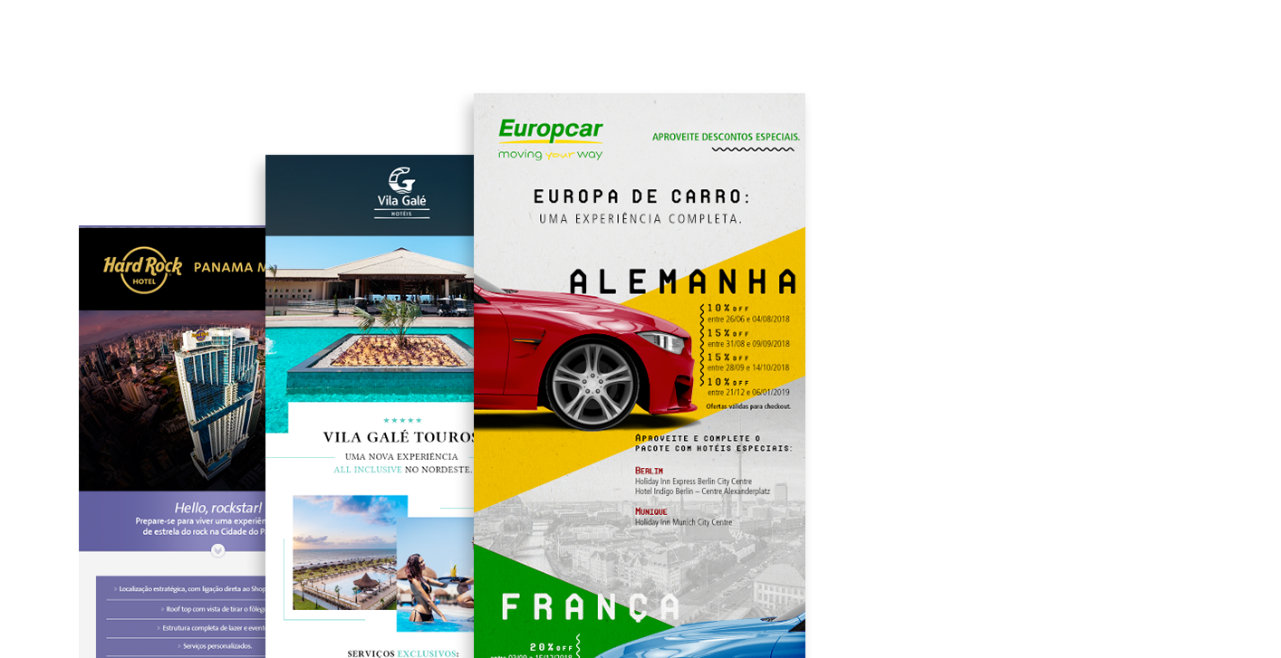 +23mil
Agentes registrados
+18%
Promedio de apertura
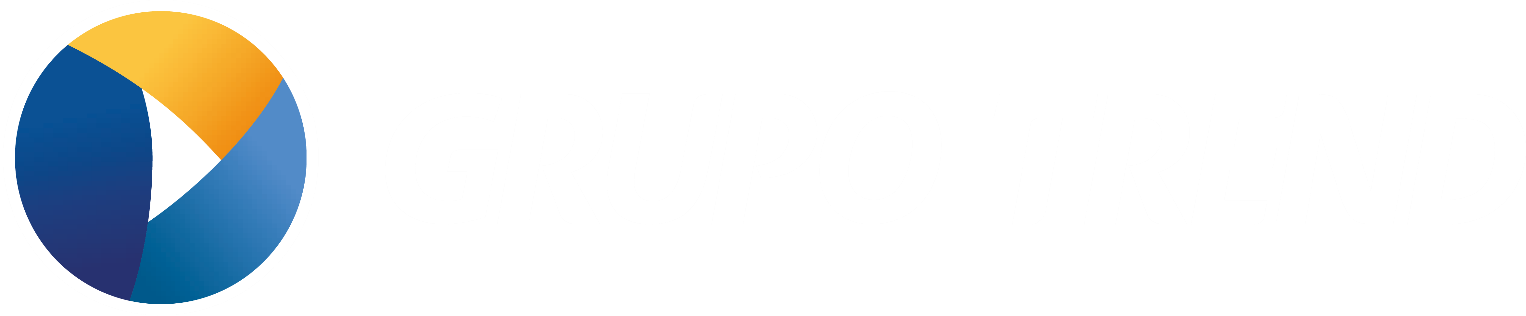 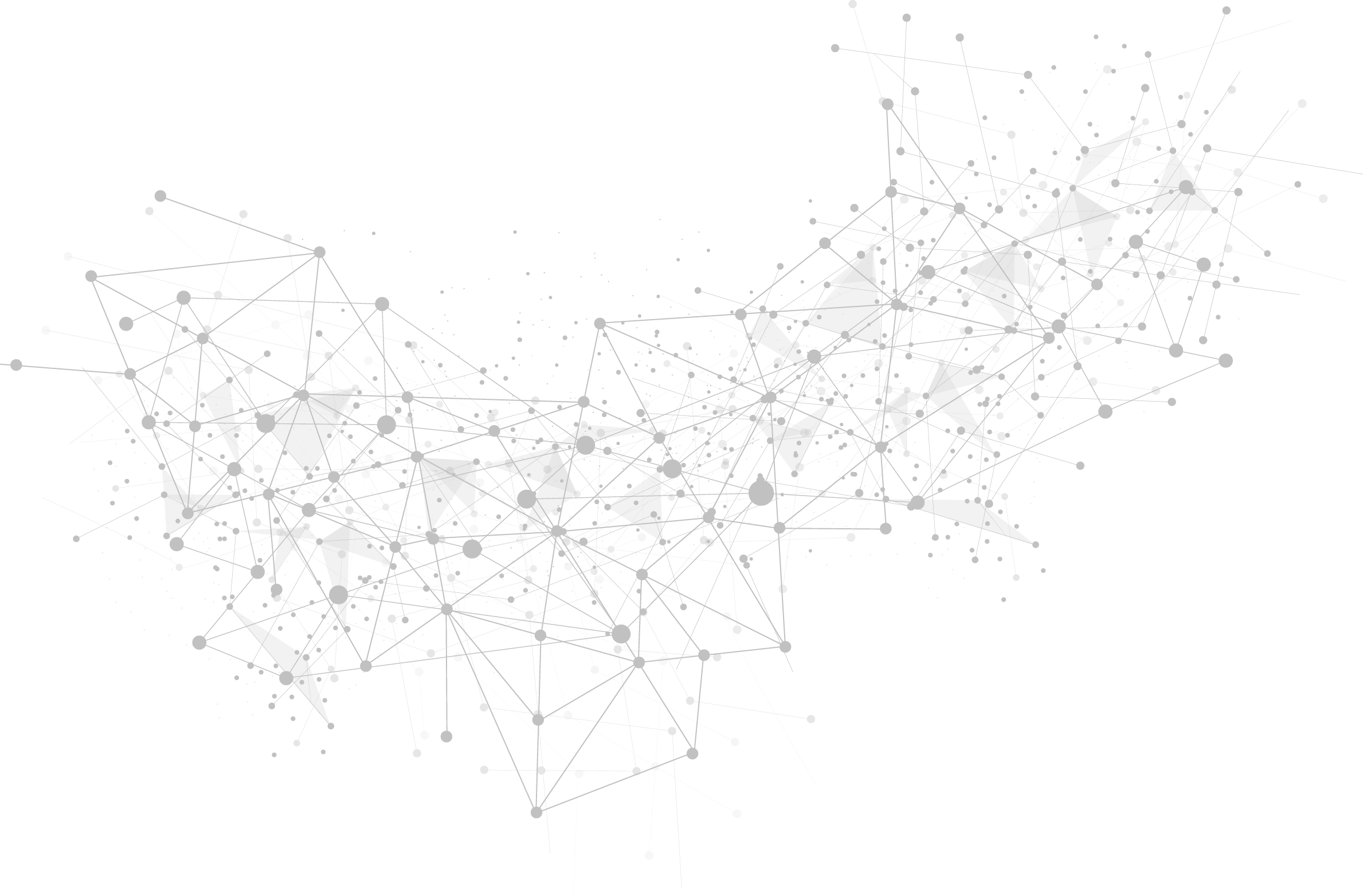 NATREND – NOTIFICACIONES PUSH
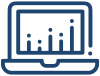 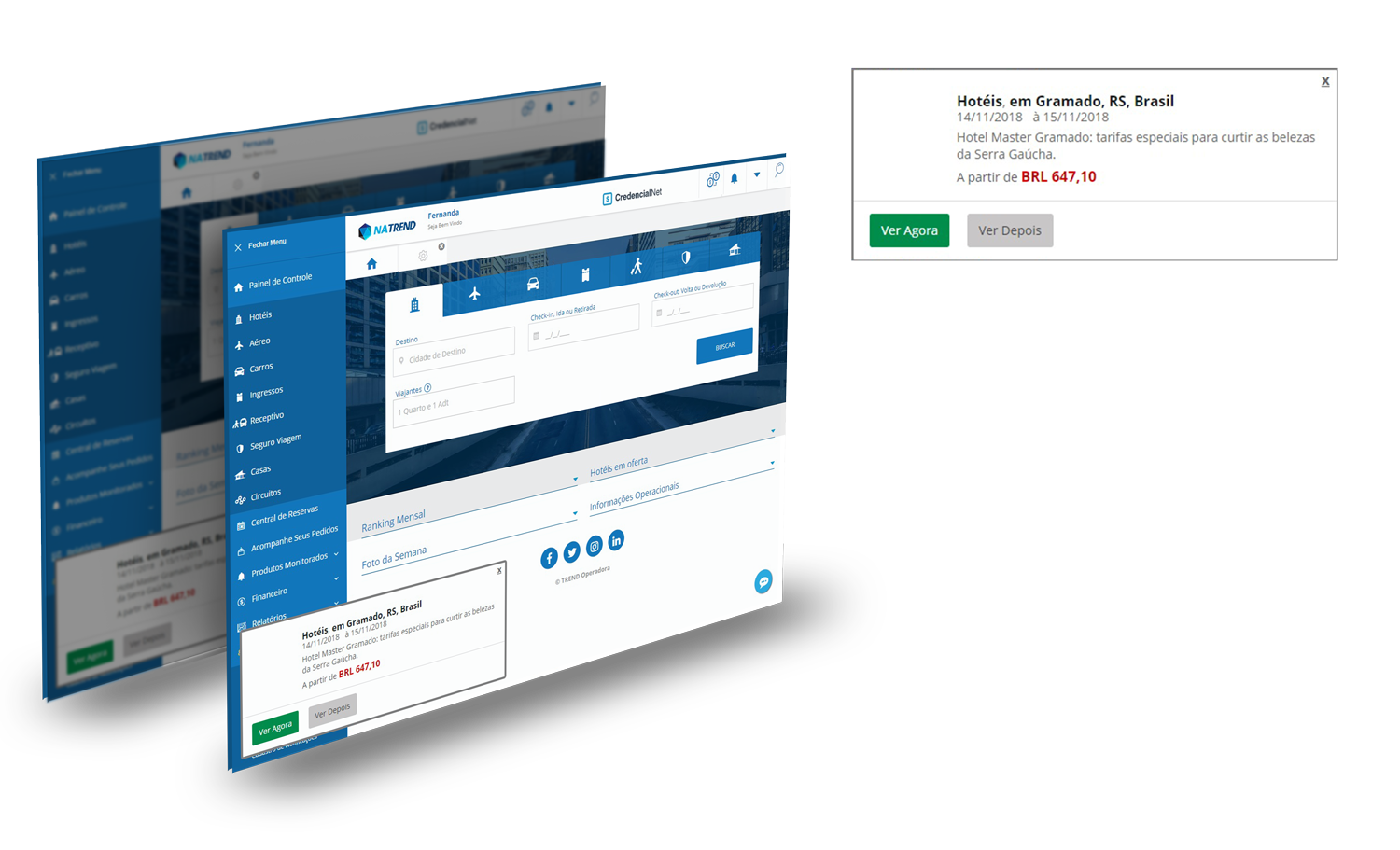 Notificaciones push
+365mil
Promedio de impresiones mensuales
Comunicación directa con el agente de viajes en el momento de la compra
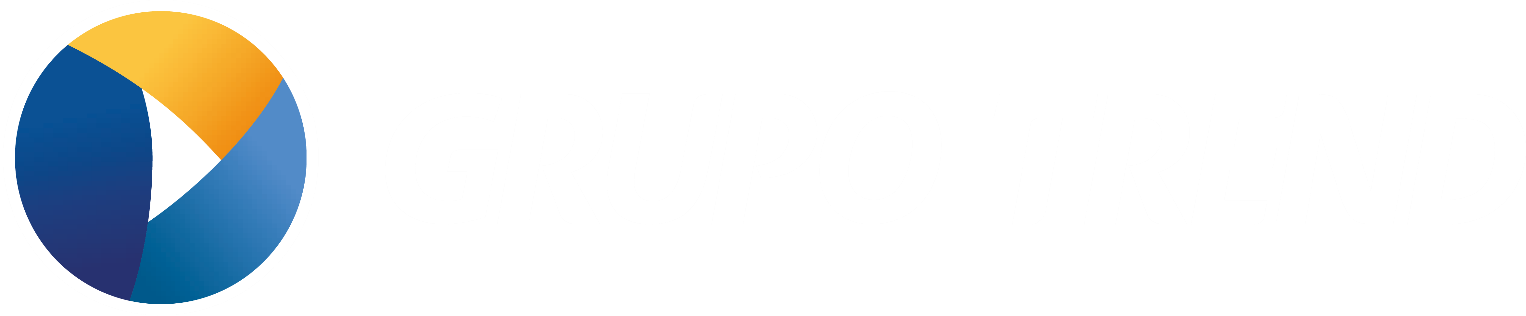 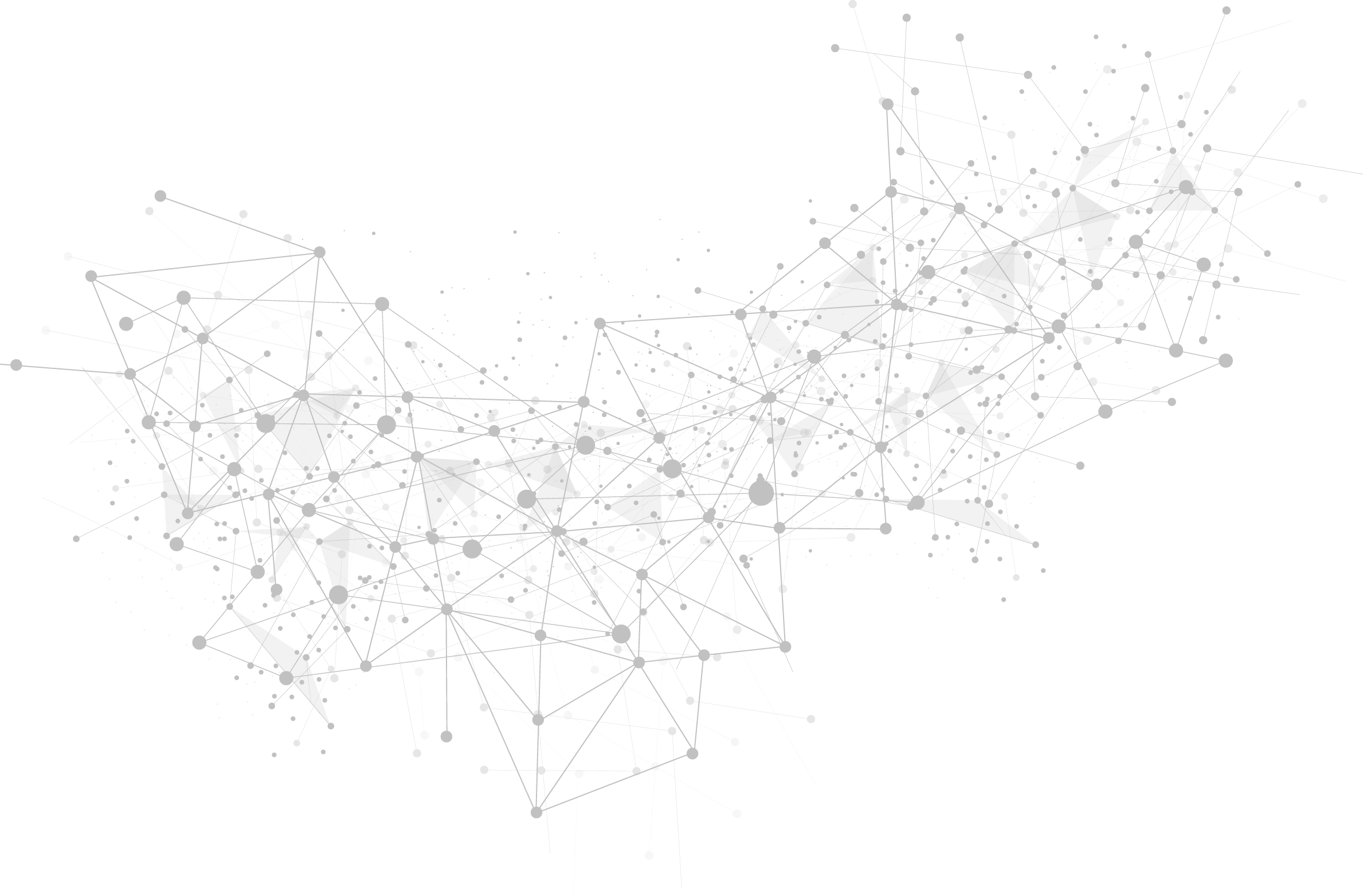 TRENDCURSOS
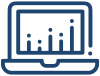 Cursos de calificación en sistemas, productos, destinos, lenguas, portales y ventas, liderazgos y nuevos negocios. En ese ambiente de aprendizaje gratuito están disponibles podcastings, video clases y cursos interactivos.
+6.352
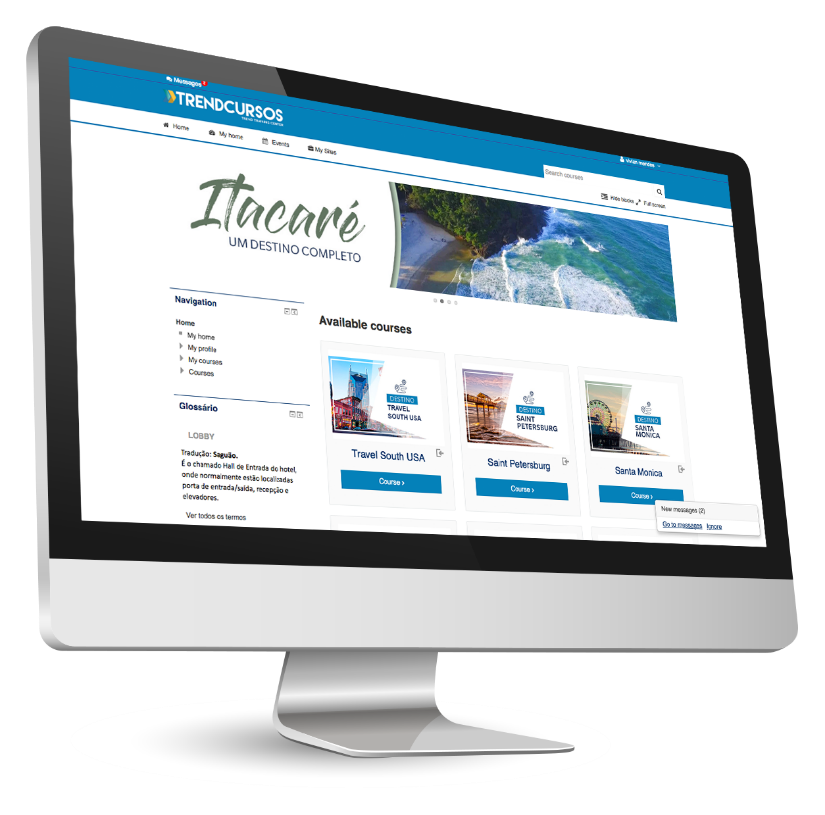 Usuarios registrados
+3.400
Accesos mensuales
+74
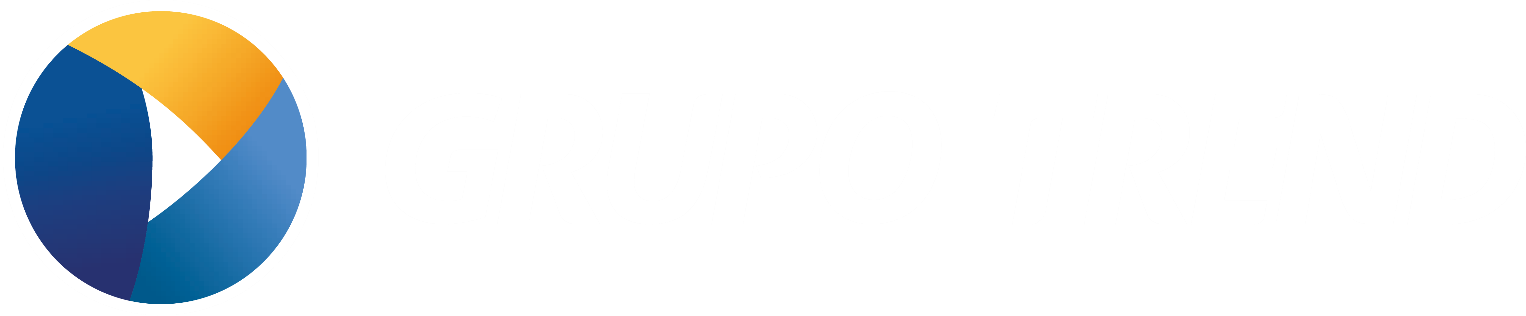 Cursos
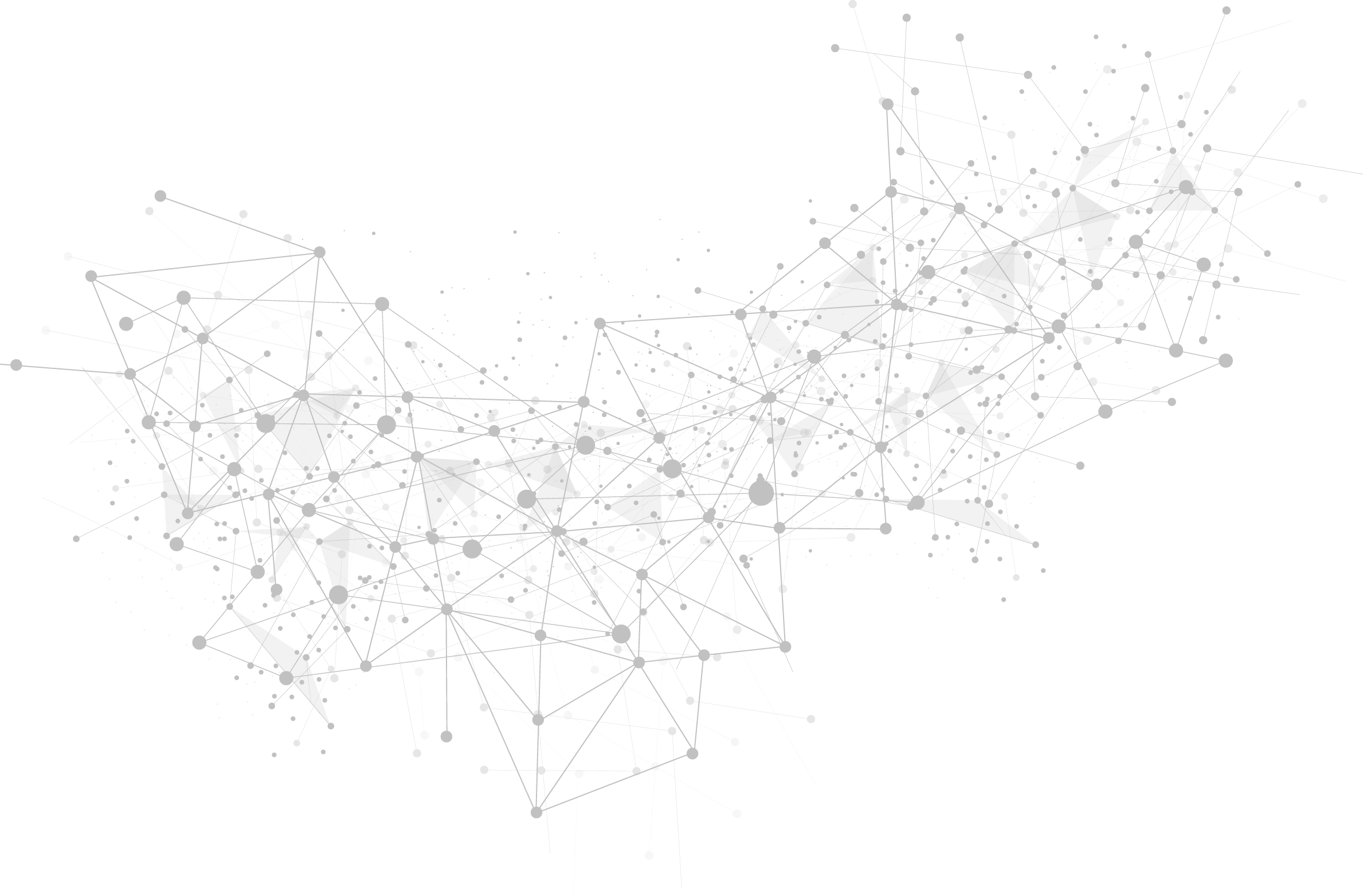 TRADE – MERCADO & EVENTOS Y PANROTAS
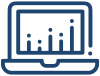 Propagación de anuncios y promociones en banners en los sitios web de Panrotas y Mercado&Eventos.
PANROTAS +278 mil
M&E +360 mil
Promedio de accesos mensuales
Promedio de accesos mensuales
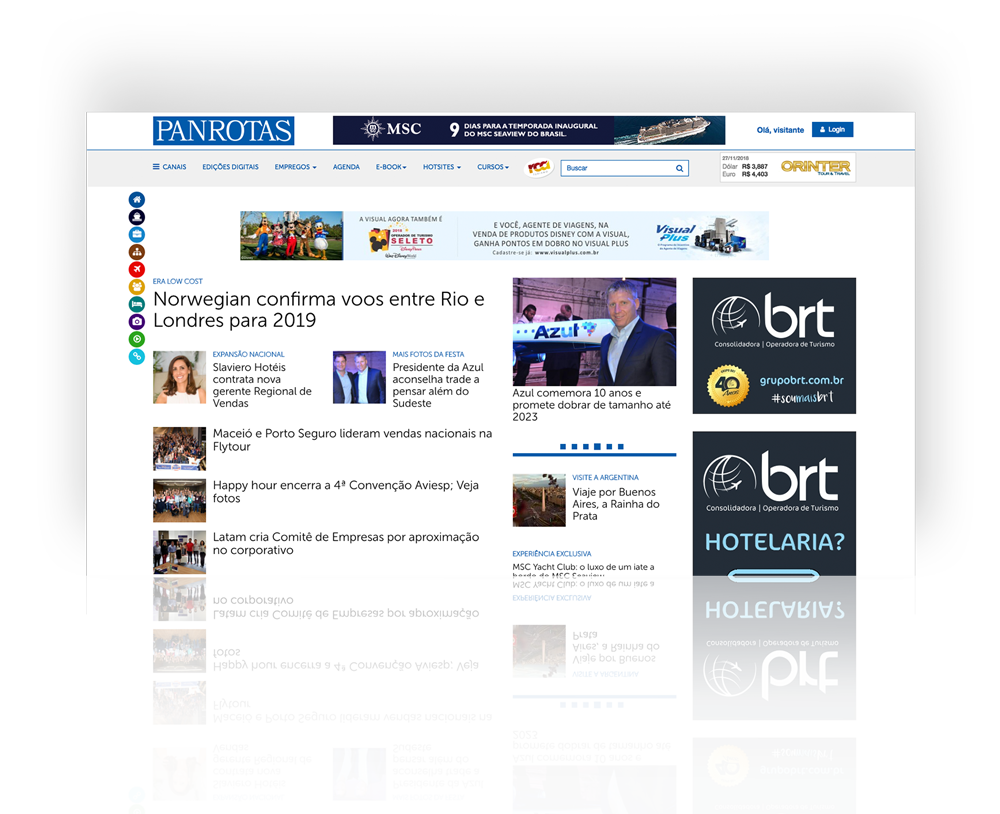 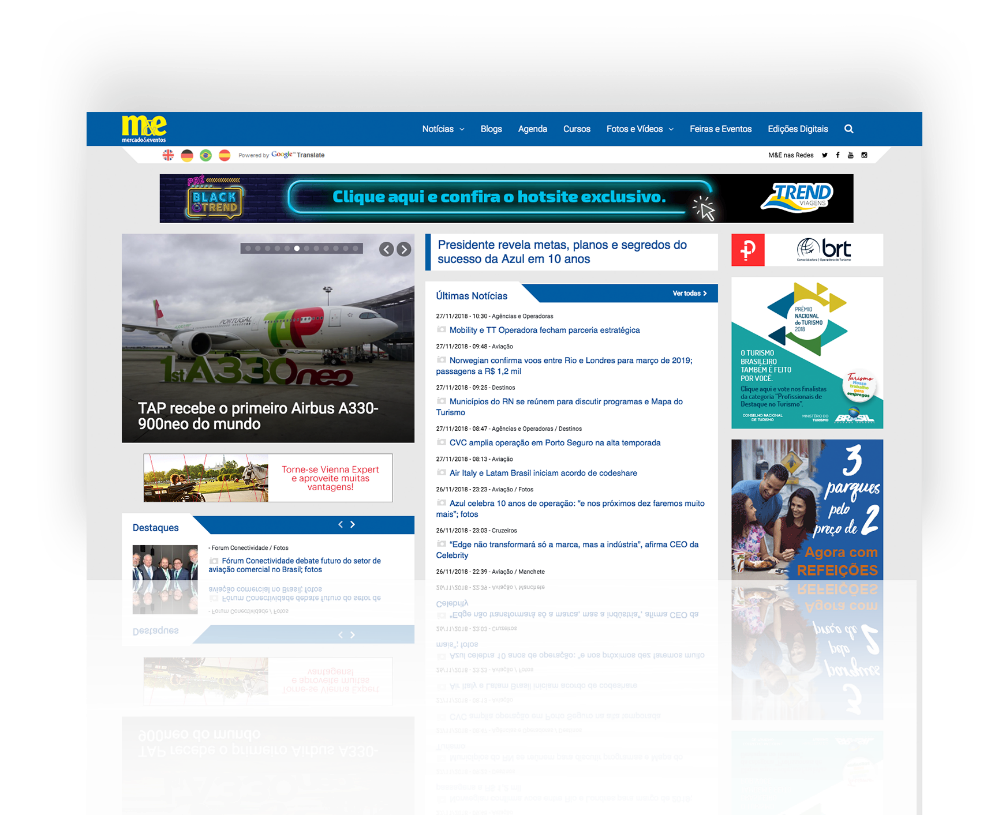 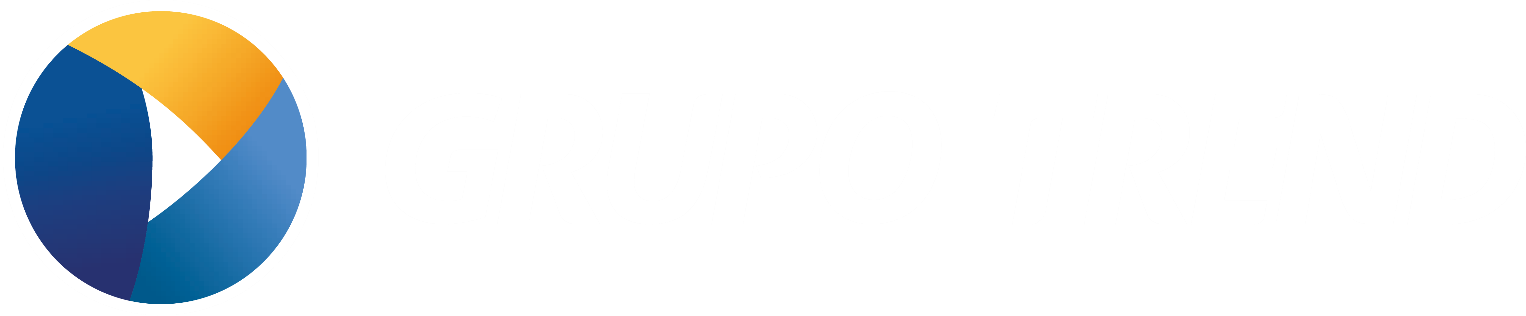 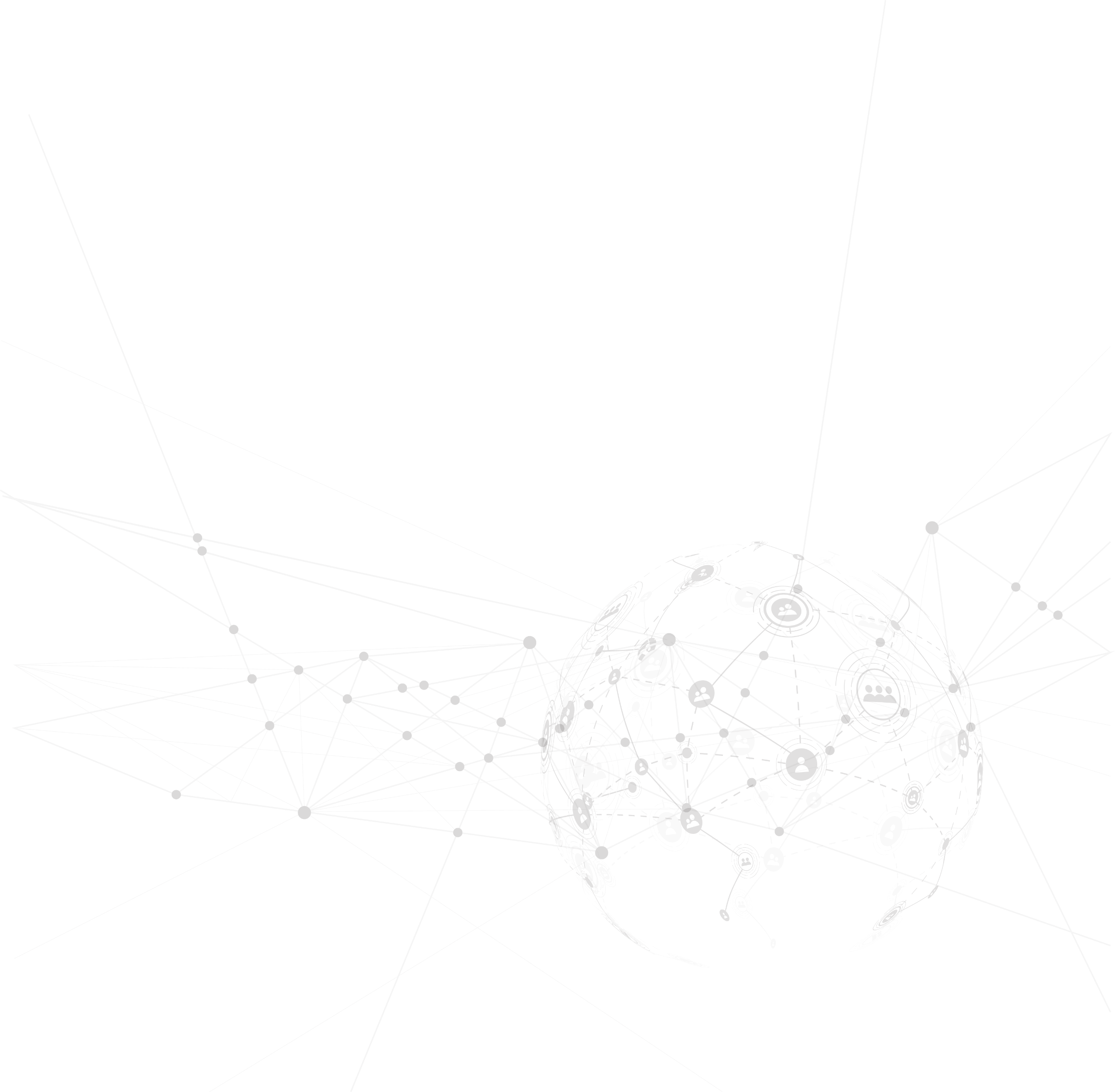 EVENTOS – CONVENCIÓN DE VENTAS
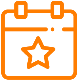 Participación y propagación de la marca en el evento que reúne la fuerza de Ventas TREND:
Más de 130 gerentes y ejecutivos de Ventas de Brasil.
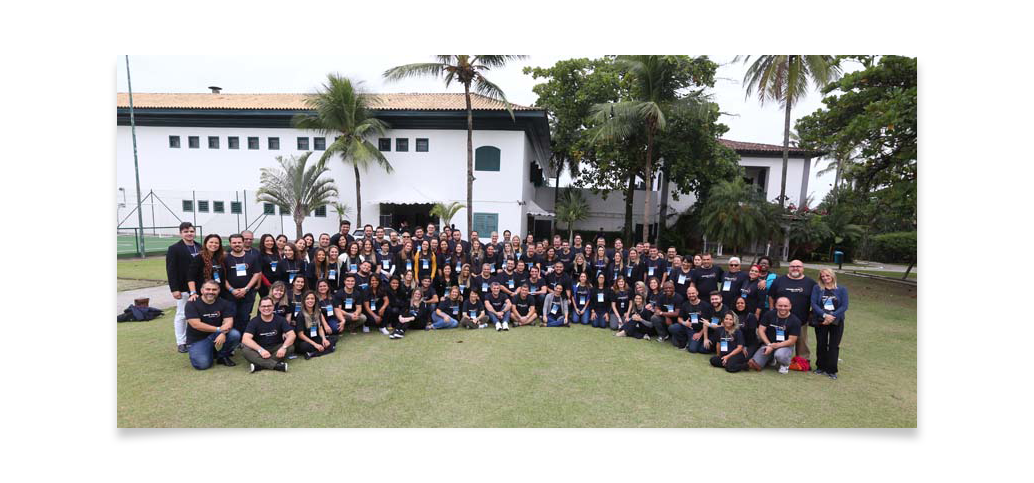 +130
Gerentes y ejecutivos de Ventas
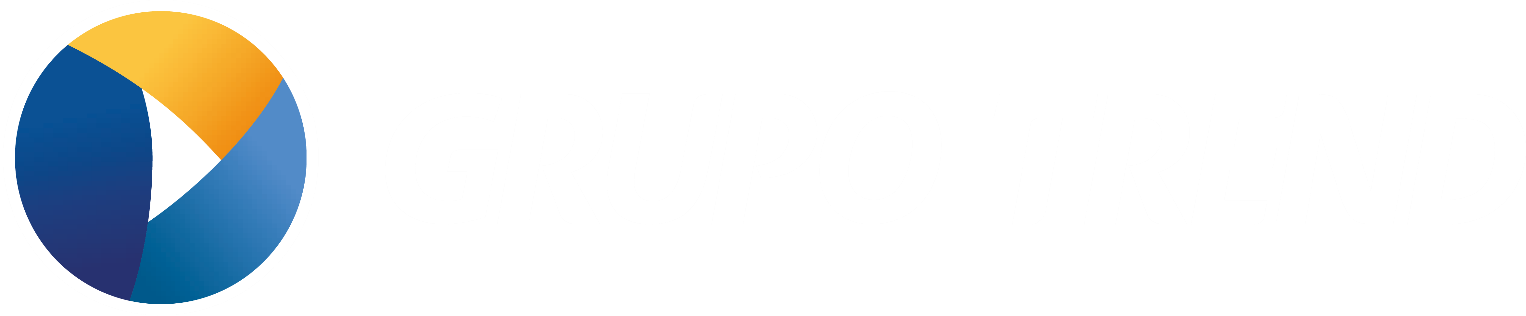 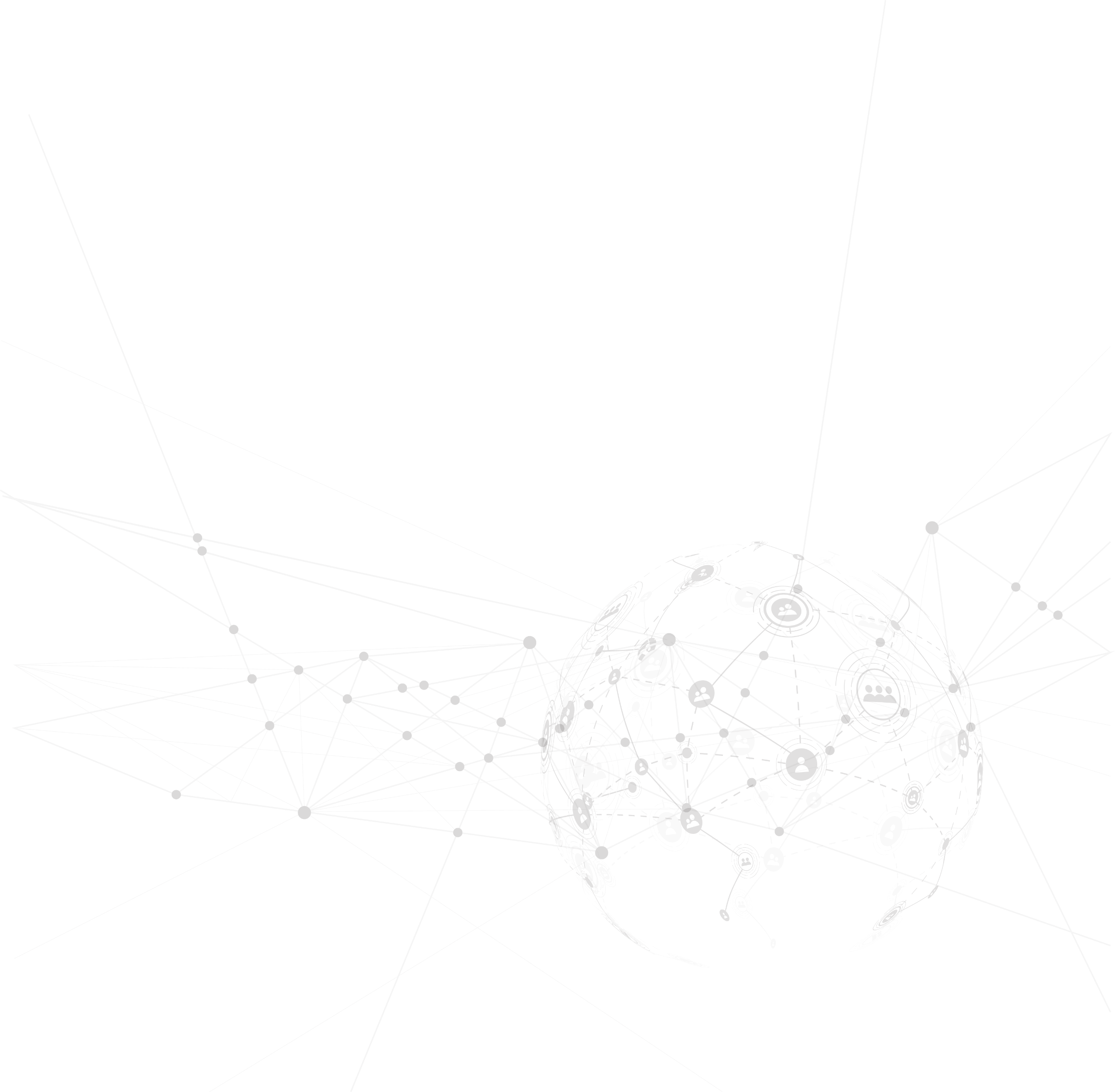 EVENTOS – AMIGOS DE TREND
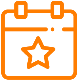 Integrar y aproximar el GRUPO TREND de sus principales socios comerciales: esa es la intención de los Amigos de TREND, súper evento que cuenta con la presencia de agentes de viajes, socios, además de leyendas del fútbol brasileño.
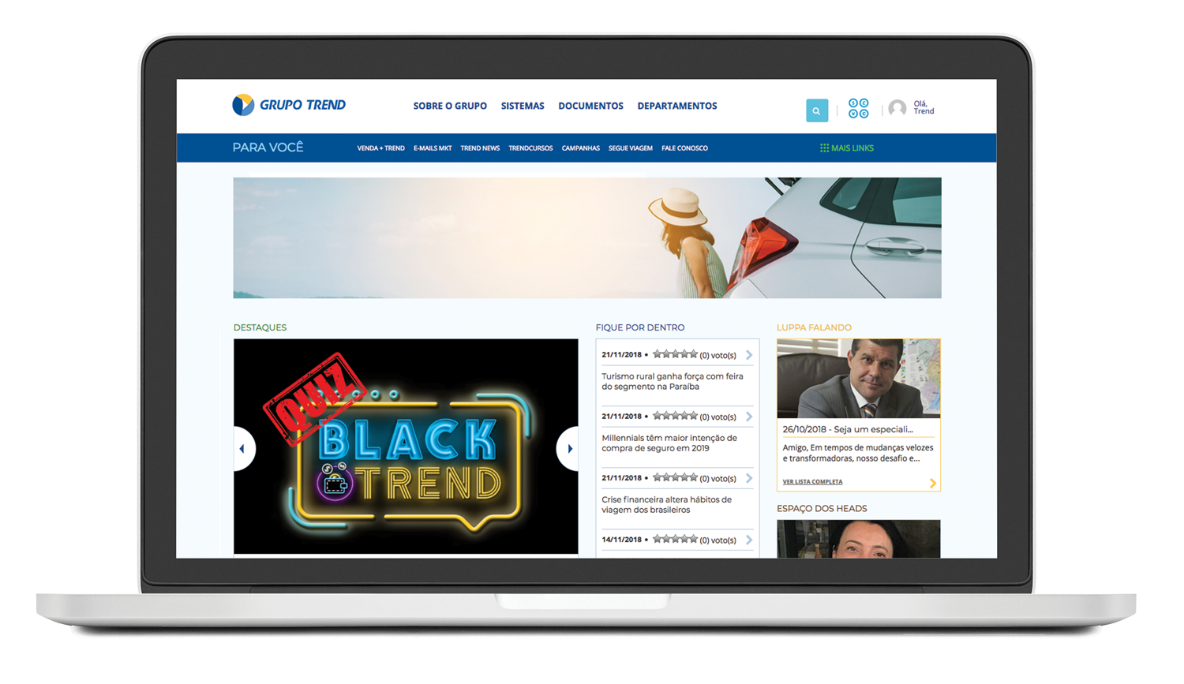 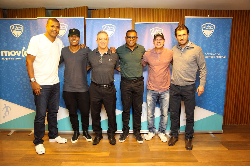 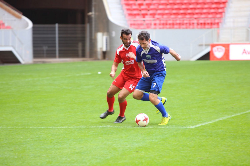 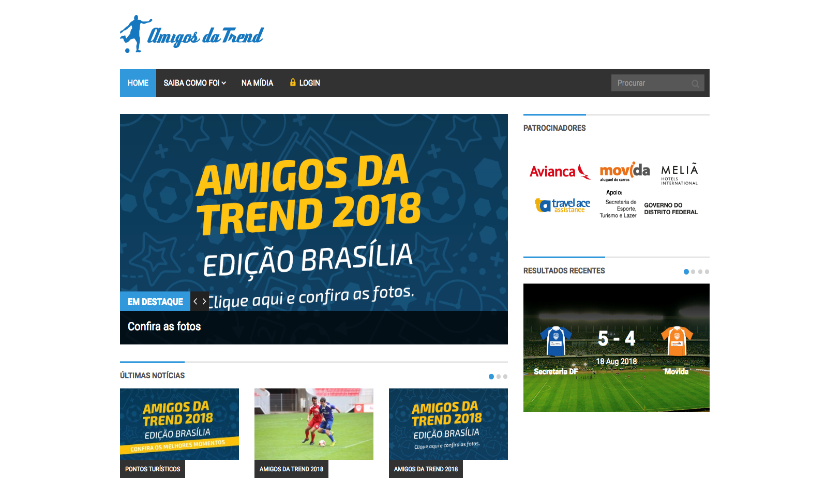 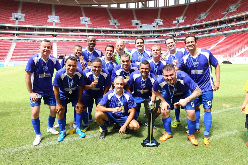 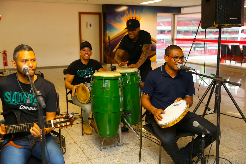 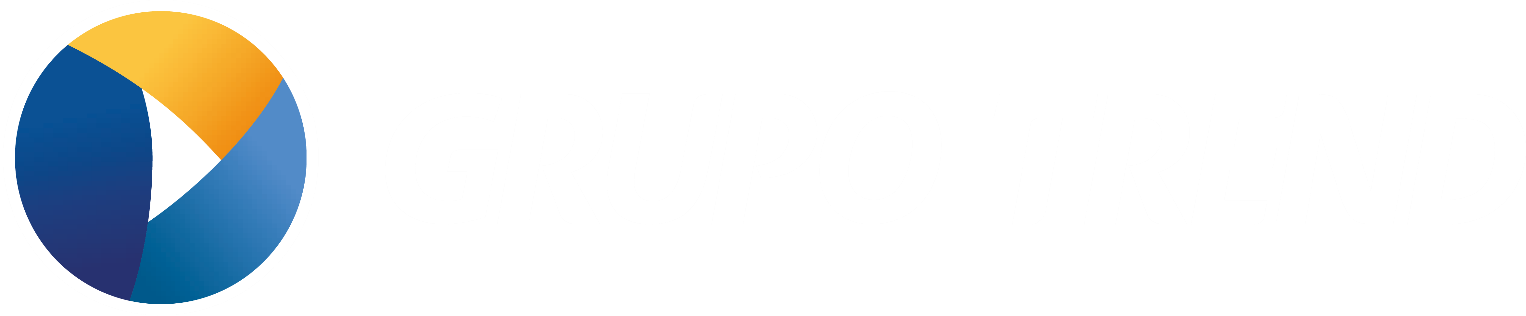 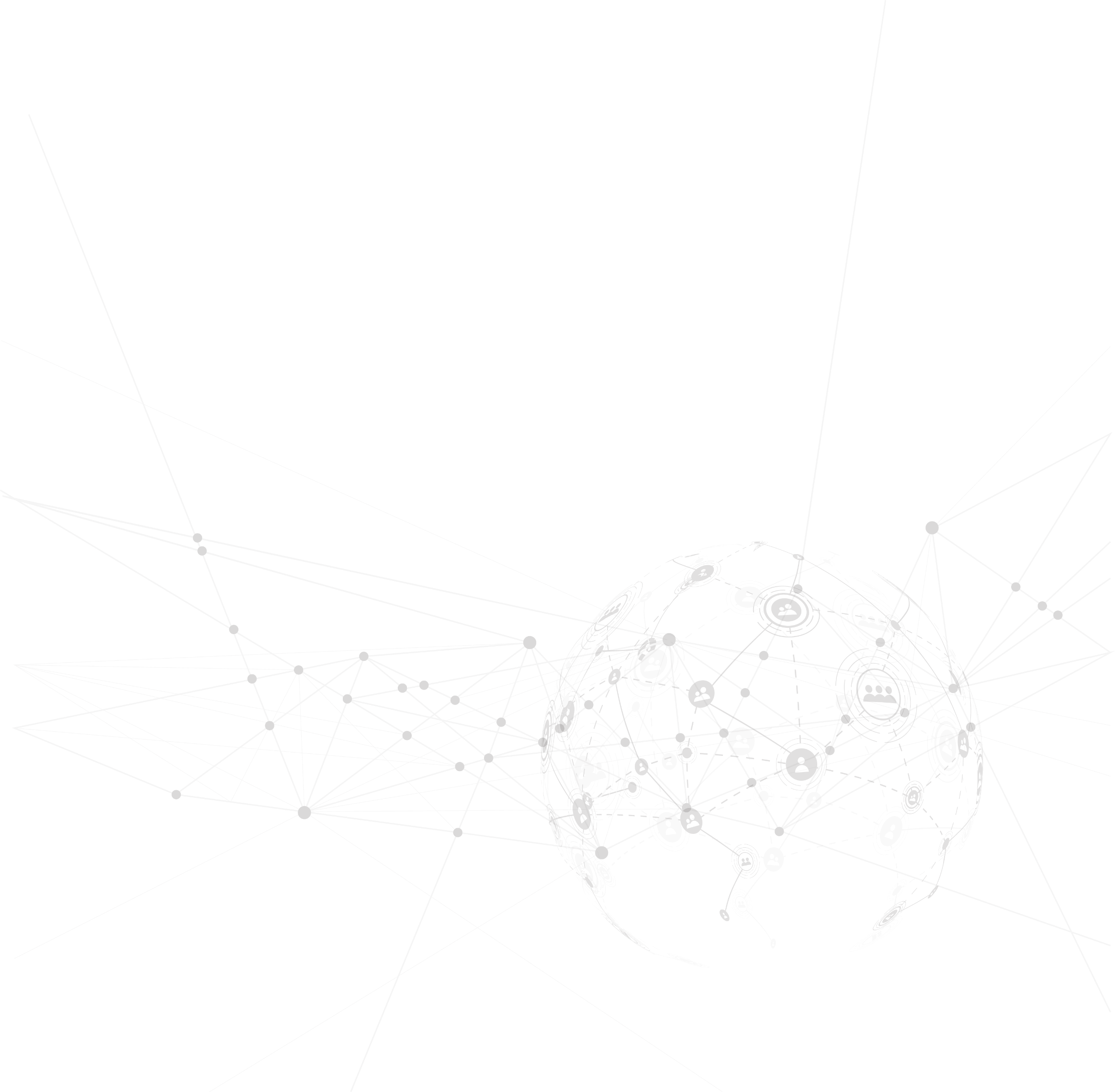 EVENTOS – ENTRENA EL AGENTE
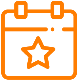 Entrenamientos de socios y destinos juntamente con TREND para presentación del destino o producto. Evento realizado para cerca de 40 agentes de viajes con el objetivo de incrementar las ventas.
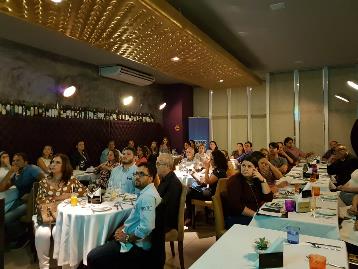 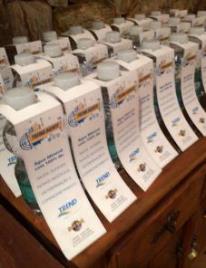 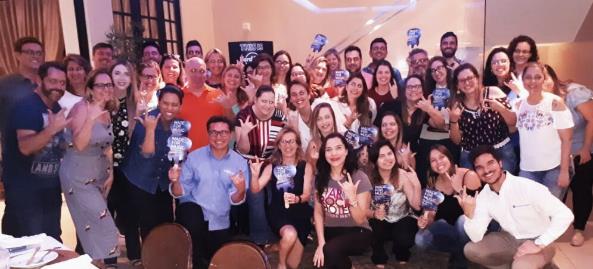 +85
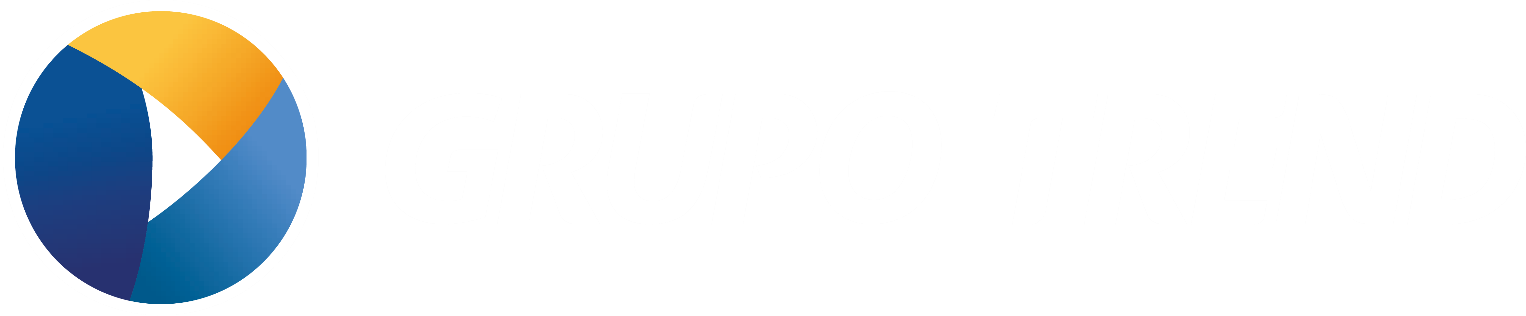 Entrenamientos realizados en 2018
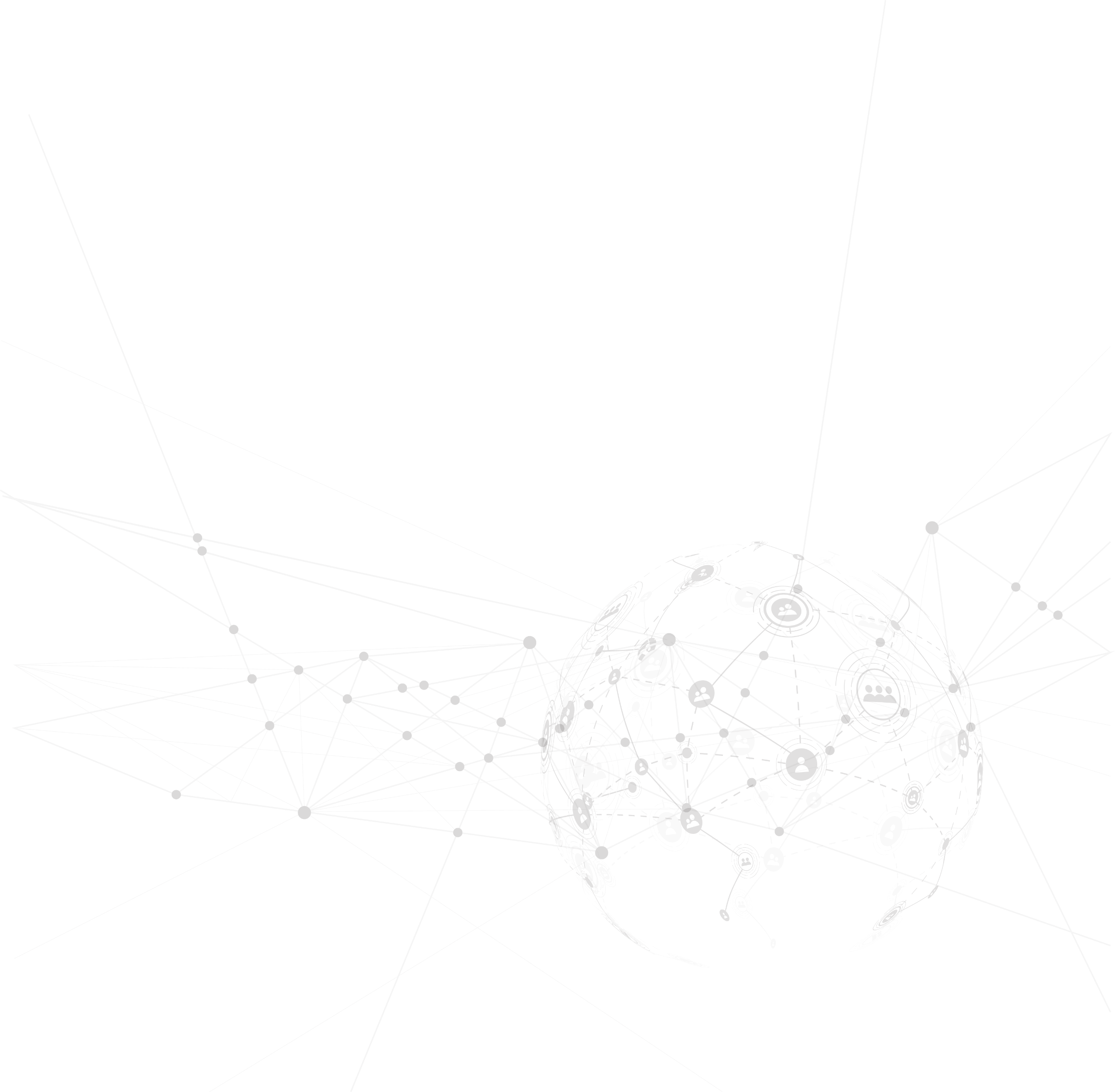 EVENTOS – ACCIONES DE RELACIÓN CON EL EMPLEADO
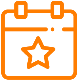 Eventos con los socios comerciales de TREND y agentes de viajes con el objetivo de estimular el networking (socios comerciales + fuerza interna de Ventas + área de Atención). Tipos de eventos: happy hours, cenas y actividades de entretenimiento, como boliche, carrera de kart y Escape 60’.
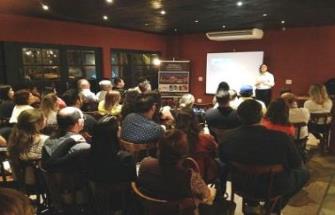 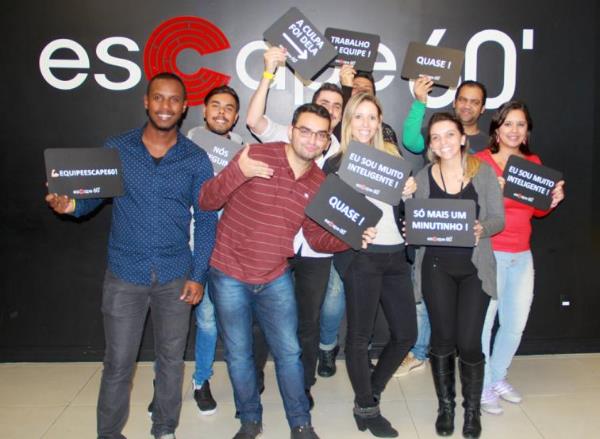 +103
Eventos realizados en 2018
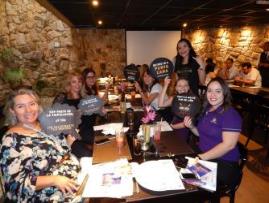 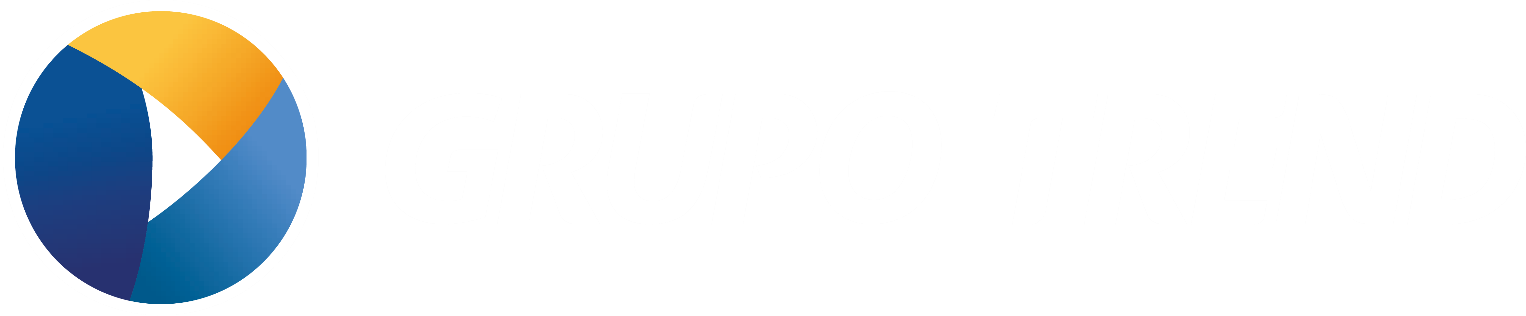 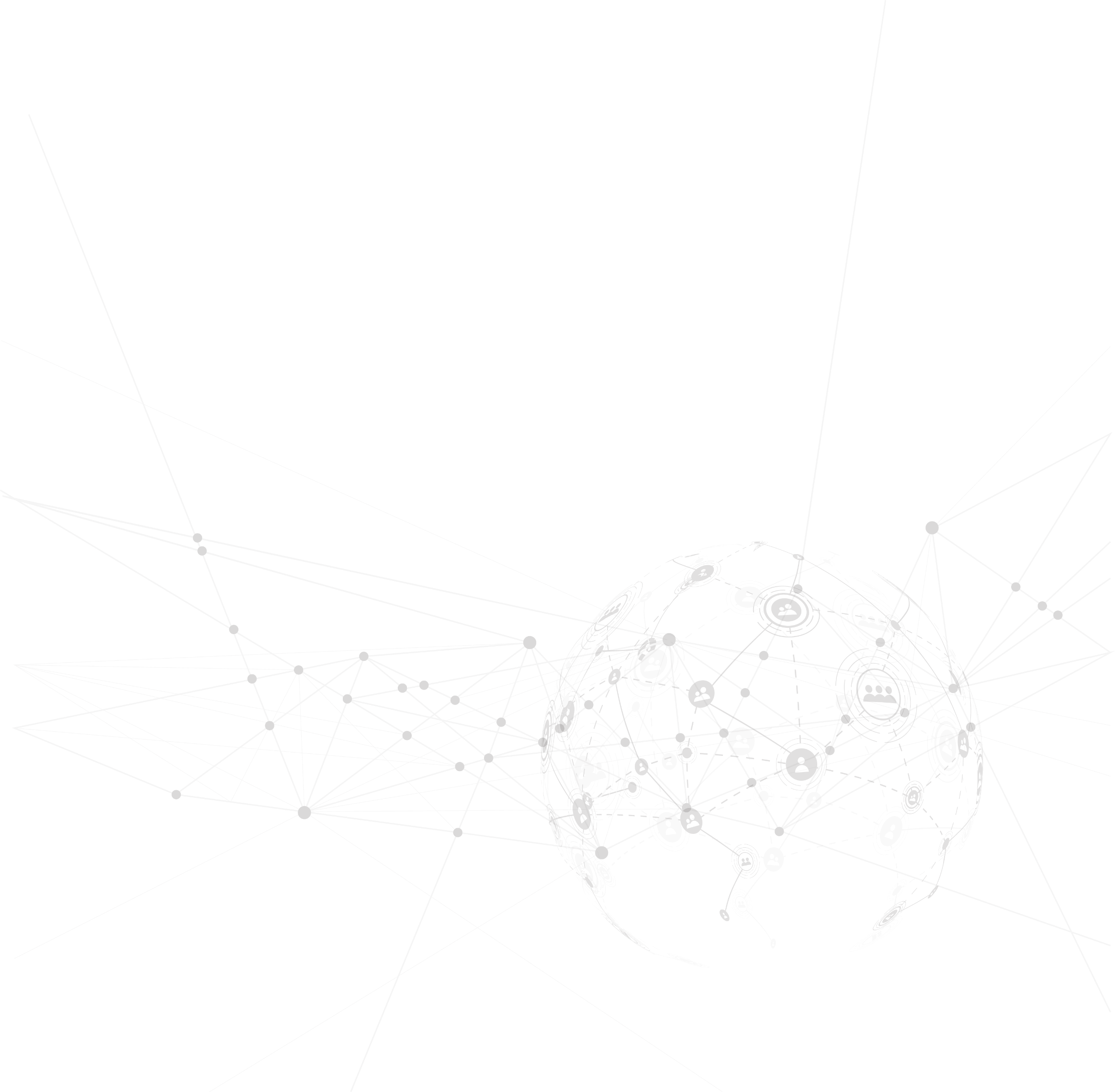 EVENTOS – FERIAS
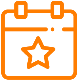 Participación en las principales ferias del trade: WTM, Salão Paranaense, Fit Cataratas, ABAV, Festival de Turismo JPA, Festuris, entre otras.
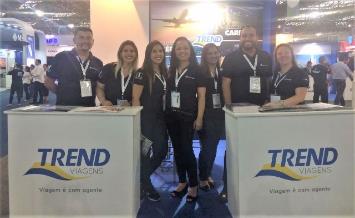 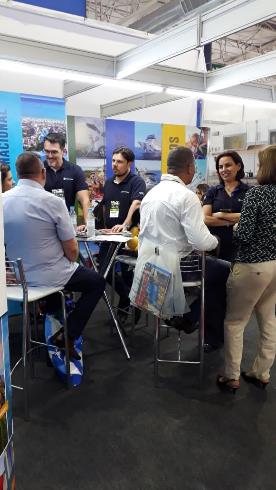 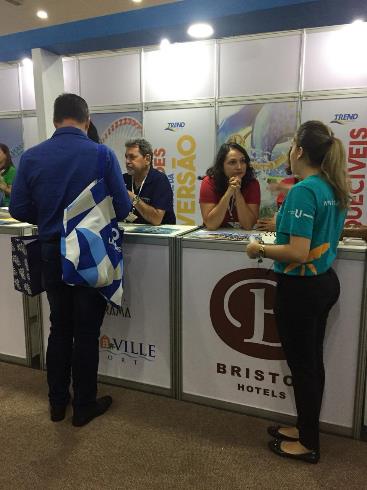 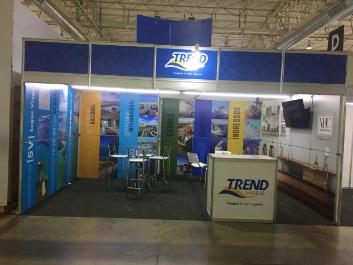 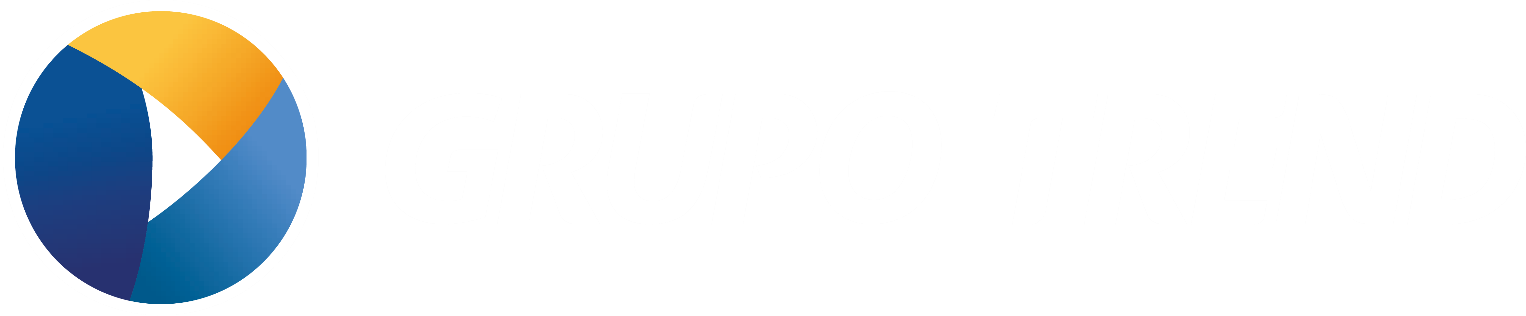 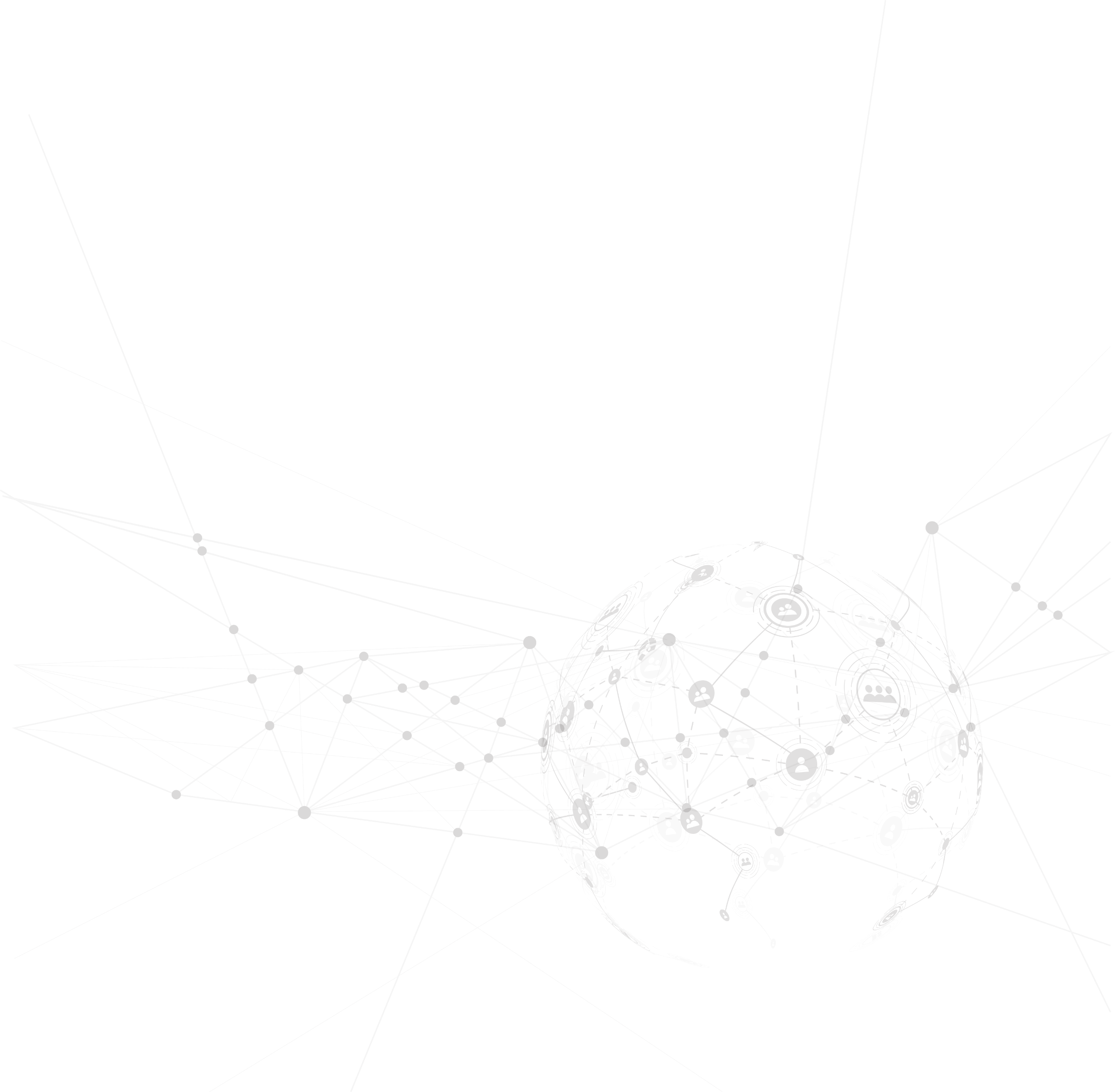 EVENTOS – FERIAS
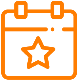 Calle TREND en el Festival de Turismo de João Pessoa.
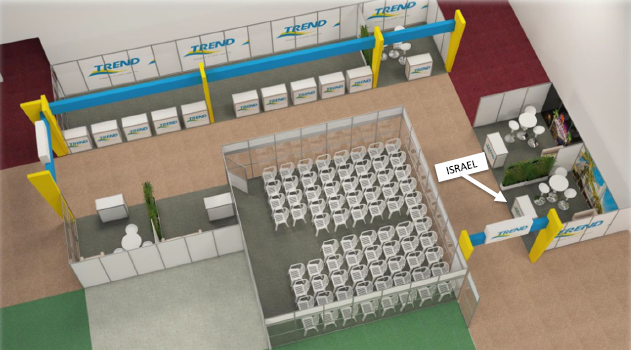 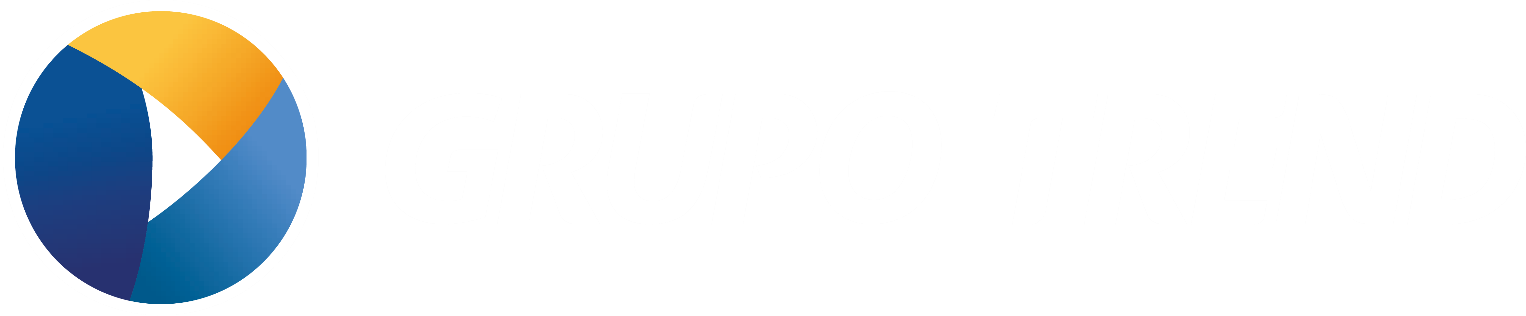 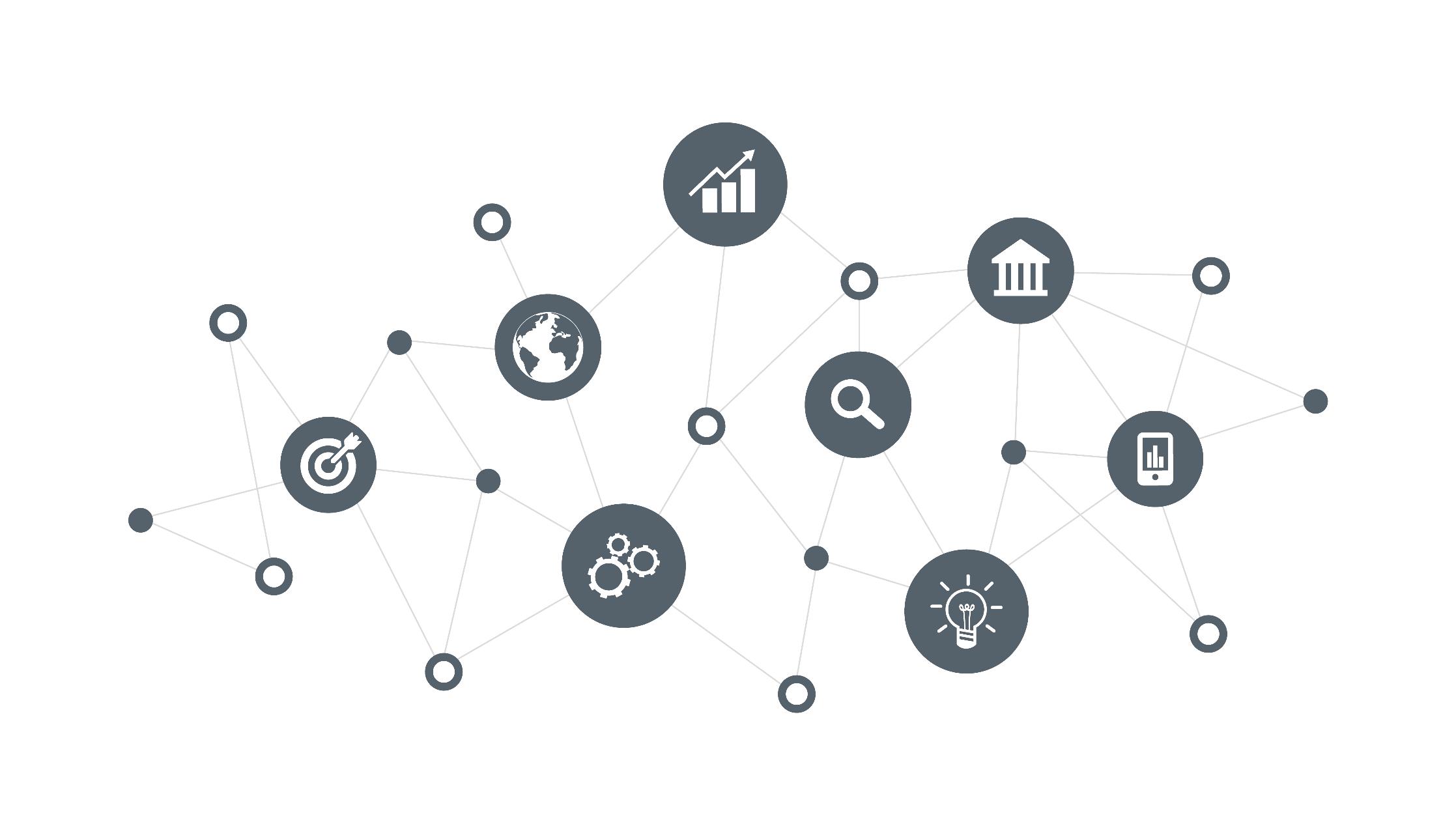 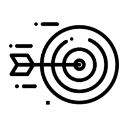 OTRAS ACCIONES – BLITZ DE VENTAS
Visitas exclusivas para presentación del destino o producto para los principales agentes de viajes del mercado.
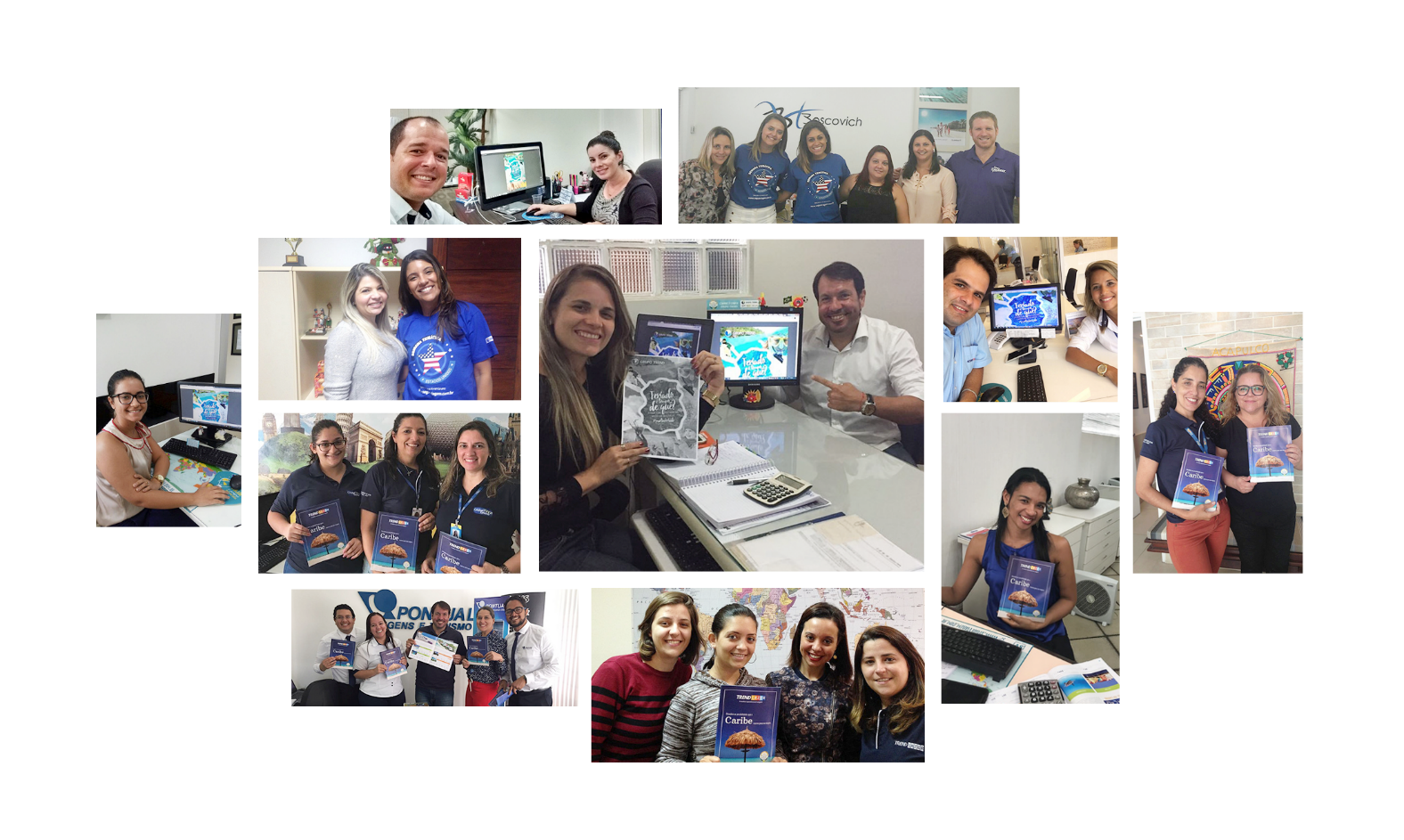 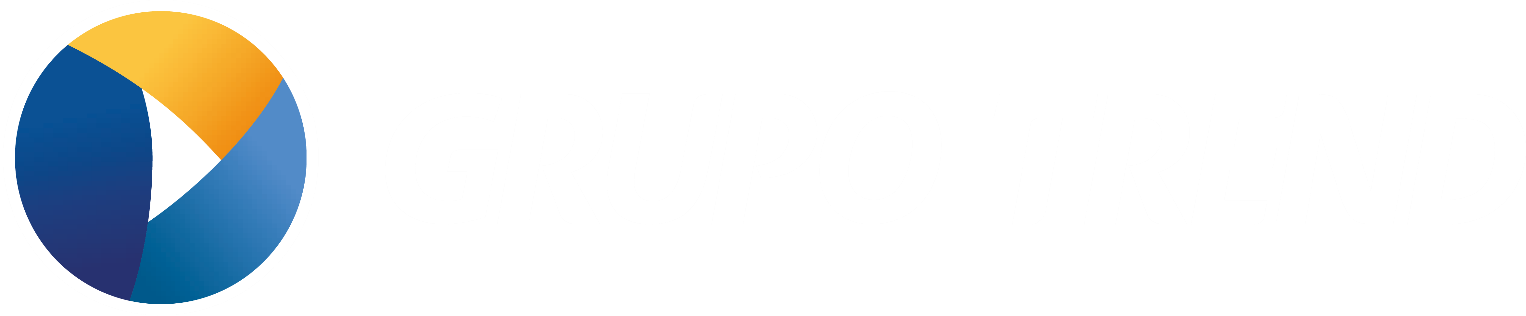 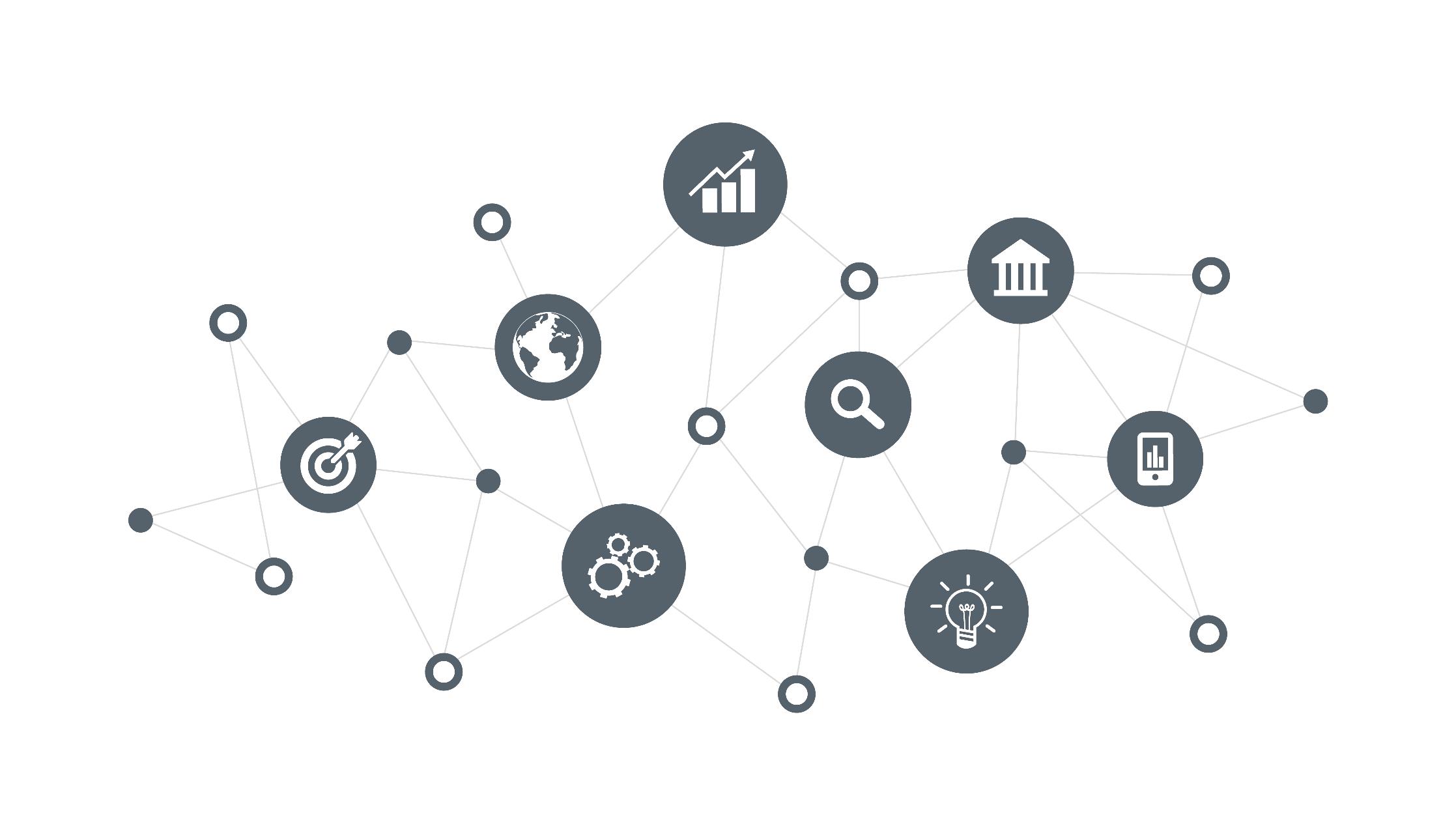 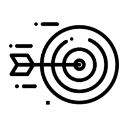 OTRAS ACCIONES – SEMANAS TEMÁTICAS Y 15 DIAS DE VENTAS
Período exclusivo para incrementar las ventas de un destino o socio

Kit de material: banner en el Portal de TREND; banners en los portales de Panrotas y Mercado&Eventos; e-mail marketing diario sobre la actividad (ofertas exclusivas, upgrade o beneficios extras); entrega de kit promocional ofrecido por los socios participantes; materia después del evento en la revista Segue Viagem; envío de comunicados a la prensa del trade sobre la actividad y las ventajas por parte de los socios comerciales; divulgación en las redes sociales de Segue Viagem.
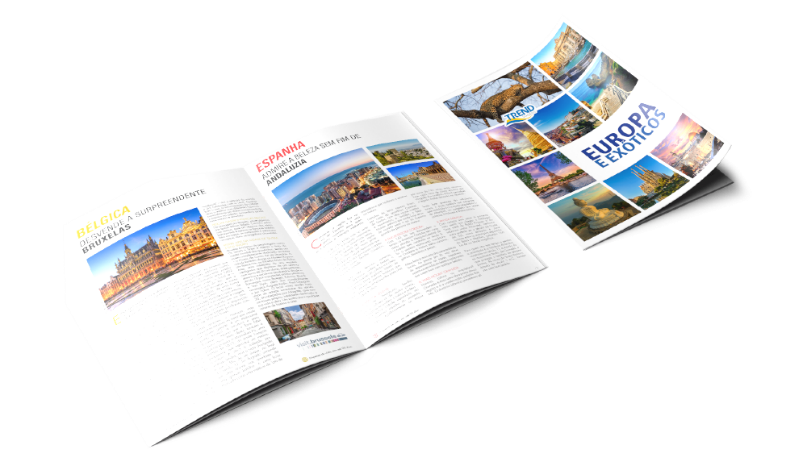 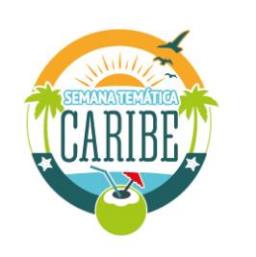 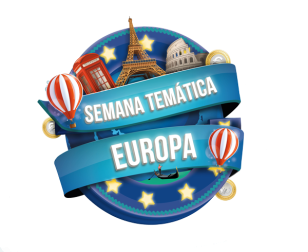 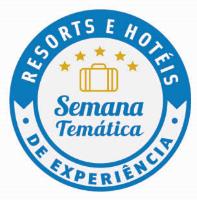 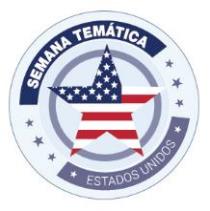 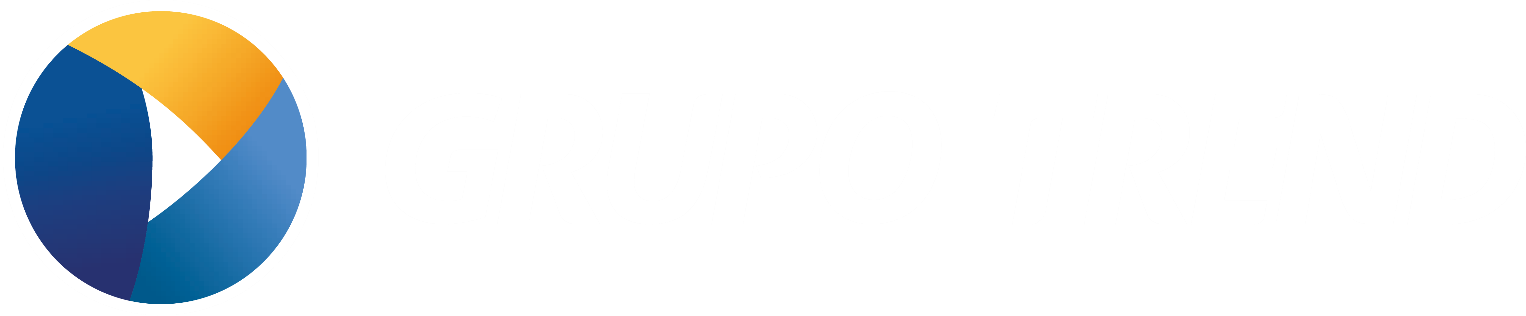 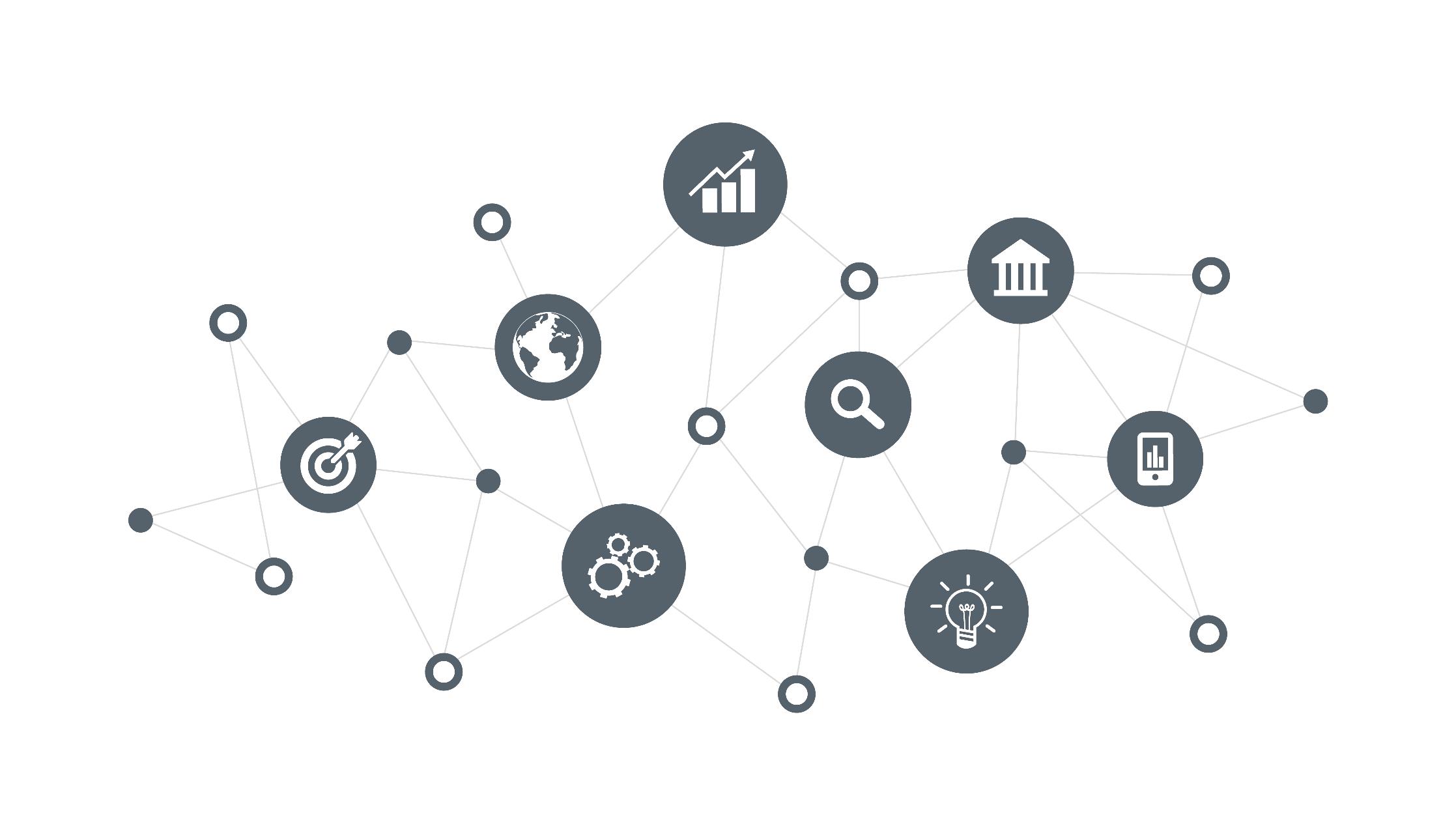 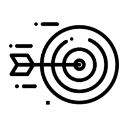 OTRAS ACIONES – FAM TOUR
Viaje para conocimiento del destino junto a la campaña de ventas. 
Evento para hasta 15 agentes de viajes + invitación a la prensa.
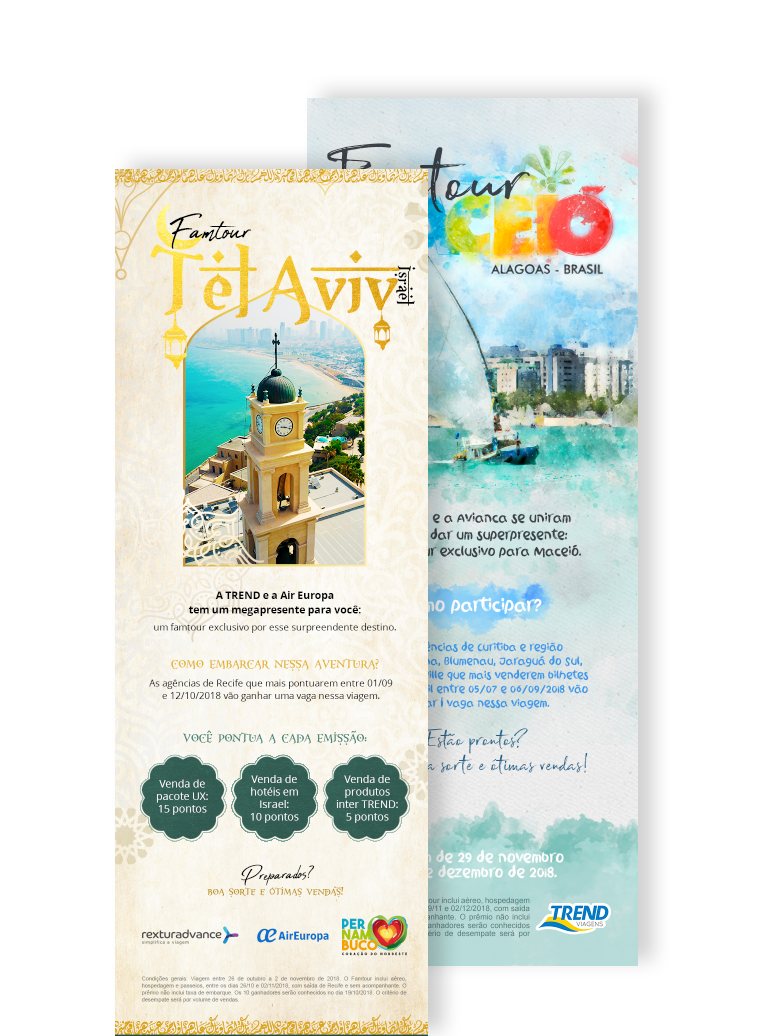 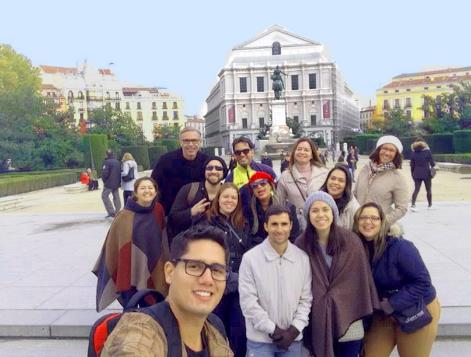 +18
Fam tours realizados en 2018
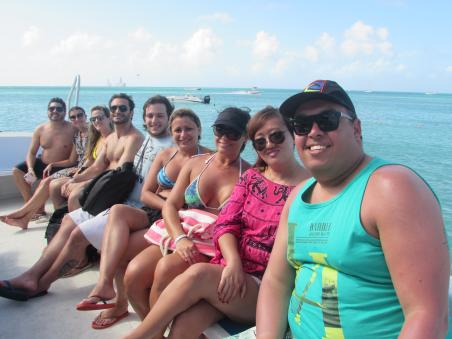 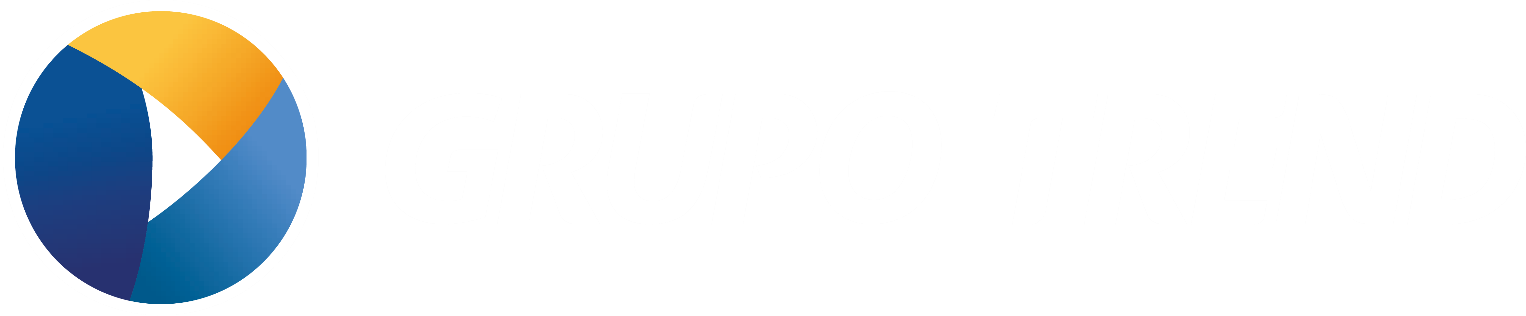 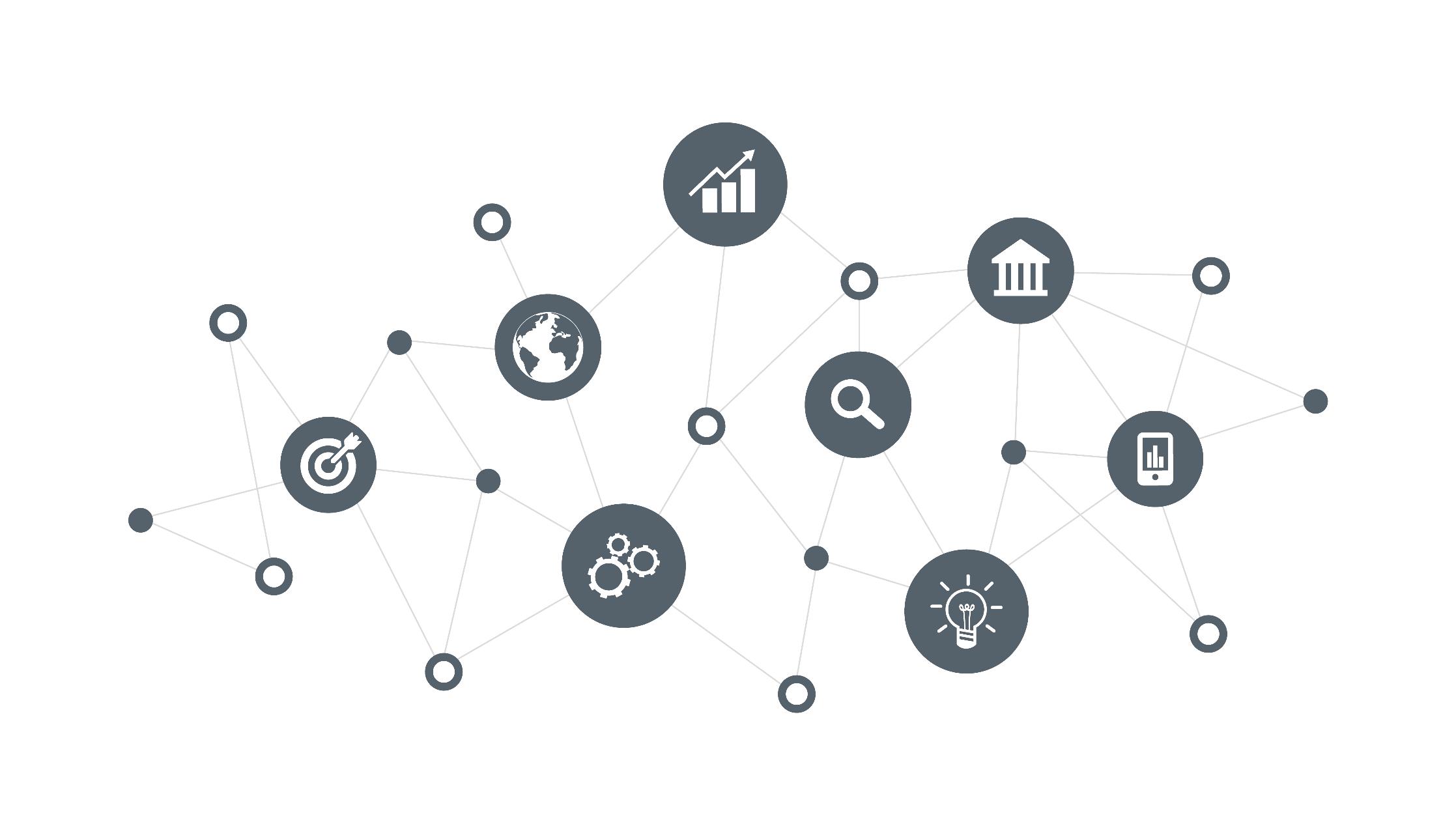 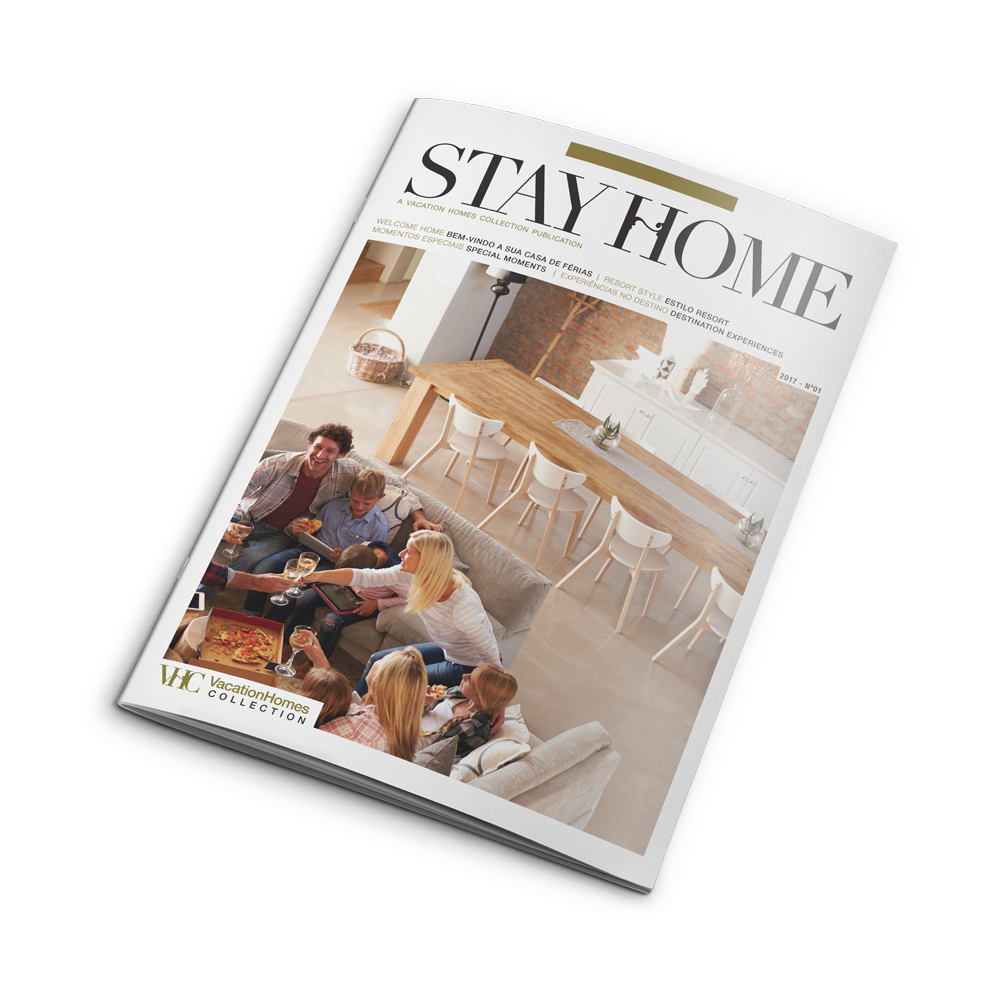 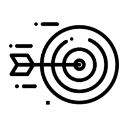 OTRAS ACCIONES – REVISTA STAY HOME
Publicación desarrollada exclusivamente para agentes de viajes y huéspedes, con todo lo que necesitan saber sobre las casas y los departamentos de VHC, además de recomendaciones sobre parques de Orlando y destinos en los Estados Unidos.
Alcance:
+1.200 tiendas propias de CVC en todo Brasil
+14.000 agencias de viajes
Distribución en casas VHC para +15.000 huéspedes
Distribución en ferias y eventos como WTM, ABAV y otros
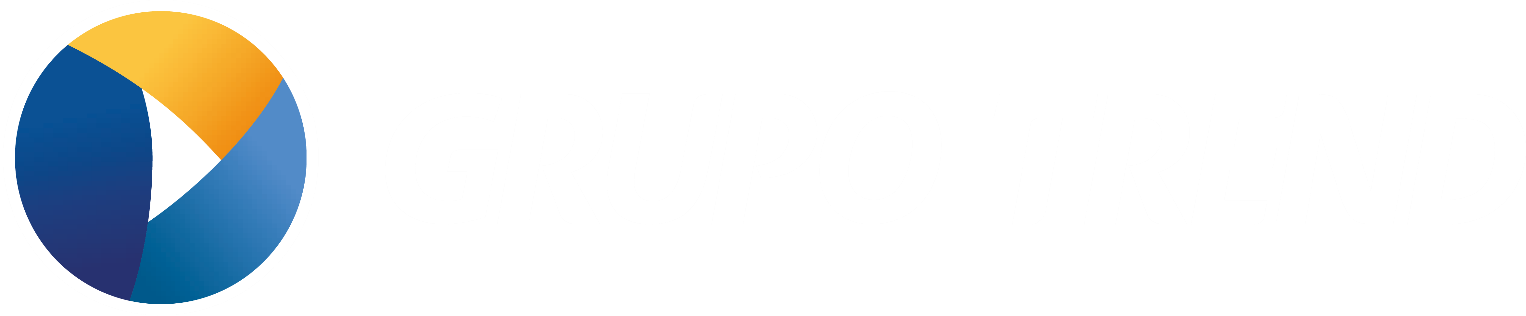 Divulgación realizada por 54 ejecutivos de Ventas en Brasil
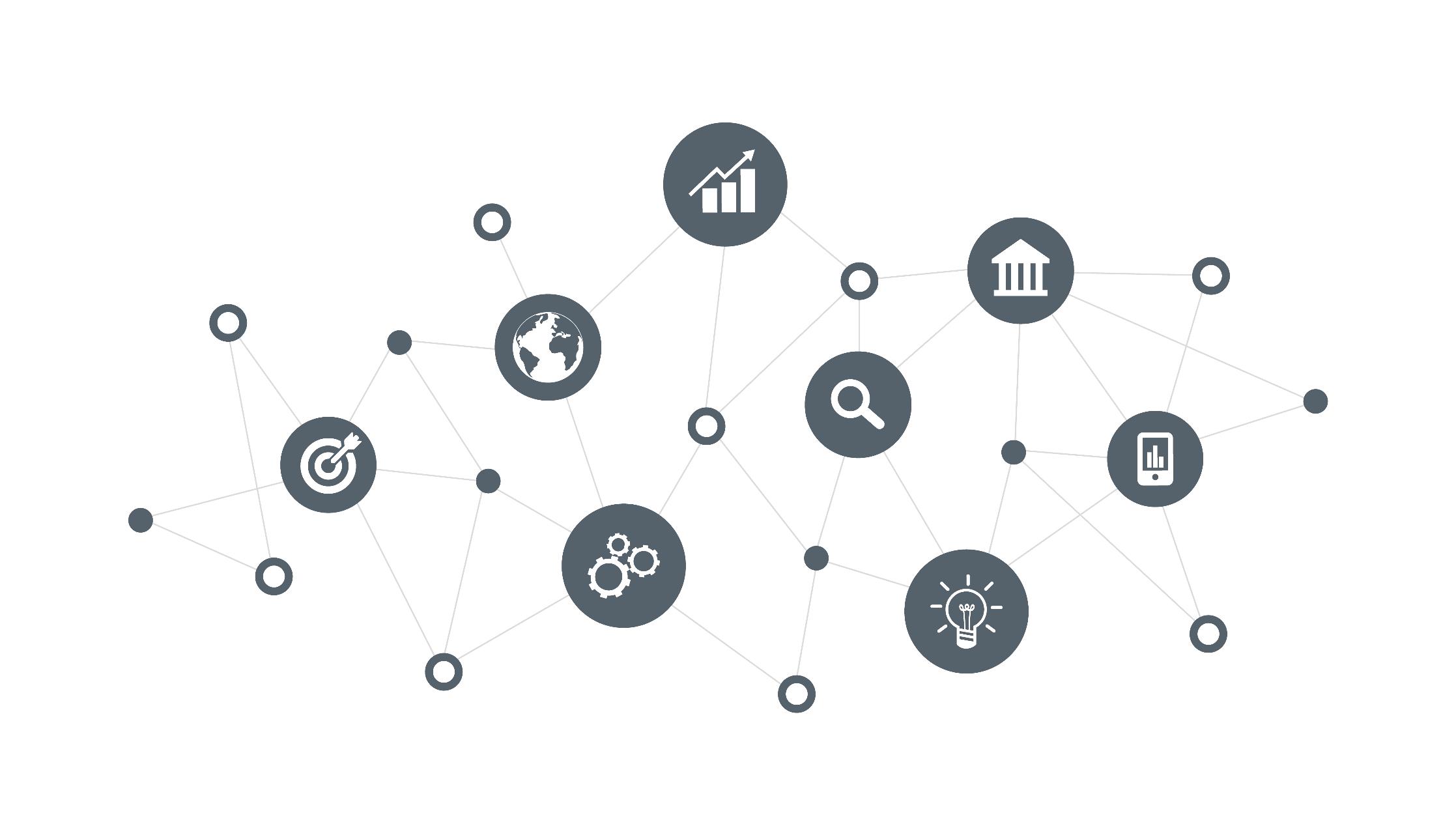 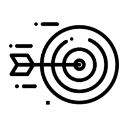 OTRAS ACCIONES – REVISTA STAY HOME
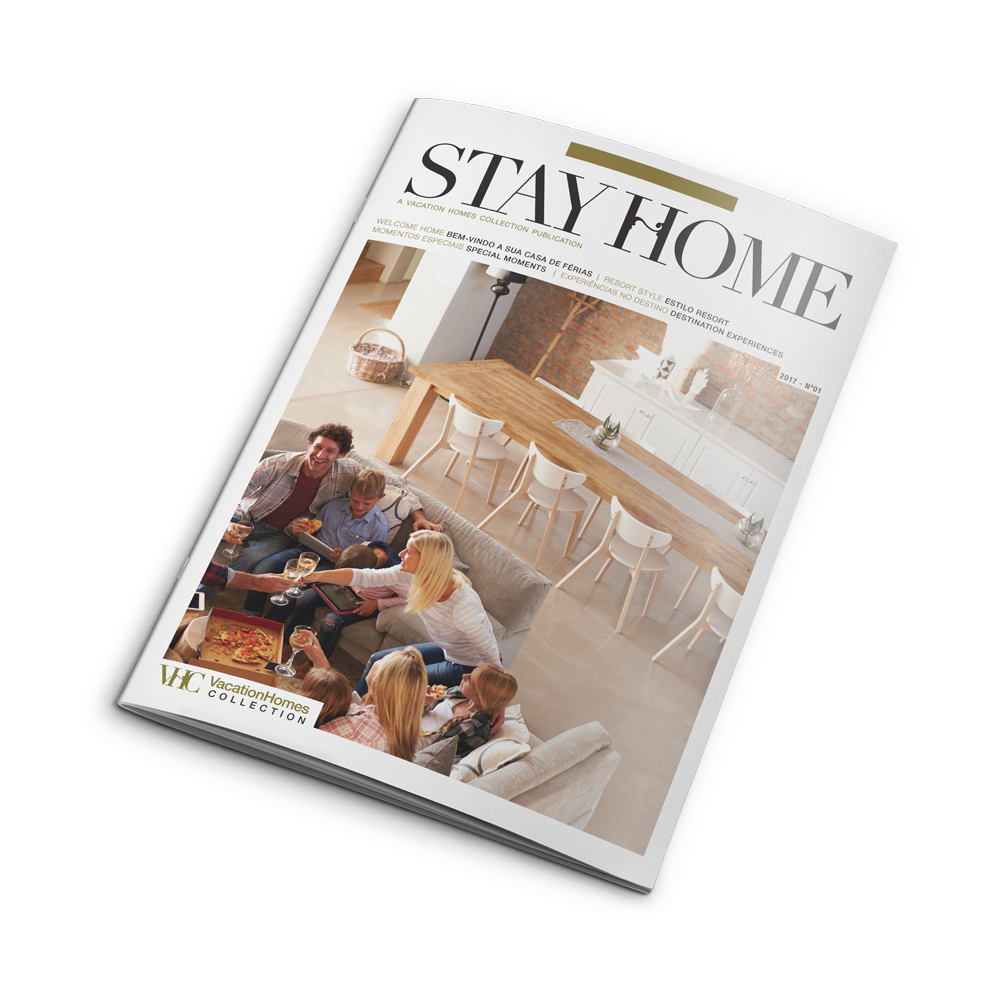 +15 mil
Ejemplares
+25 mil
Personas alcanzadas
Bilingüe
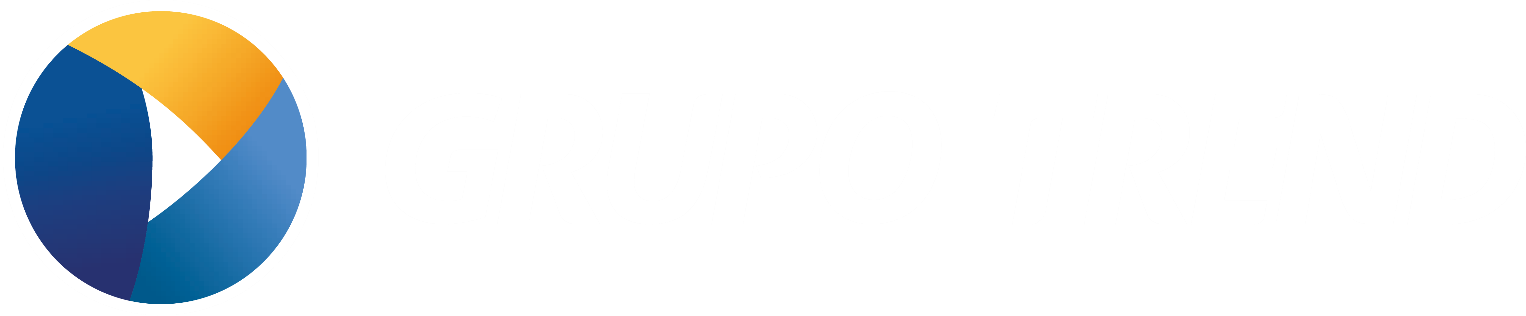 Portugués e inglés
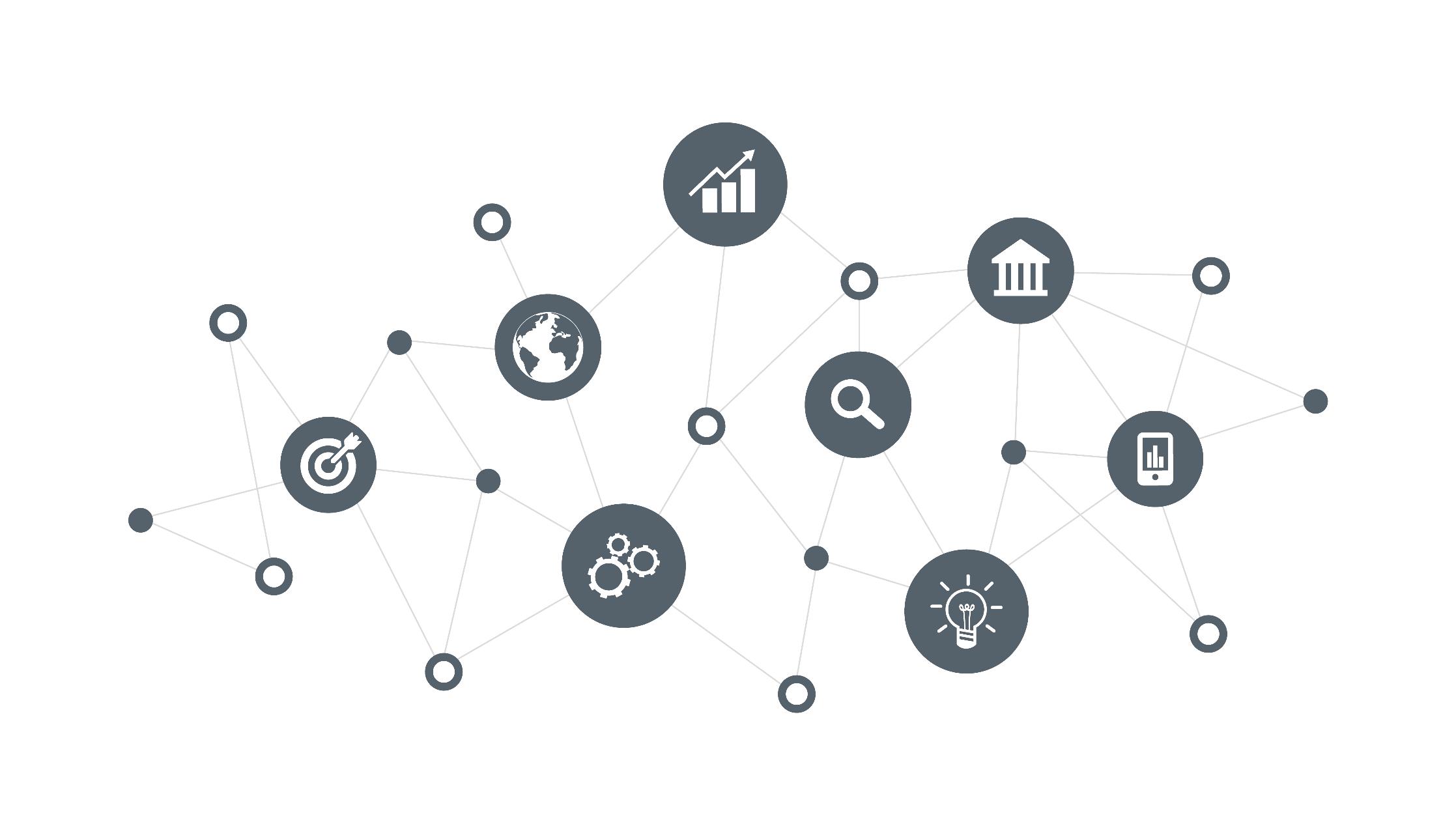 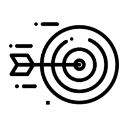 OTRAS ACCIONES – REVISTA STAY HOME
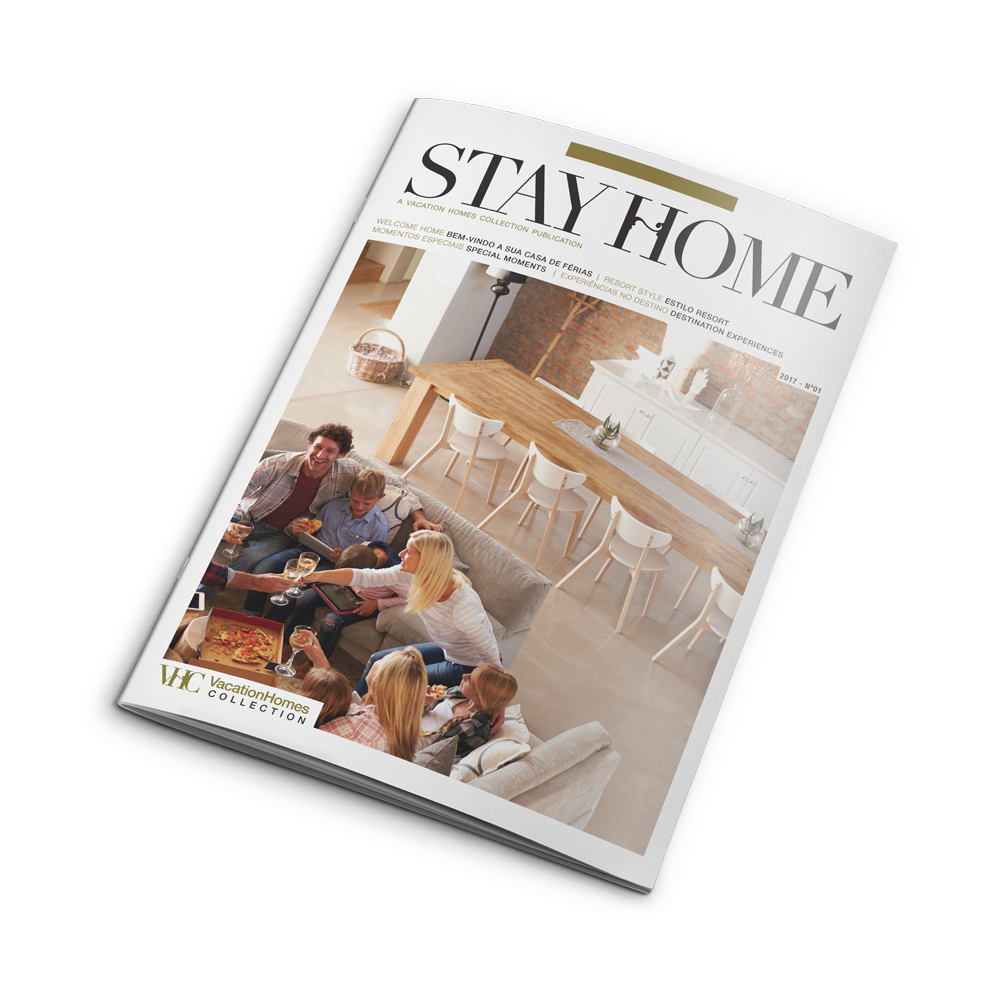 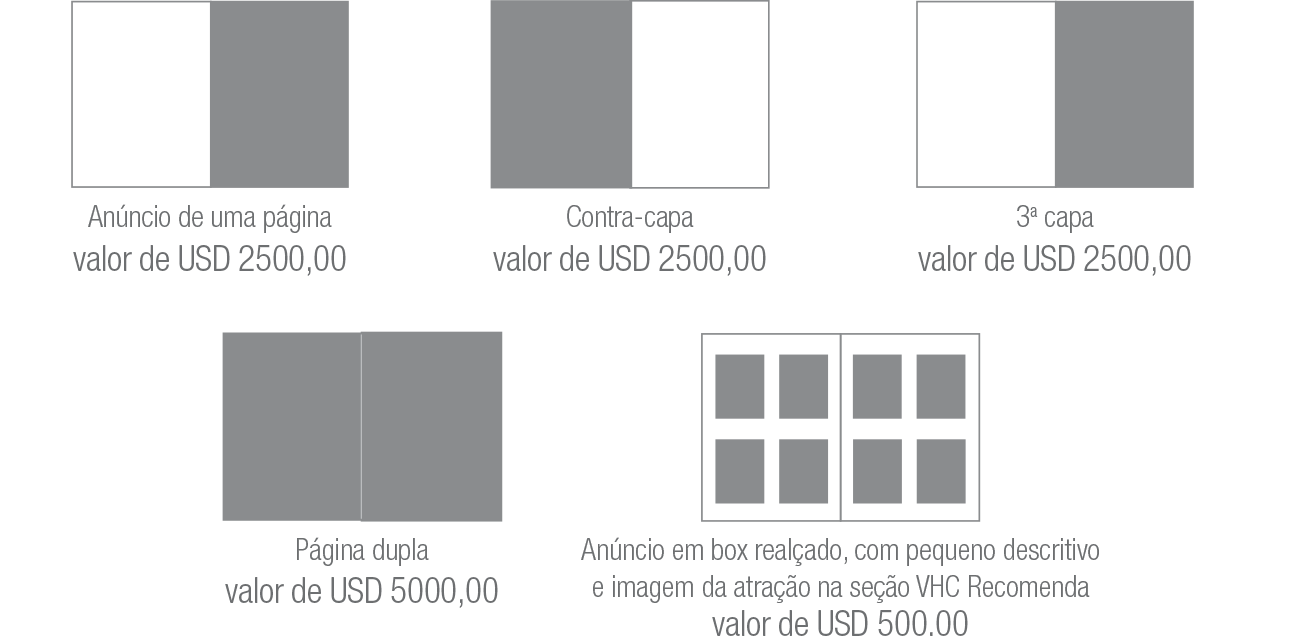 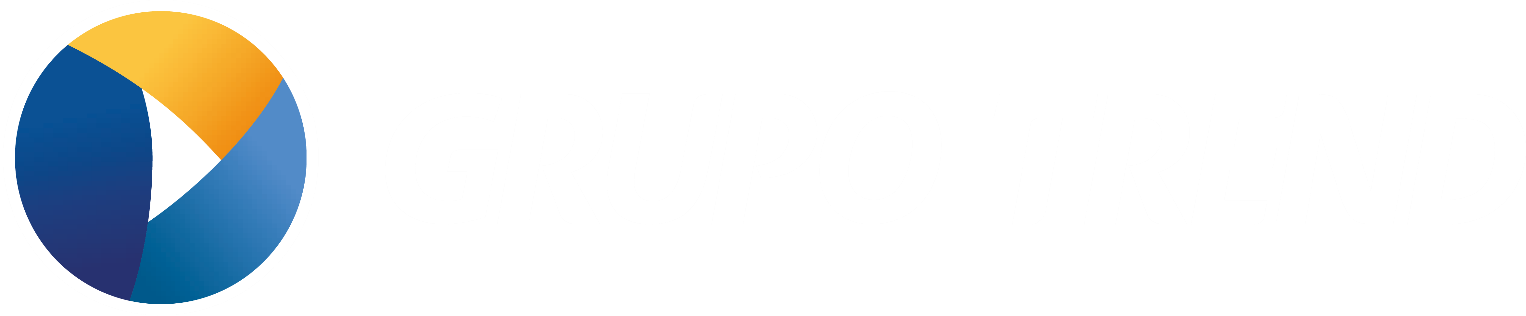 Tercera portada
USD 2.500,00 
 
Doble página 
USD 5.000,00
Anuncio de una página
USD 2.500,00 
 
Anuncio en contraportada
USD 2.500,00
Anuncio en un box realzado, con pequeña descripción e imagen de la atracción en la sección VHC Recomienda
USD 500,00
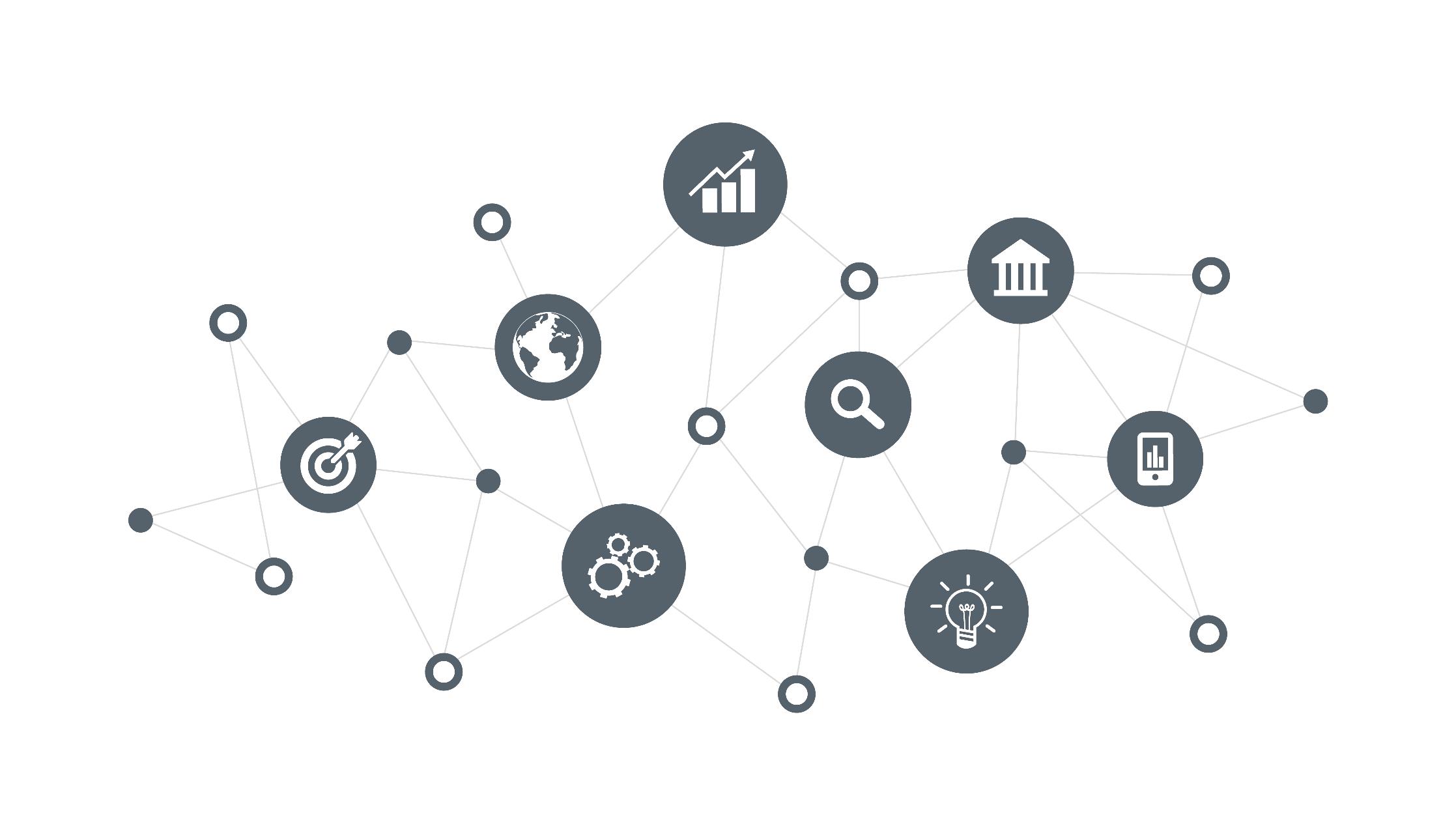 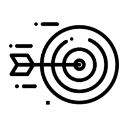 OTRAS ACCIONES – WORKSHOP TEMÁTICO
Entrenamiento direccionado a los principales agentes de viajes de Brasil sobre destinos y socios
Contempla: visita de especialistas de productos TREND en agencias de todo Brasil, banners en el portal TREND y en sitios web del trade; material en línea de divulgación (postajes en Segue Viagem digital y redes sociales, cuadernos digitales, entre otros).
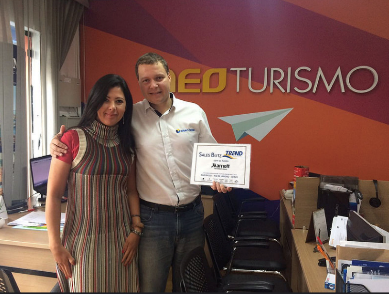 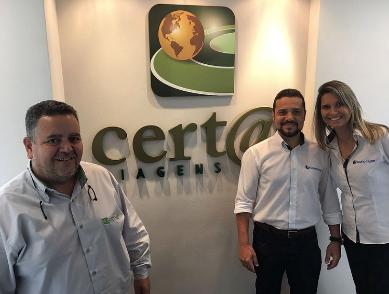 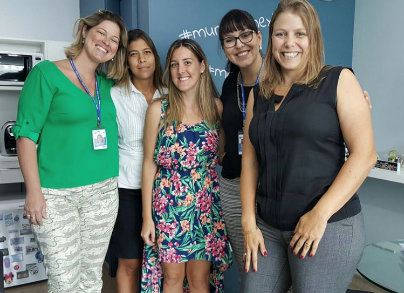 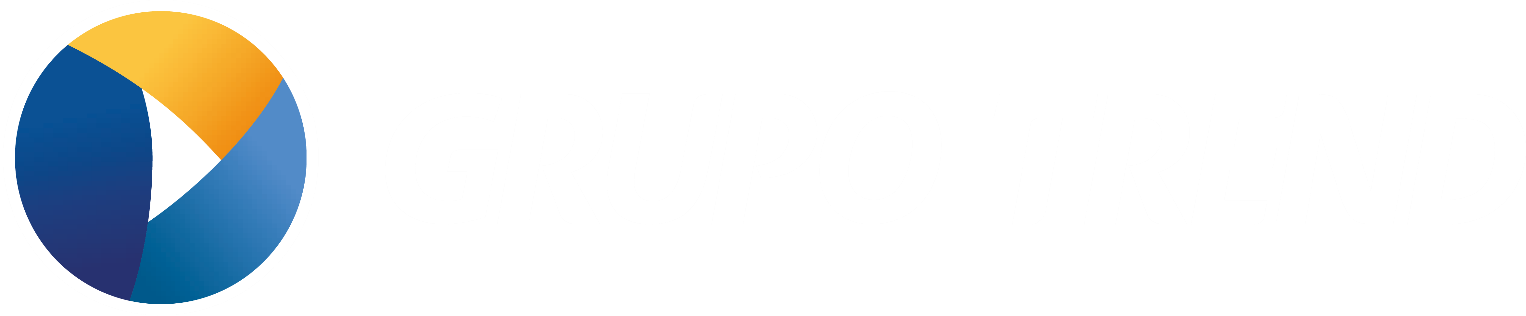 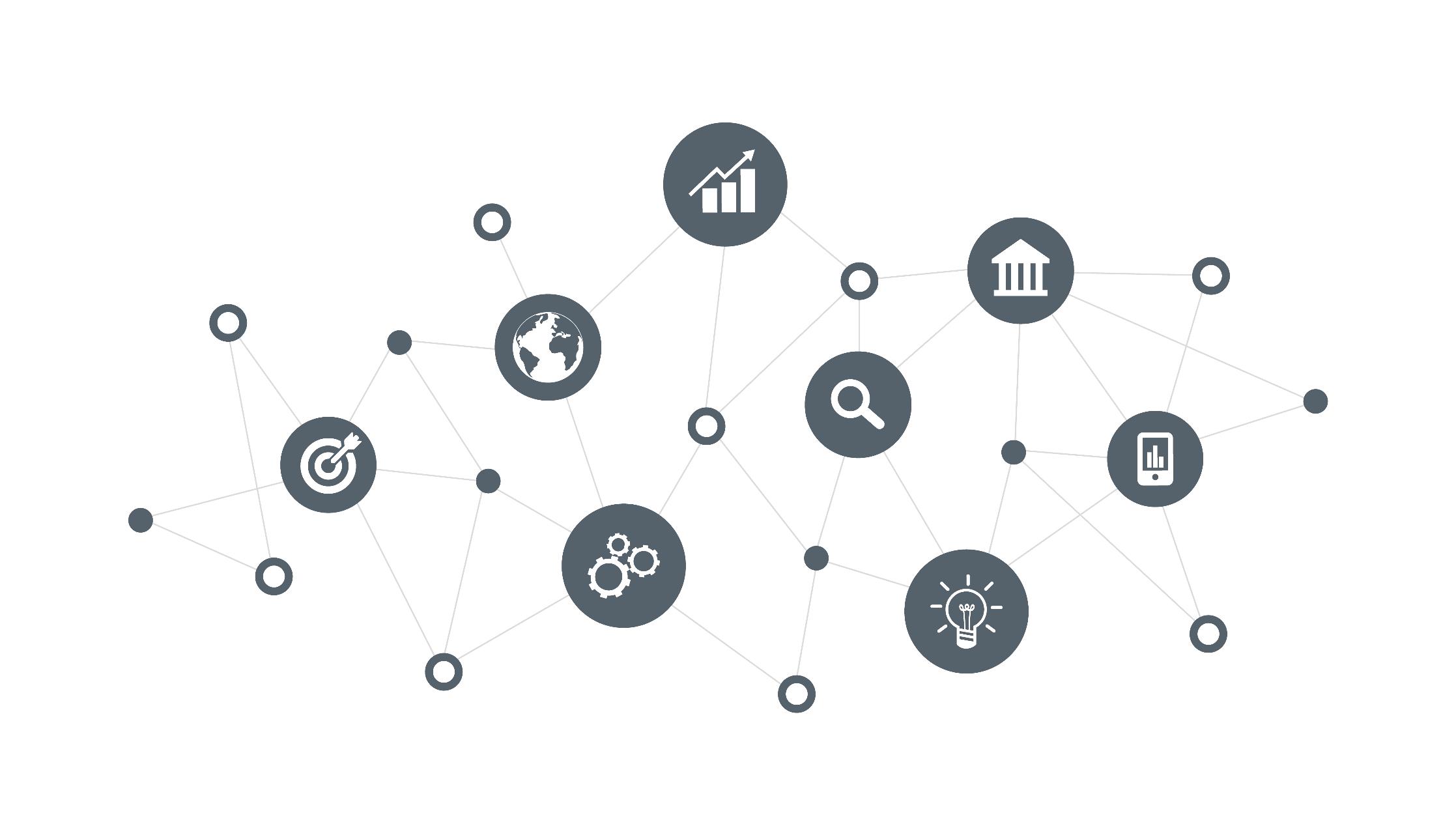 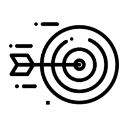 OTRAS ACCIONES – CAMPAÑA DE VENTAS
Campañas premiadas basadas en objetivos predefinidos para:

 Equipo de atención interna; 
 Equipo de ventas;
 Agentes de viajes.
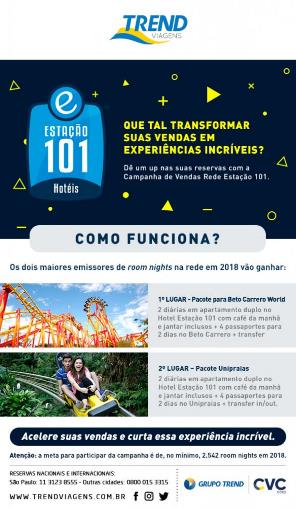 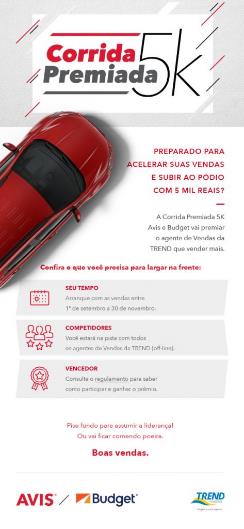 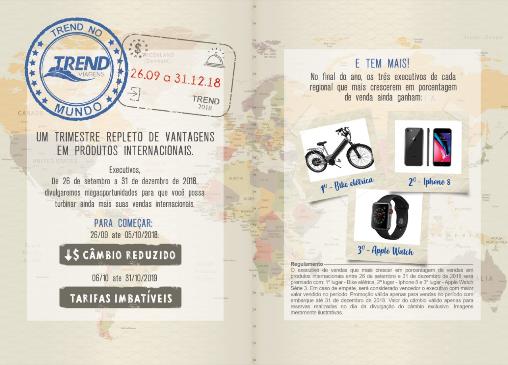 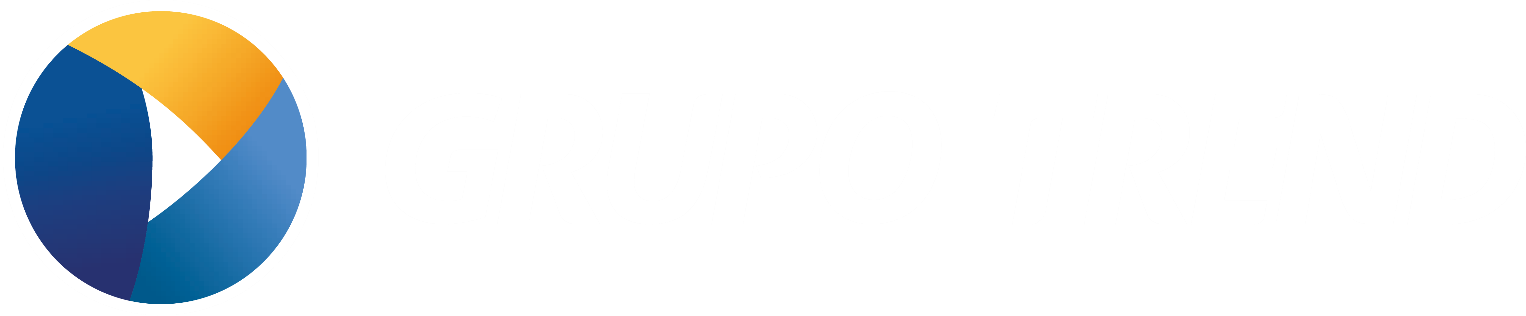 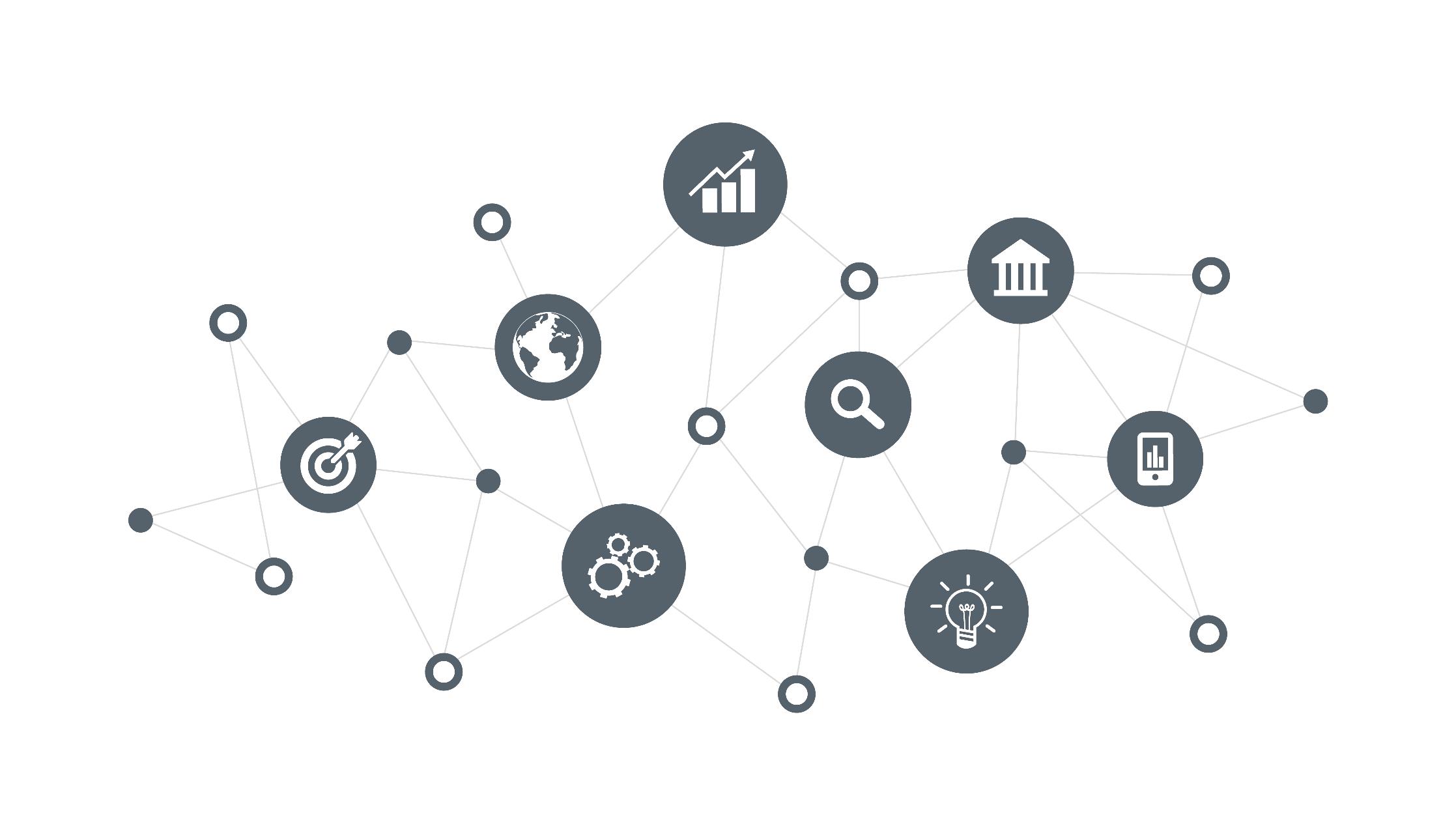 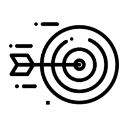 OTRAS ACCIONES – MKT by TREND
Programa exclusivo, elaborado para los TOP clientes TREND

¿CÓMO FUNCIONA?
Durante 90 días, TREND haz una consultoría de marketing completa para la agencia. El objetivo es potencializar aún más las ventas de nuestros socios.
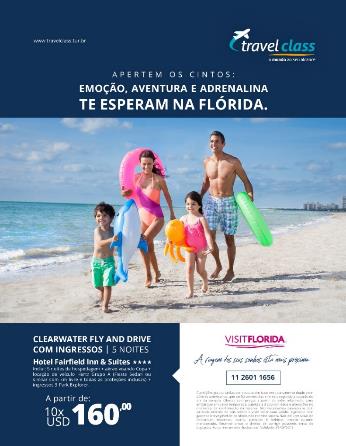 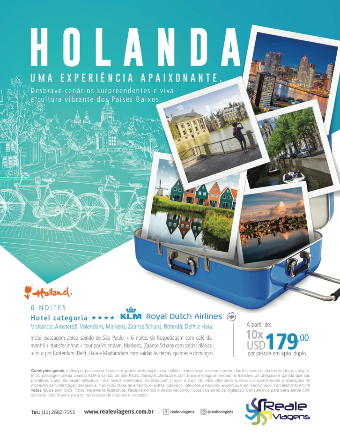 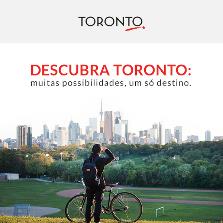 Planos ya realizados:
Toronto
Holanda
Visit Florida
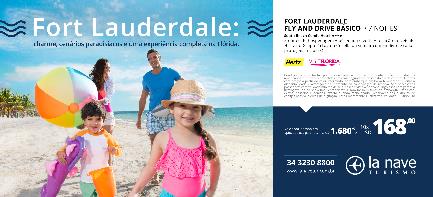 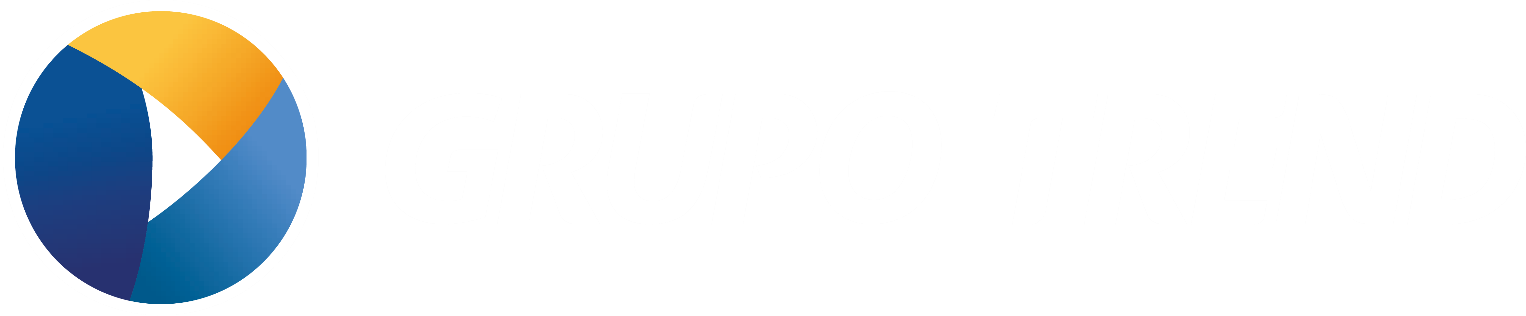 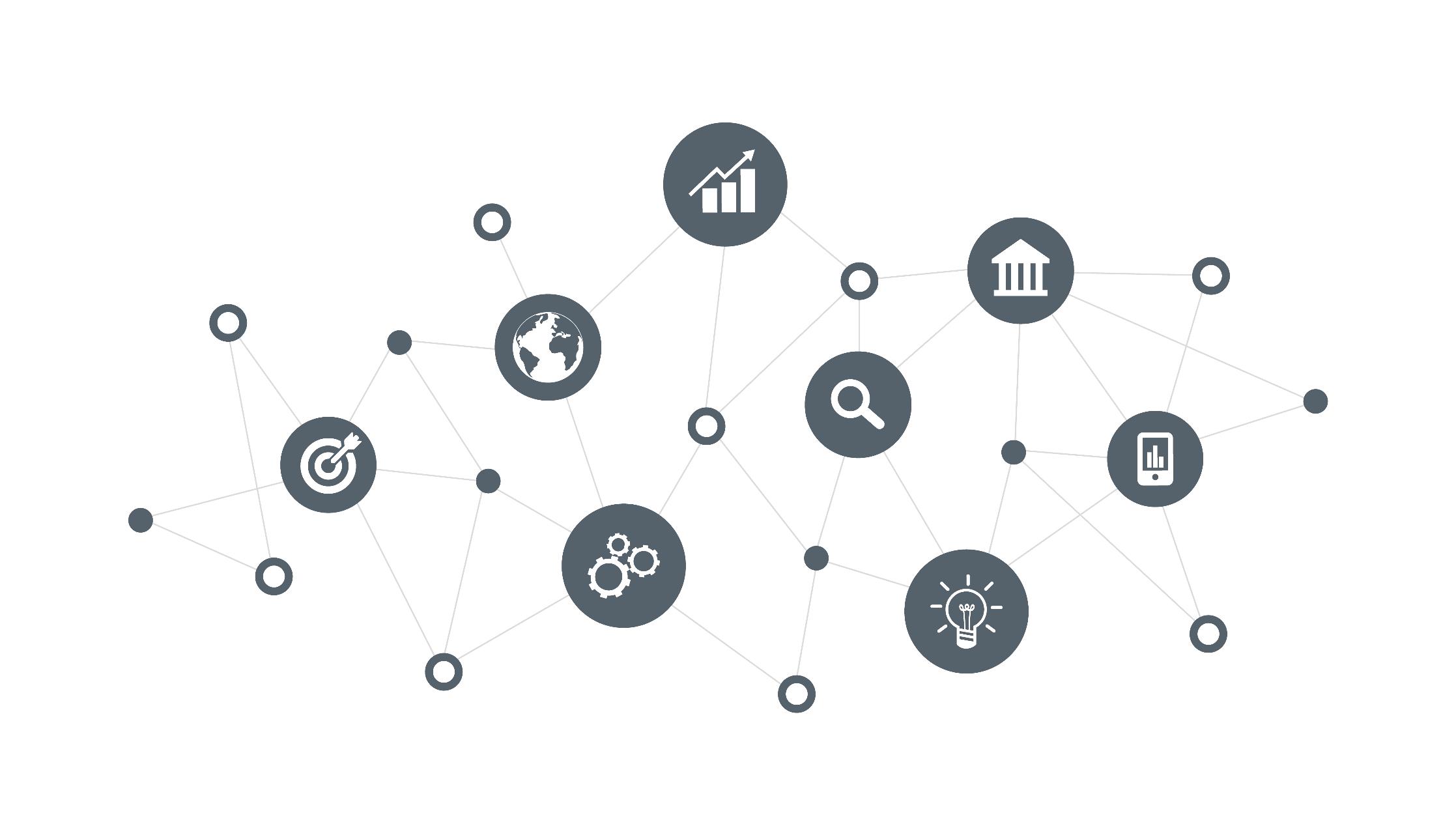 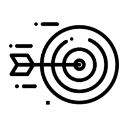 OTRAS ACCIONES – MKT by TREND
Programa exclusivo, creado para los TOP clientes TREND
Agencias SERVIDAS
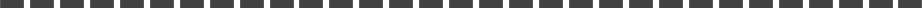 La Nave
Nacional Turismo
Pontes Tur
Premier Turismo
Reale Viagens
Sempre Viagem
Travel Class
Trilhas Turismo
Vanilda Viagens
24 Horas
4 Cantos
Adriana Turismo
Asa Norte 
Casablanca
Five Tour
Fox Travel
Grandes Viagens
Greentur
JZ Viagens
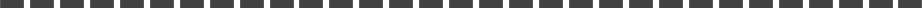 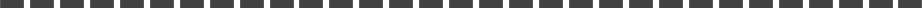 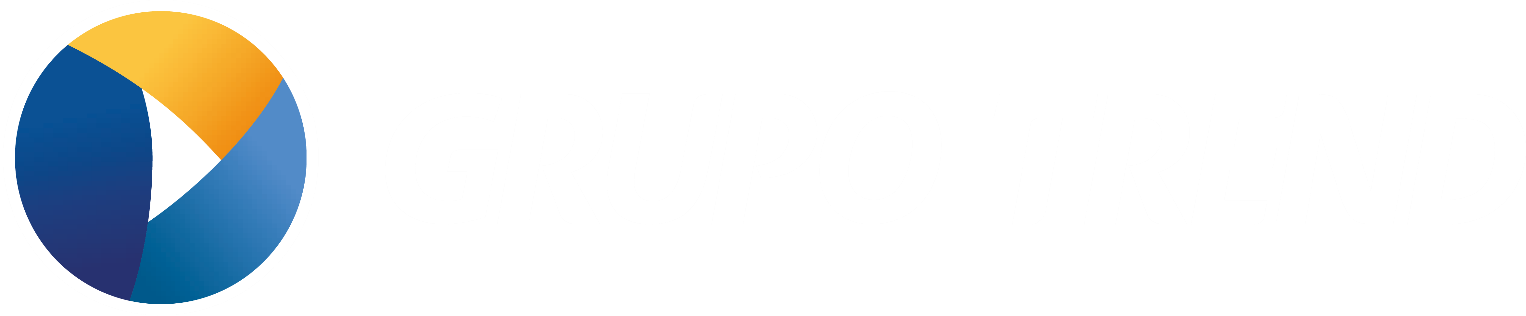 PROPUESTA
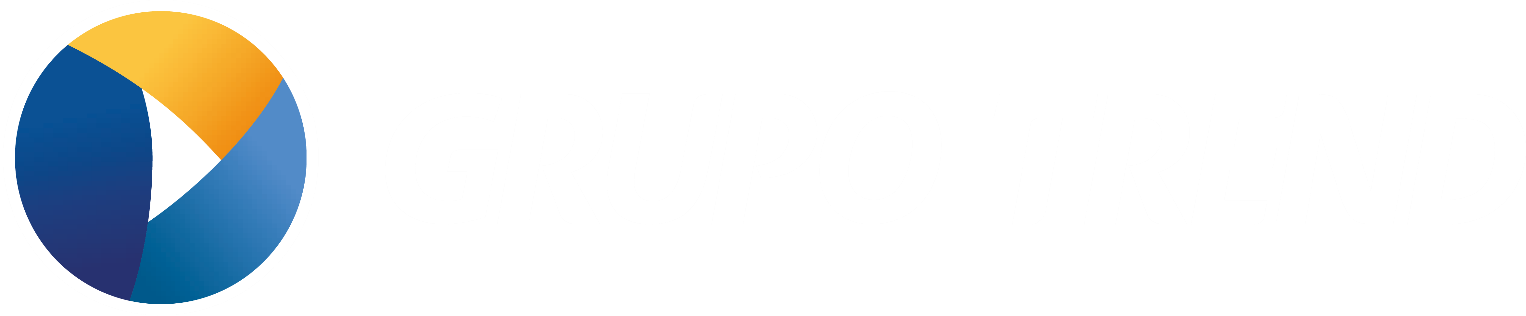 CONTACTO
Nombre
CARGO
E-mail@grupotrend.com Tel.: 55 xx xxxx-xxxx 
Ext.: xxxx
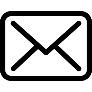 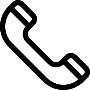 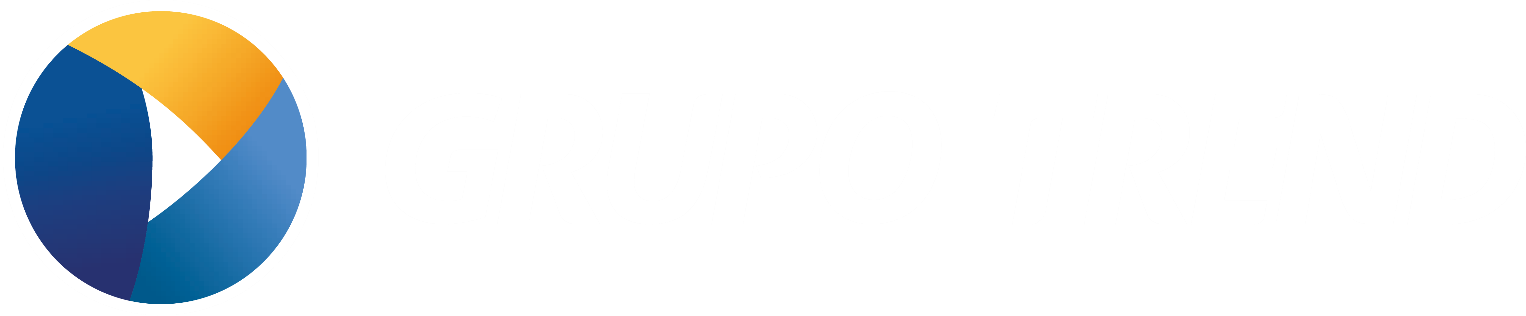